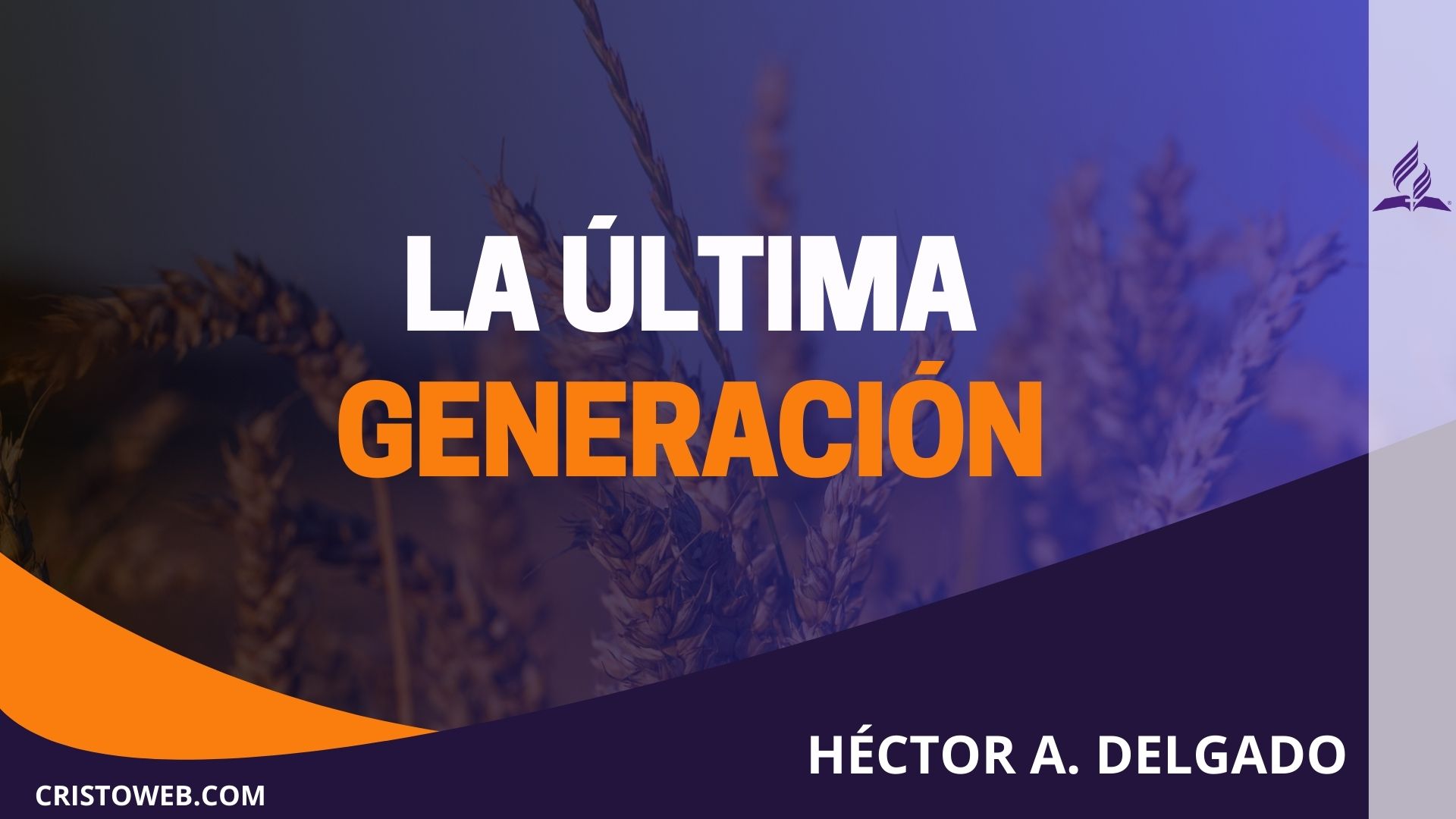 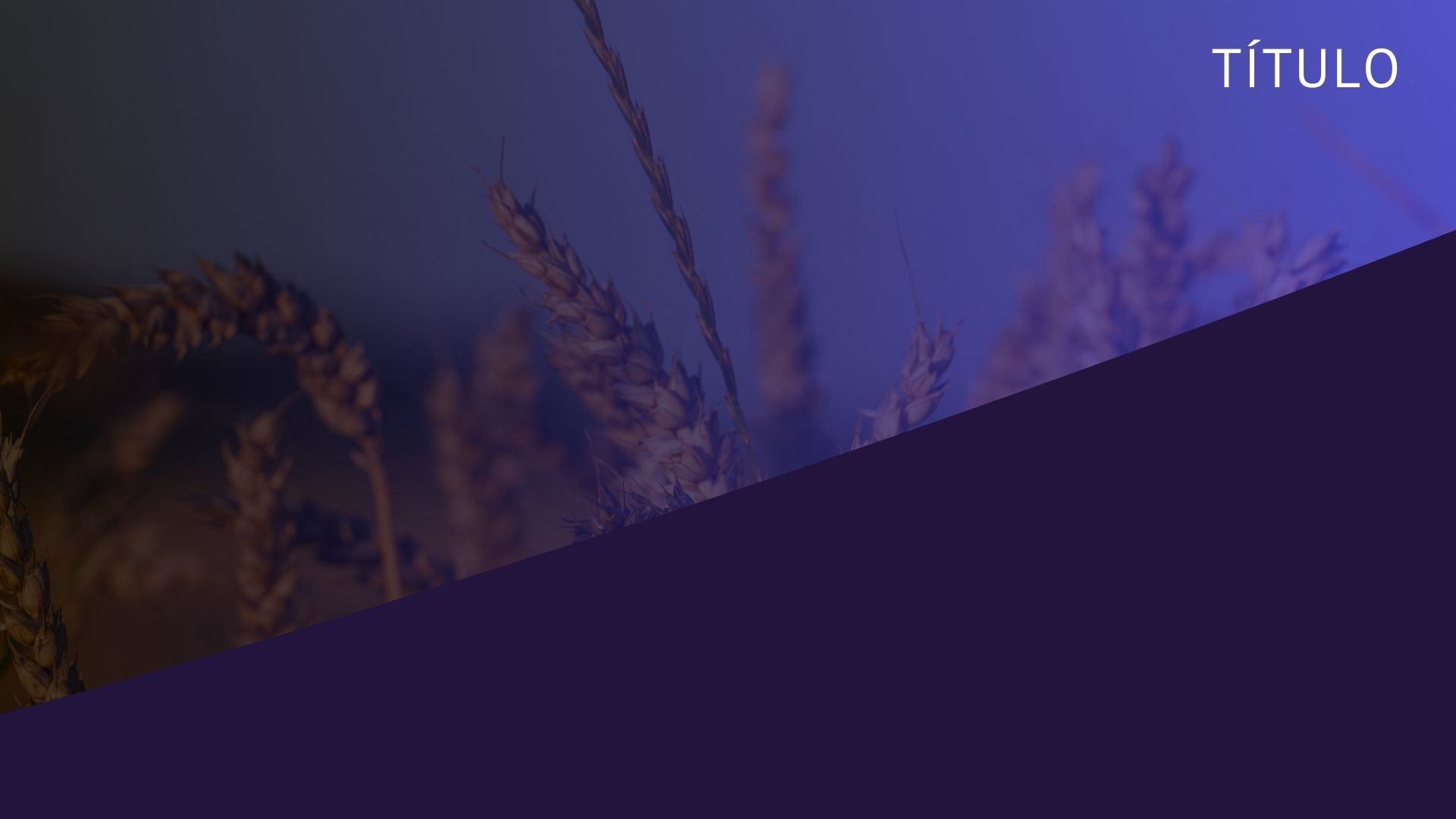 LA ÚLTIMA CRISIS Y ELENA G. DE WHITE
CAPÍTULO #14
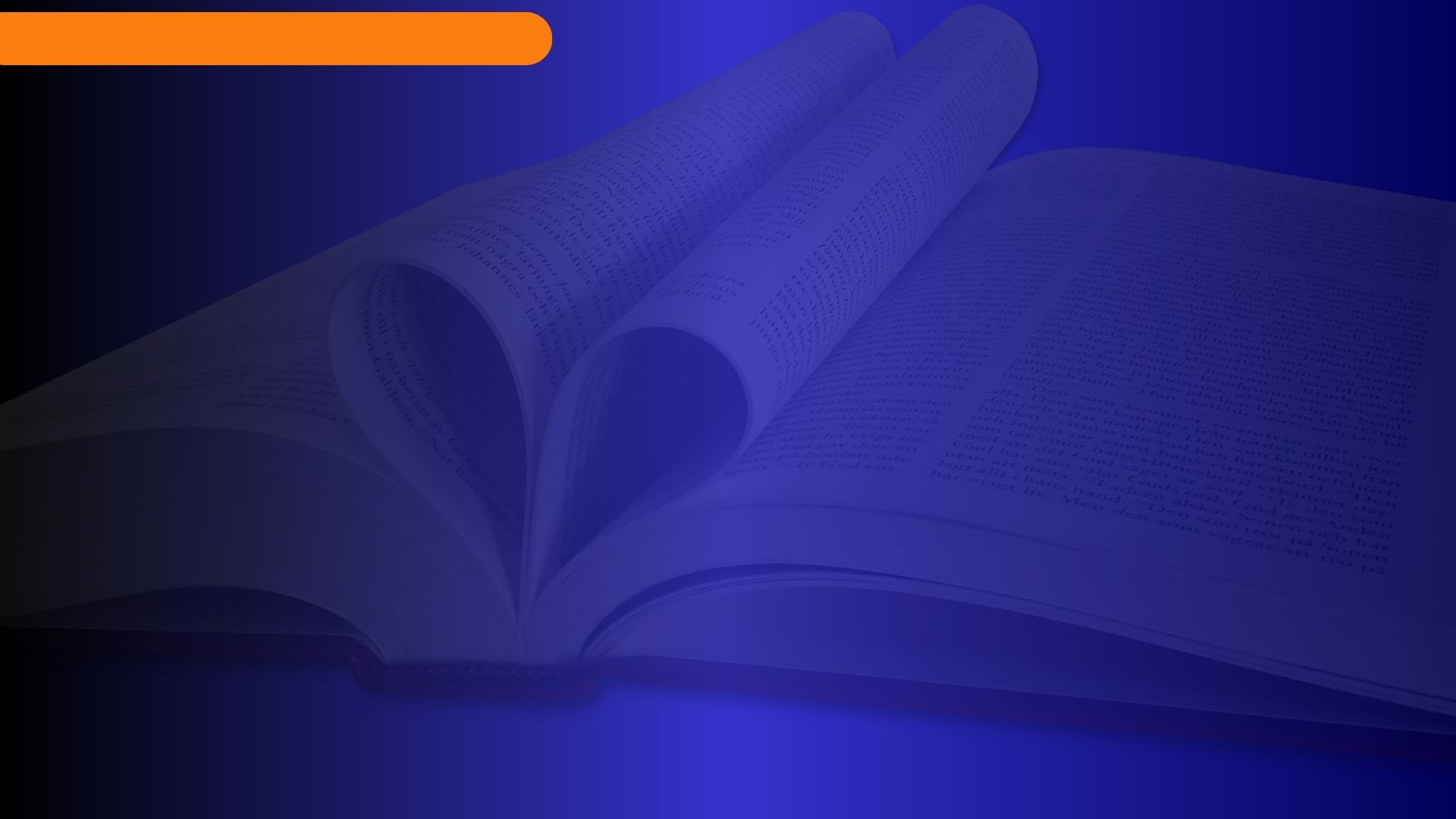 INTRODUCCIÓN
Dado que la TUG cita frecuentemente los escritos de Elena G. de White para sostener sus argumentos, en este capítulo haremos un análisis de la naturaleza de la crisis final tomando en cuenta la perspectiva de la Sra. White como aparece en El deseado de todas las gentes, en el capítulo titulado: «Consumado es». Cuando sea necesario, para los fines de nuestro estudio, también haremos referencia a otras de sus obras.
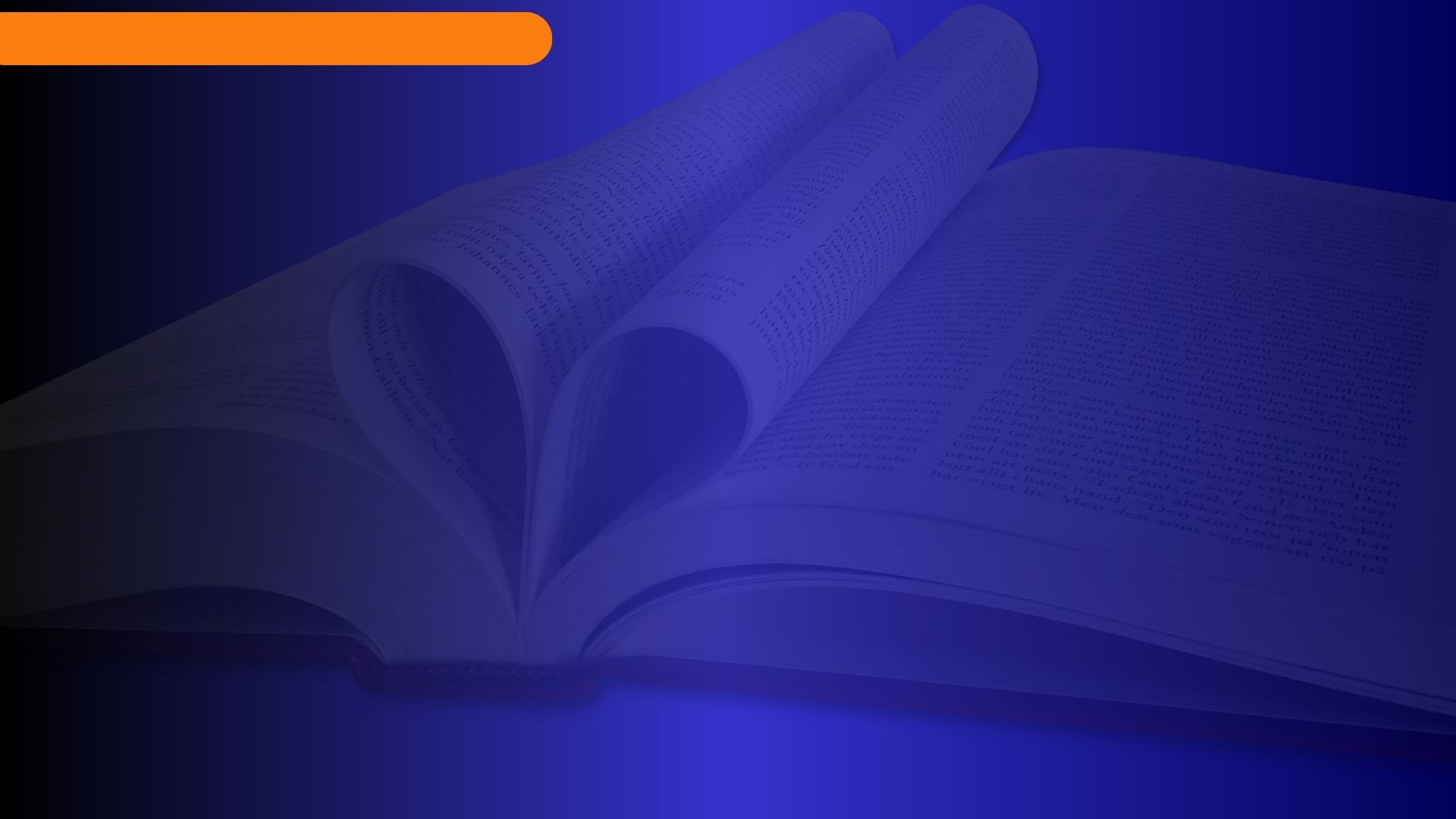 INTRODUCCIÓN
Este capítulo es importante porque refiere los resultados del sacrificio expiatorio de Cristo y las razones por la que Satanás, a pesar de haber sido completamente derrotado en el Calvario, no fue destruido entonces. Si los escritos de la Sra. White fueran leído con la atención debida, la TUG no habría alcanzado el nivel de influencia que tiene en el adventismo. A la luz de lo acontecido en la cruz, lo menos que se puede inferir es que exista algo que ponga en peligro el triunfo del reino de Dios y la seguridad del universo.
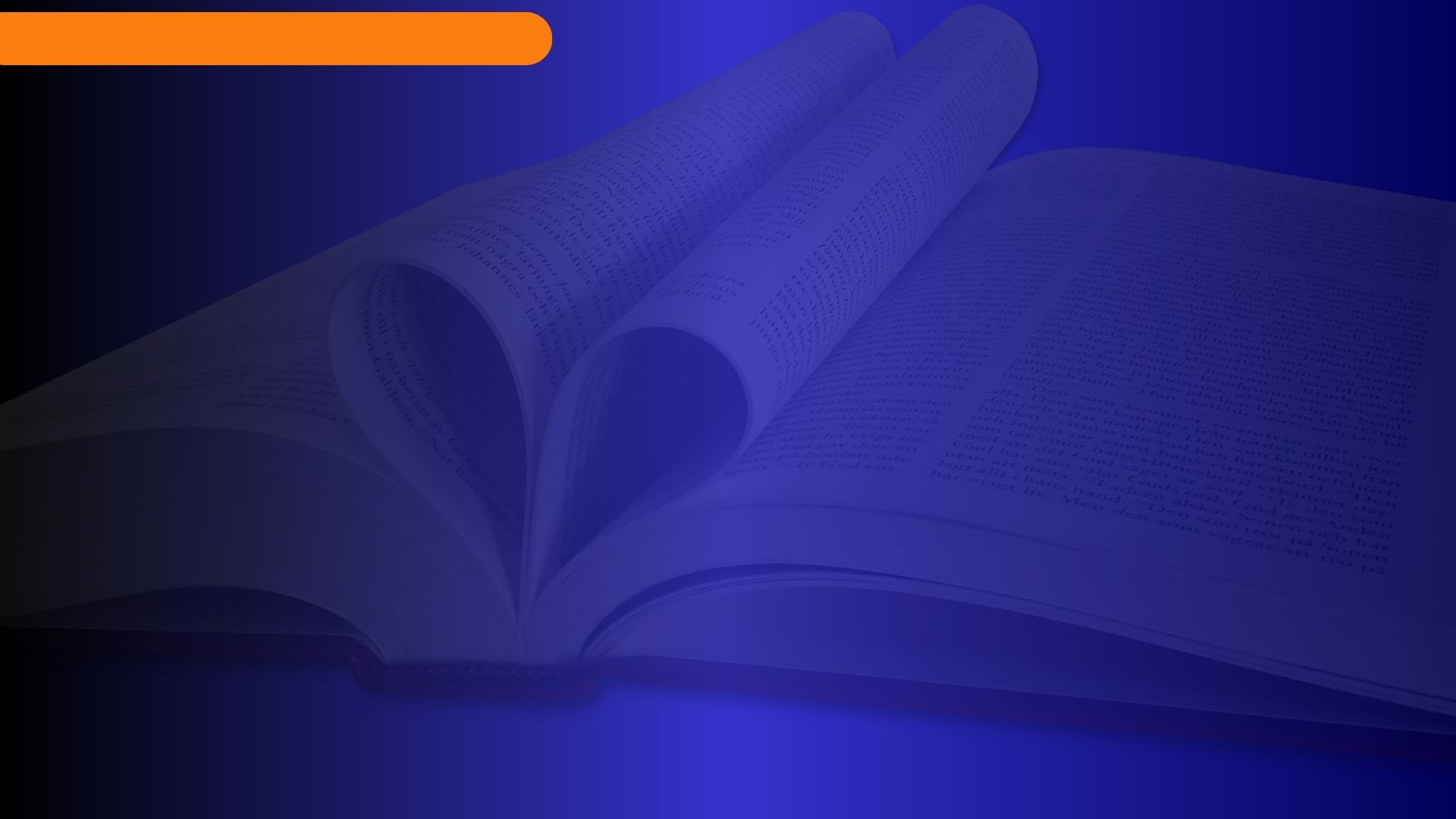 INTRODUCCIÓN
Basado en la Palabra de Dios, podemos afirma —con completa seguridad— que los santos saldrán victoriosos en la crisis final (Ap 3:21). El triunfo de Cristo en la cruz fue tan determinante, completa y avasalladora (5:5), que la victoria de los fieles sobre el poder del pecado y las fieras tentaciones del enemigo, está asegurada sobre un fundamento más firmes que las colinas eternas (12:11).
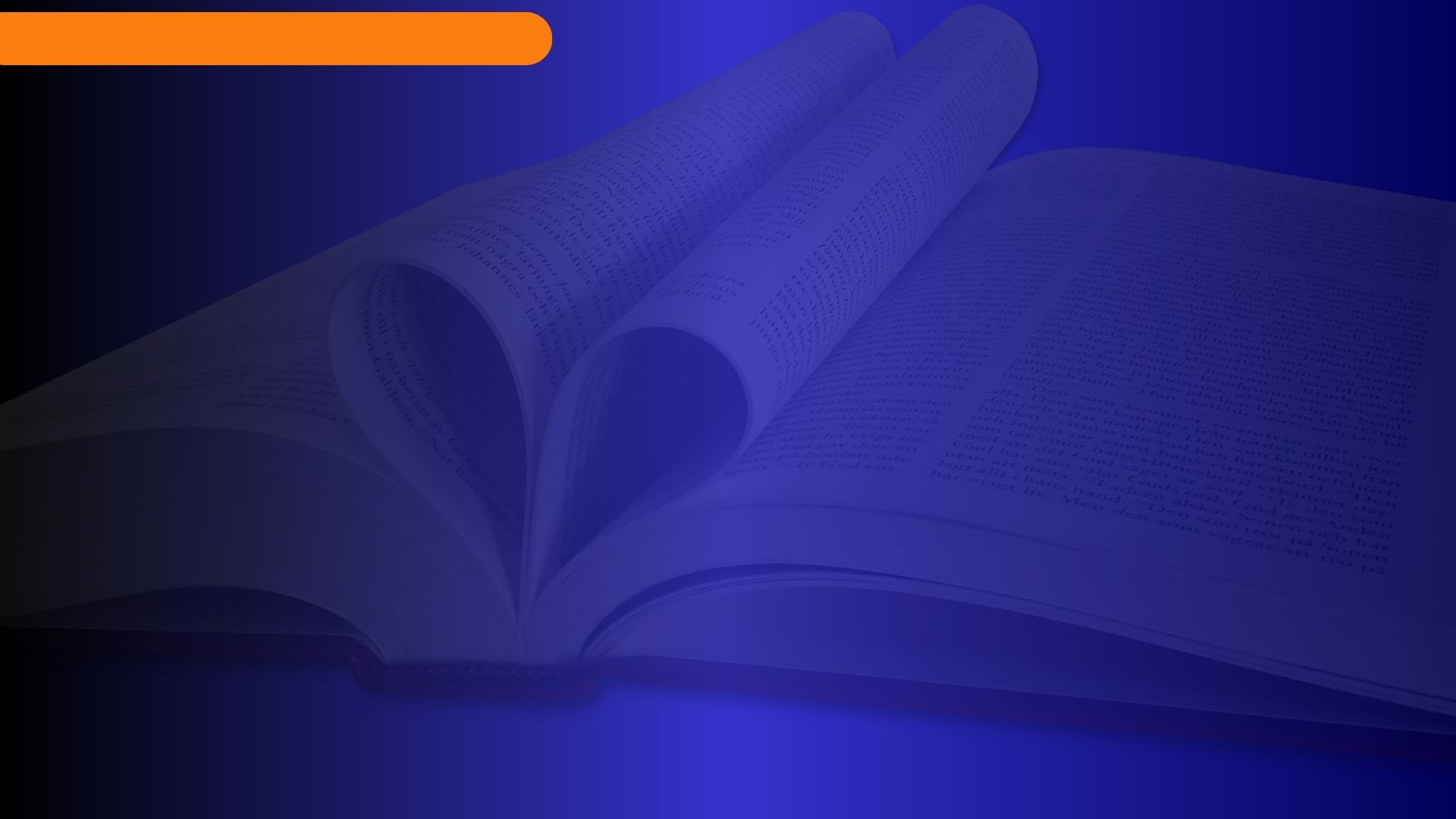 INTRODUCCIÓN
Recordemos que TUG sostiene que «Dios ha reservado su mayor demostración» de lo que puede hacer con la humanidad en el tiempo del fin. «En la última generación, Dios quedará vindicado. En el remanente, Satanás encontrará su derrota. La acusación de que la Ley no puede ser observada quedará plenamente refutada». En este contexto, si el pueblo de Dios pudiera ser vencido siendo inducido a pecar, Satanás triunfaría y Dios sería derrotado. La demostración de obediencia del remanente será de tal magnitud que Dios será totalmente vindicado (ver capítulo 1).
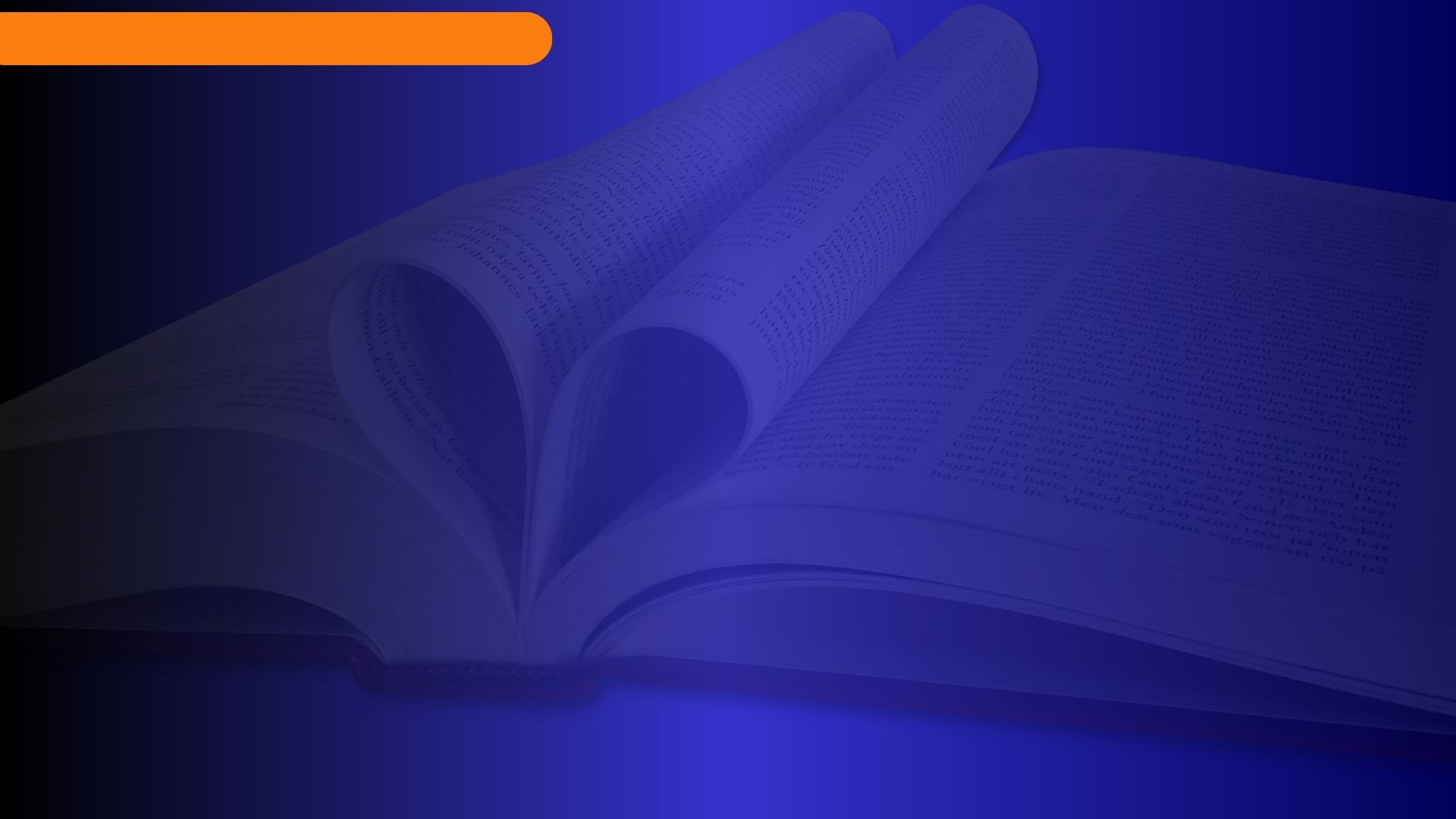 INTRODUCCIÓN
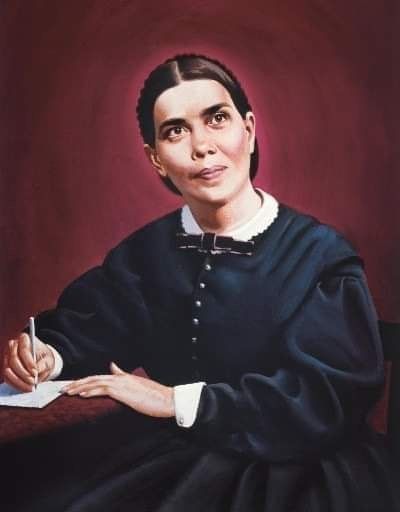 Comprendiendo la perspectiva de Elena G. de White
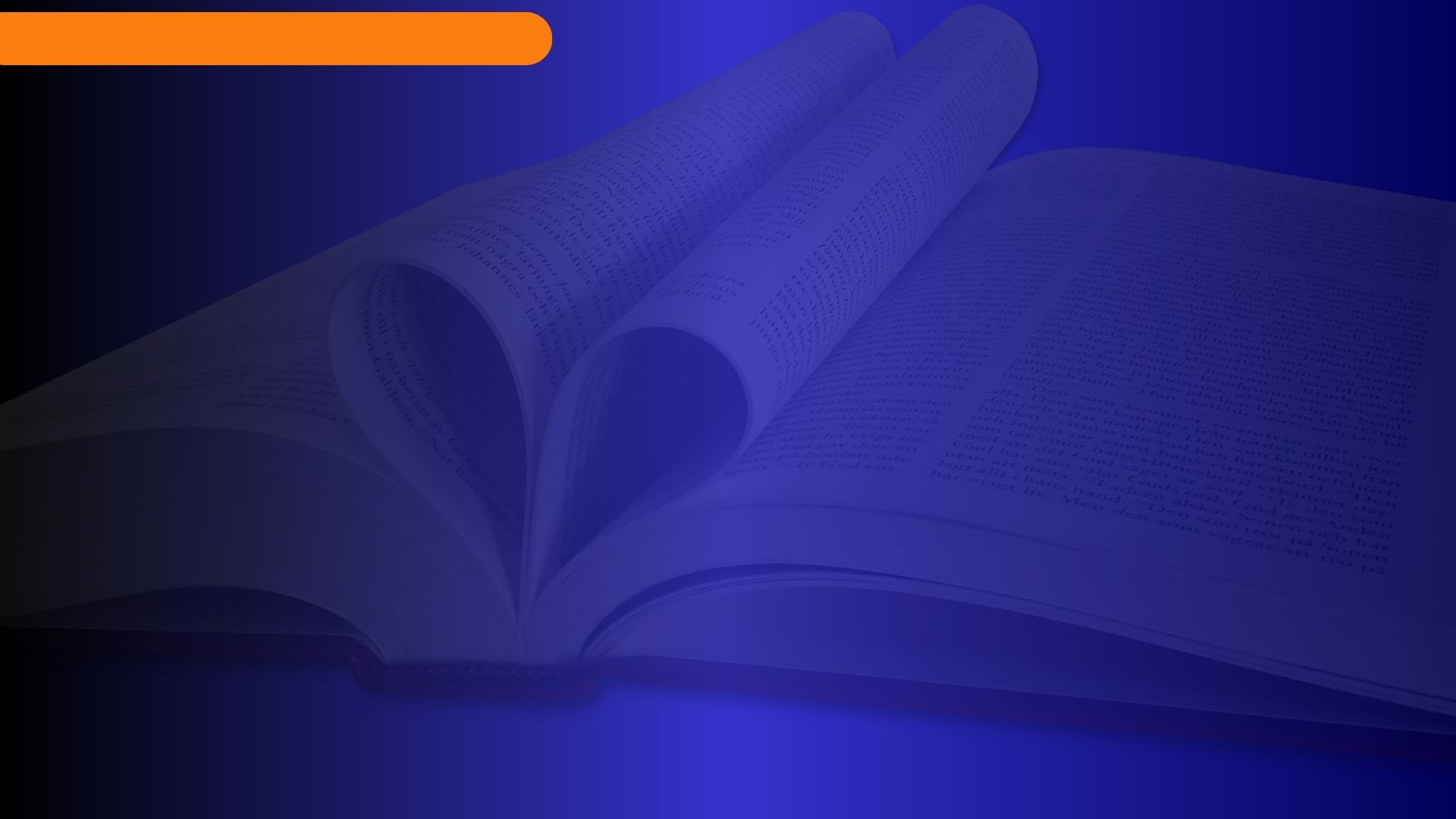 Comprendiendo la perspectiva de Elena G. de White
La perspectiva de la Sra. White sobre el papel del pueblo de Dios en la última crisis, es muy diferente a la que plantea la TUG. Desde el mismo inicio de su comentario en el capítulo titulado «Consumado es» de El deseado de todas las gentes, ella expresa las implicaciones de la frase «Consumados es» (Jn 19:30). 
«La batalla había sido ganada. Su diestra y su brazo santo le habían conquistado la victoria. Como Vencedor, plantó su estandarte en las alturas eternas. ¡Qué gozo entre los ángeles! Todo el cielo se asoció al triunfo de Cristo. Satanás, derrotado, sabía que había perdido su reino».
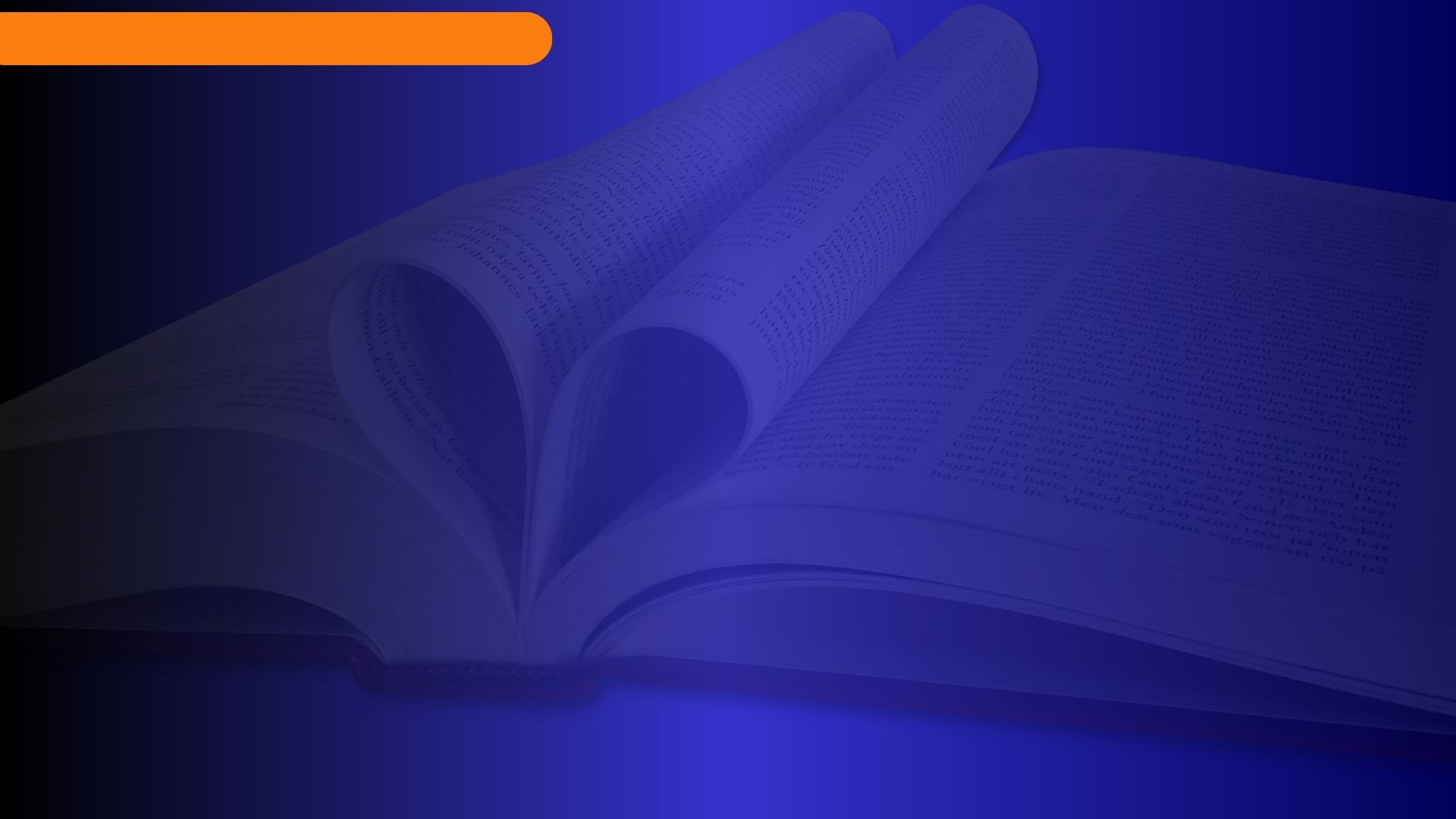 Comprendiendo la perspectiva de Elena G. de White
Dios no necesita esperar la aparición de «la última generación» de creyentes —los 144.000— para ser vindicado y para que Satanás sea derrotado. ¡Eso ya ocurrió en la cruz! El mismo Satanás «sabía que había perdido su reino». Tampoco tiene que esperar el cierre de la gracia para demostrar que la acusación «de que la Ley no puede ser observada», carece de fundamento.
 La Sra. White sostiene que el carácter de Satanás fue «revelado claramente» en el Calvario a todo el universo. La cruz marca un punto de inflexión decisivo. «Todos los esfuerzos de Satanás para oprimirle y vencerle no lograron sino hacer resaltar con luz más pura su carácter inmaculado». Tanto el cielo como «los mundos que no habían caído fueron testigos de la controversia».
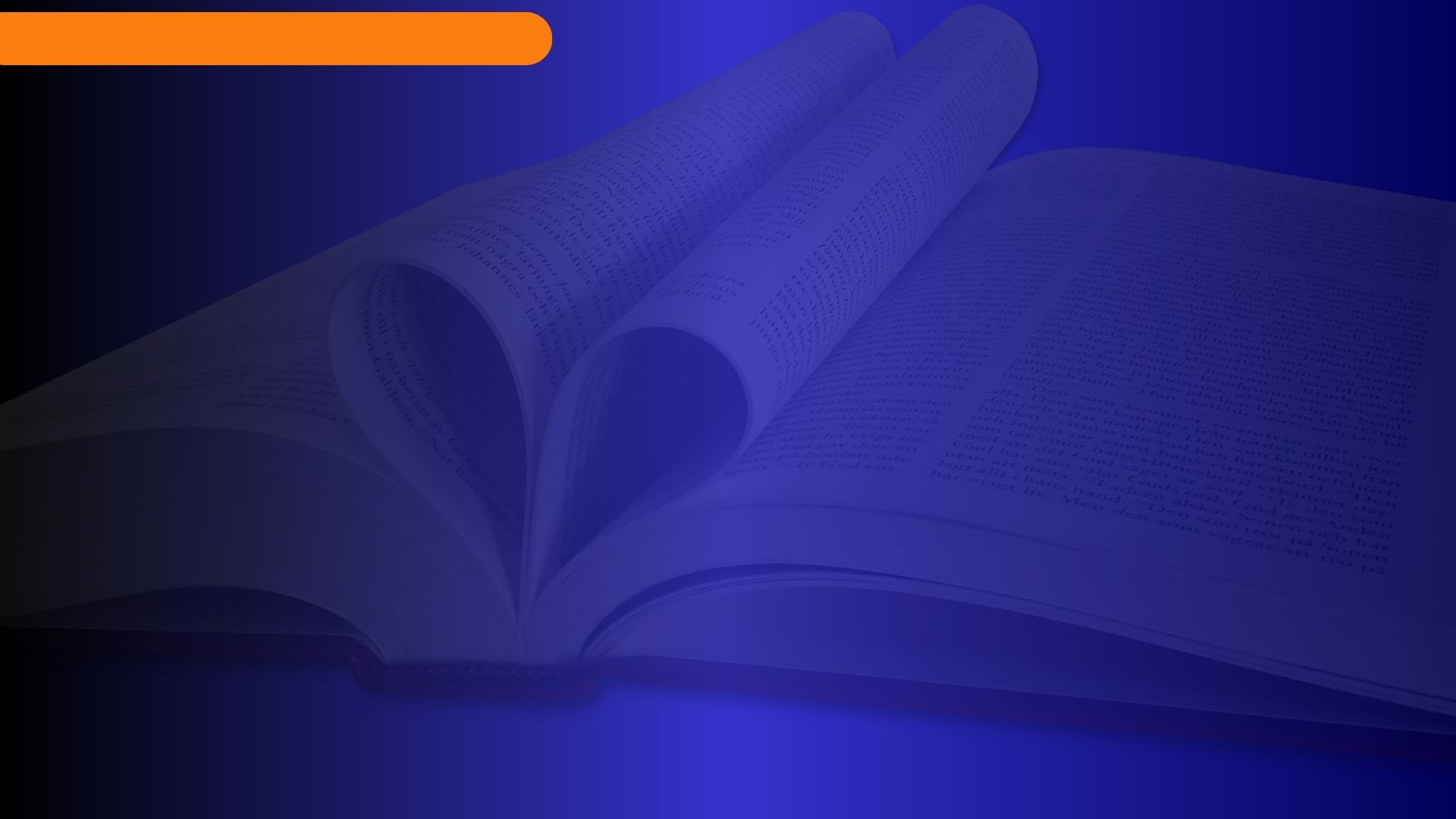 Comprendiendo la perspectiva de Elena G. de White
Lo que la TUG atribuye a los santos en el tiempo del fin, es precisamente lo que fue logrado por Cristo. La Sra. White declara: «Si se hubiese podido encontrar un pecado en Cristo, si en un detalle hubiese cedido a Satanás para escapar a la terrible tortura, el enemigo de Dios y del hombre habría triunfado». Se cita entonces Apocalipsis 12:10, donde dice que Satanás fue arrojado del cielo después de haber sido derrotado en la cruz. A raíz de la victoria de Cristo, «Satanás vio que su disfraz le había sido arrancado. Su administración quedaba desenmascarada delante de los ángeles que no habían caído y delante del universo celestial [...] Al derramar la sangre del Hijo de Dios, había perdido la simpatía de los seres celestiales […] Estaba roto el último vínculo de simpatía entre Satanás y el mundo celestial».
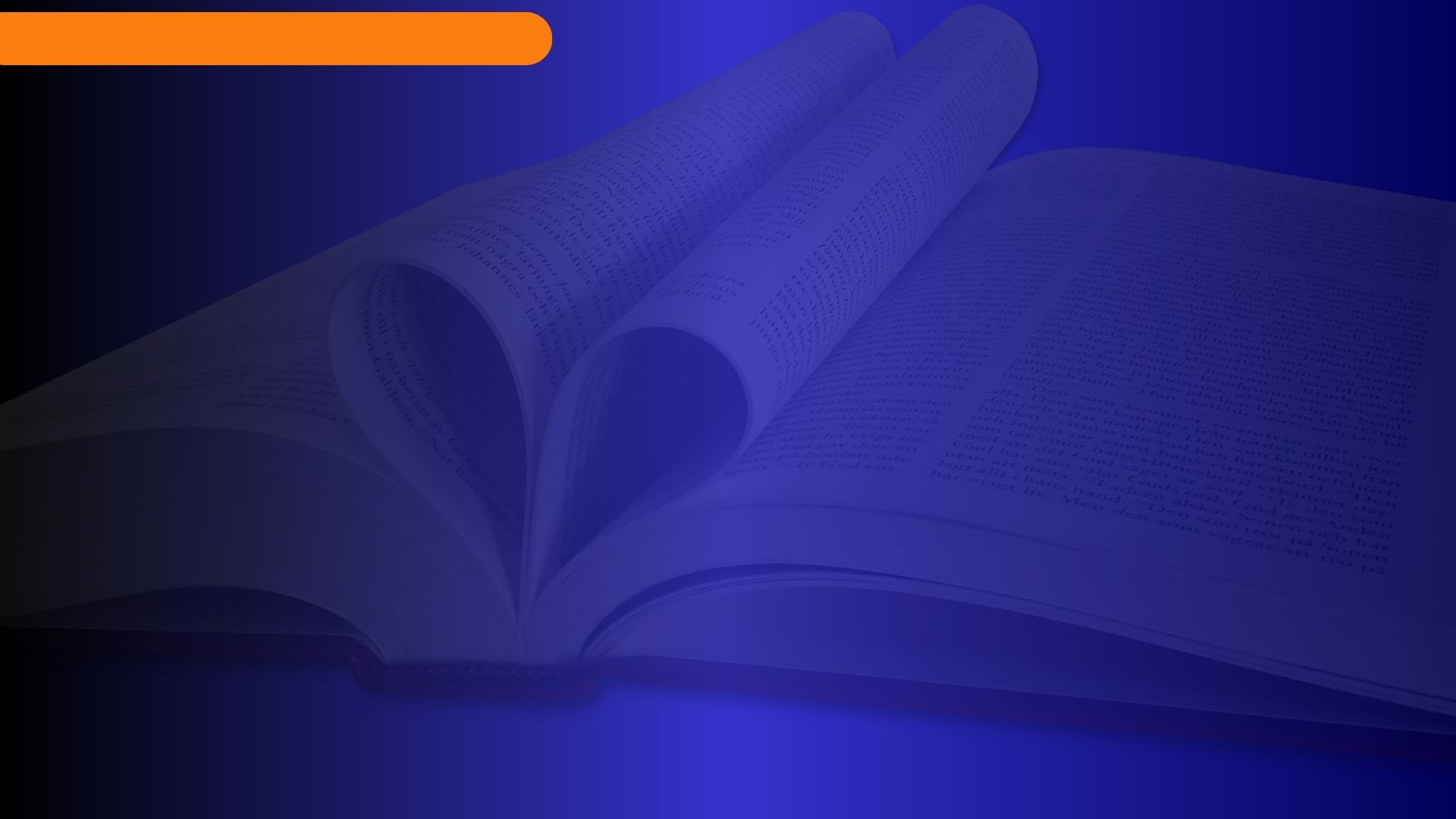 Comprendiendo la perspectiva de Elena G. de White
Aquí surge la pregunta decisiva: Si Satanás fue completamente desenmascarado y expuesto en la cruz, ¿por qué no fue destruido entonces? White responde: 
«Los ángeles no comprendieron ni aun entonces todo lo que entrañaba la gran controversia. Los principios que estaban en juego habían de ser revelados en mayor plenitud. Y por causa del hombre, la existencia de Satanás debía continuar. Tanto el hombre como los ángeles debían ver el contraste entre el Príncipe de la luz y el príncipe de las tinieblas. El hombre debía elegir a quién quería servir».
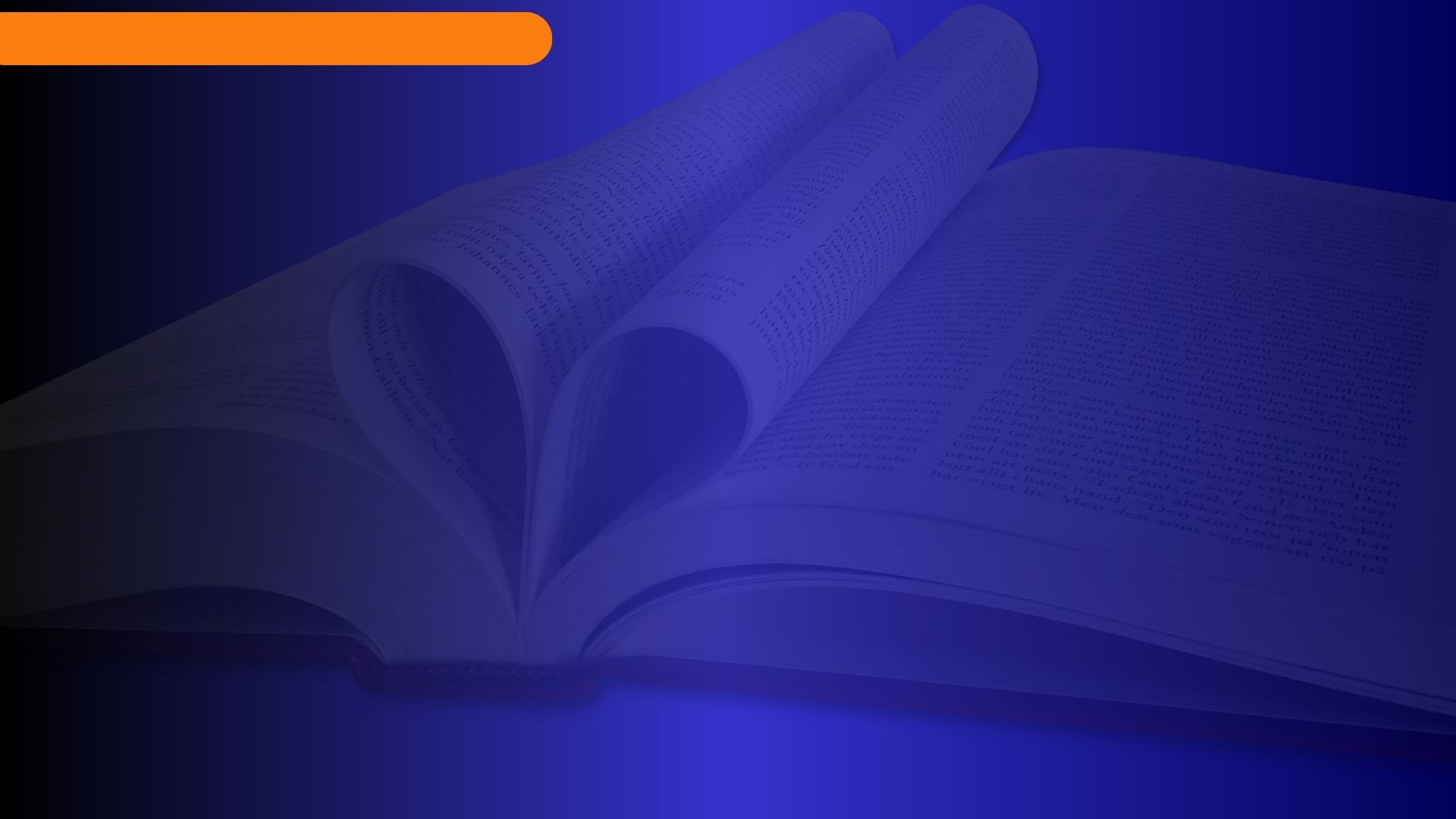 Comprendiendo la perspectiva de Elena G. de White
¿Se justifica, entonces, la TUG, cuando afirma que Dios derrotará la acusación de Satanás de que la Ley no puede ser guardada por medio de la última generación? La cita anterior es utilizada para sostener que en la cruz «no todas las acusaciones de Satanás habían sido contestadas». Así, Dios responderá las acusaciones que quedan sin responder por medio de la obediencia impecable de la última generación.
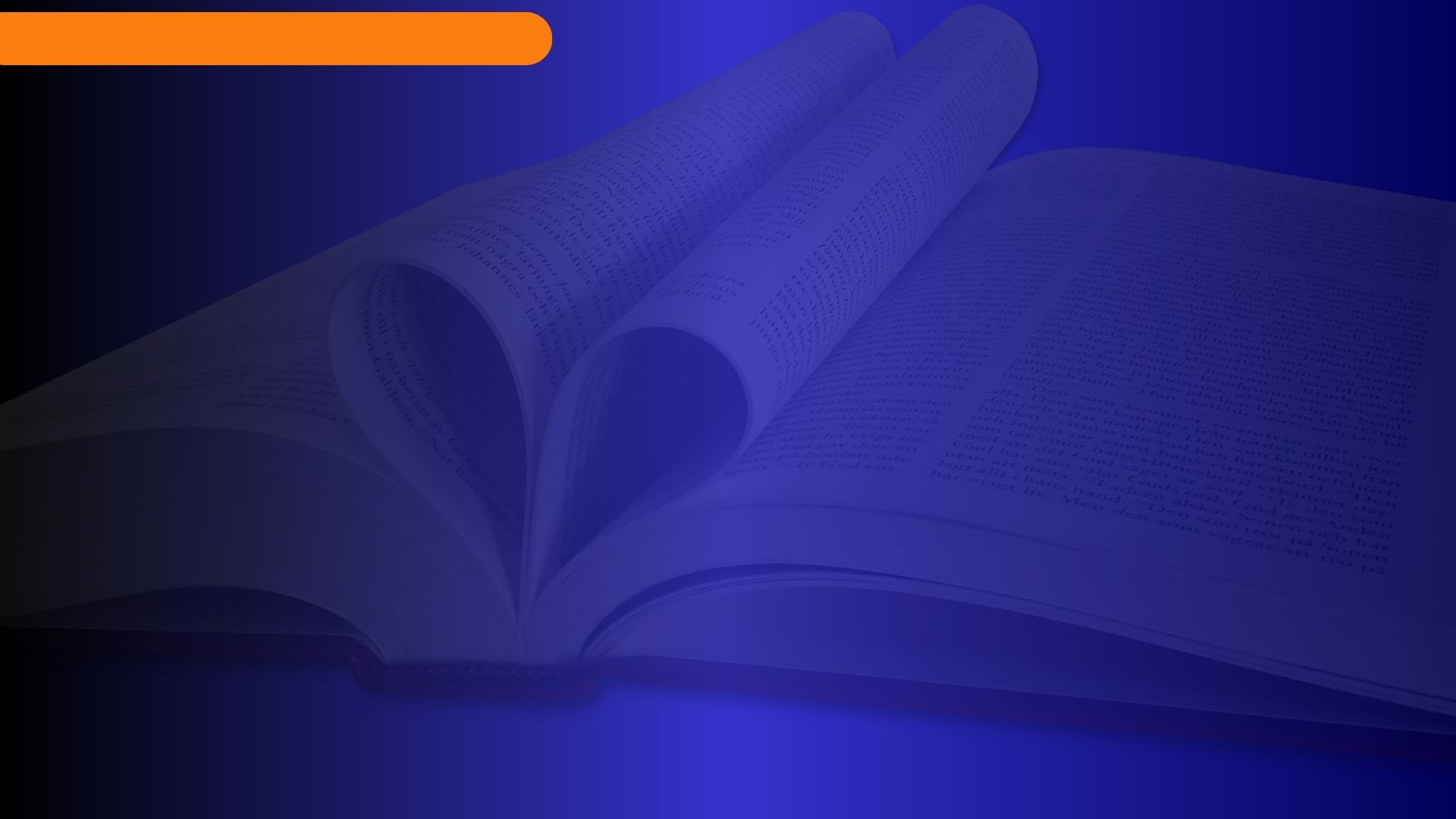 Comprendiendo la perspectiva de Elena G. de White
Satanás será derrotado y Dios será vindicado. Pero, la cita anterior no dice que haya algún aspecto de las acusaciones de Satanás que quedaron sin resolver en la cruz o que no fueron respondidas completamente por Cristo, lo que afirma es que «Los principios que estaban en juego [en la gran controversia] habían de ser revelados en mayor plenitud». Ahora, los seres humanos, ya no los ángeles, deben elegir de qué lado de la contienda se colocarán. En el Calvario, los ángeles leales tomaron su decisión final, vieron el carácter de Satanás desenmascarado.
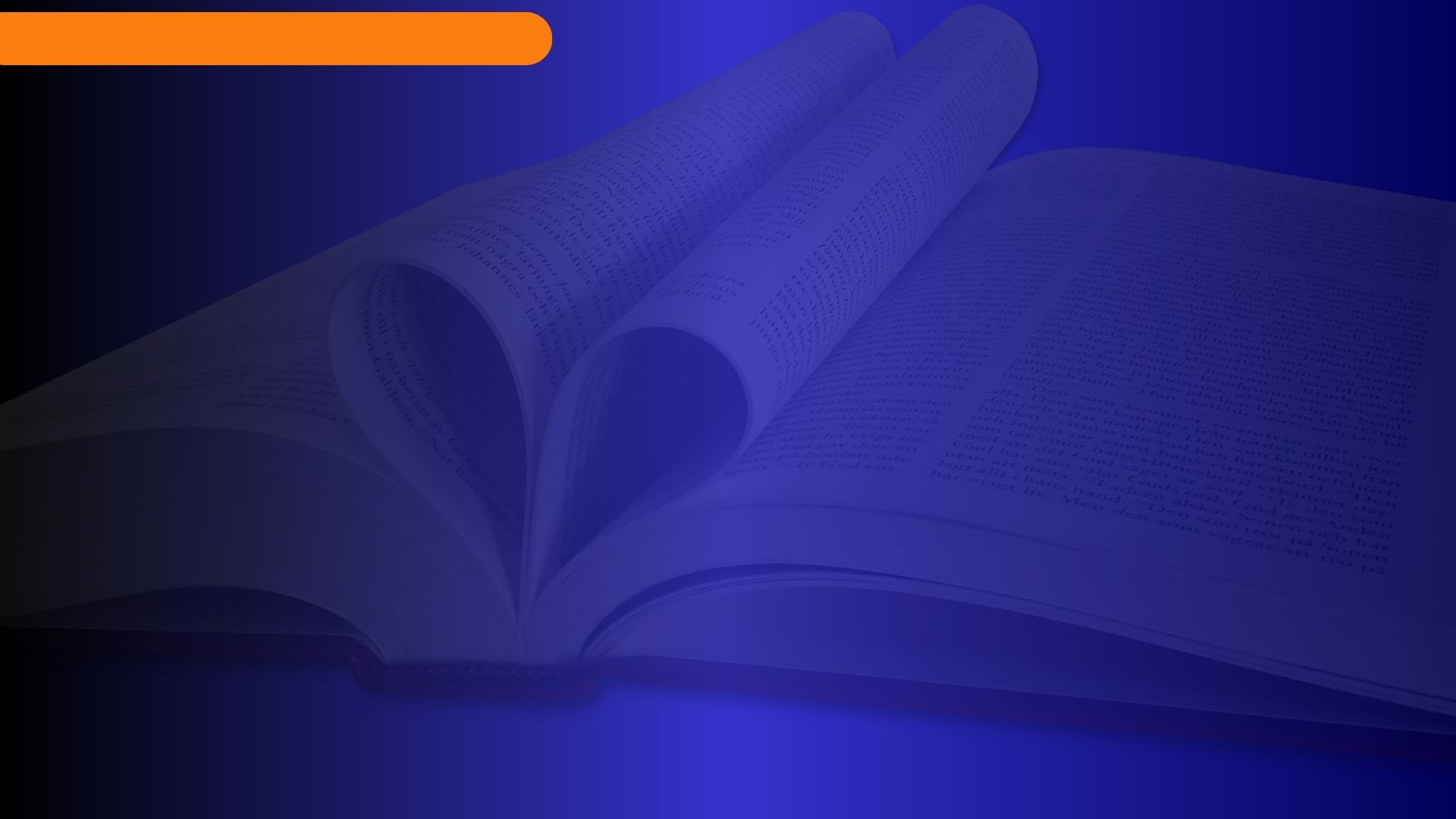 Comprendiendo la perspectiva de Elena G. de White
Pero, Dios no ha postergado los supuestos asuntos sin resolver de las acusaciones de Satanás hasta la aparición de la última generación. Los «principios envueltos» en el conflicto cósmico empezaron a ser revelados a partir de la muerte misma de Cristo y han estado siendo expuestos con una claridad cada vez mayor en el transcurso del tiempo. Pero, esa «revelación» no concluirá con el testimonio de lealtad de la última generación, sino cuando el pecado sea expuesto en toda su fuerza en el juicio final.
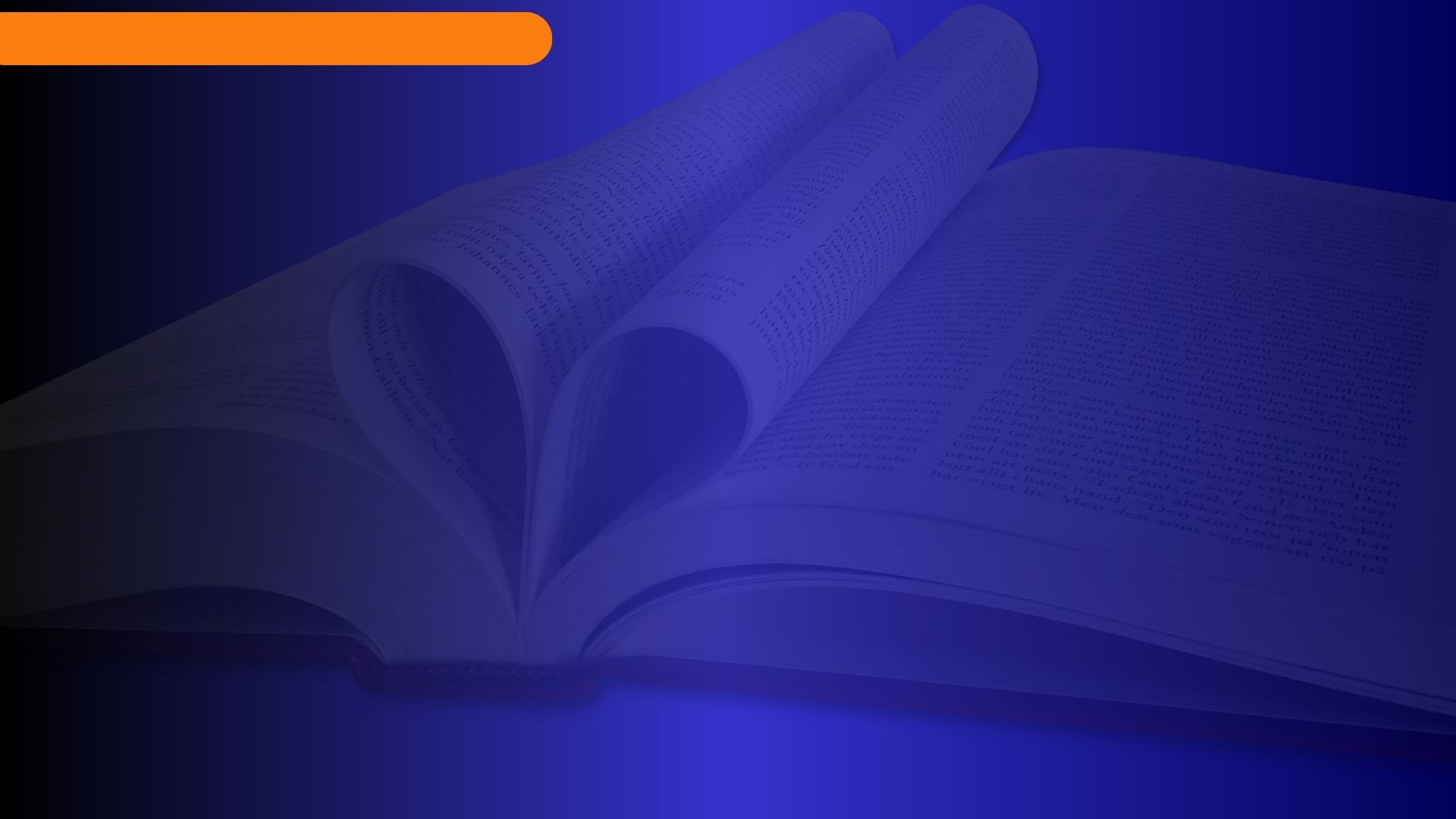 Comprendiendo la perspectiva de Elena G. de White
HORA DEL QUIZZ
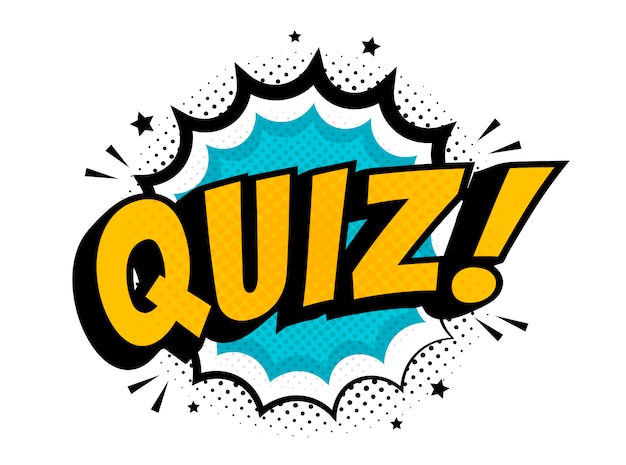 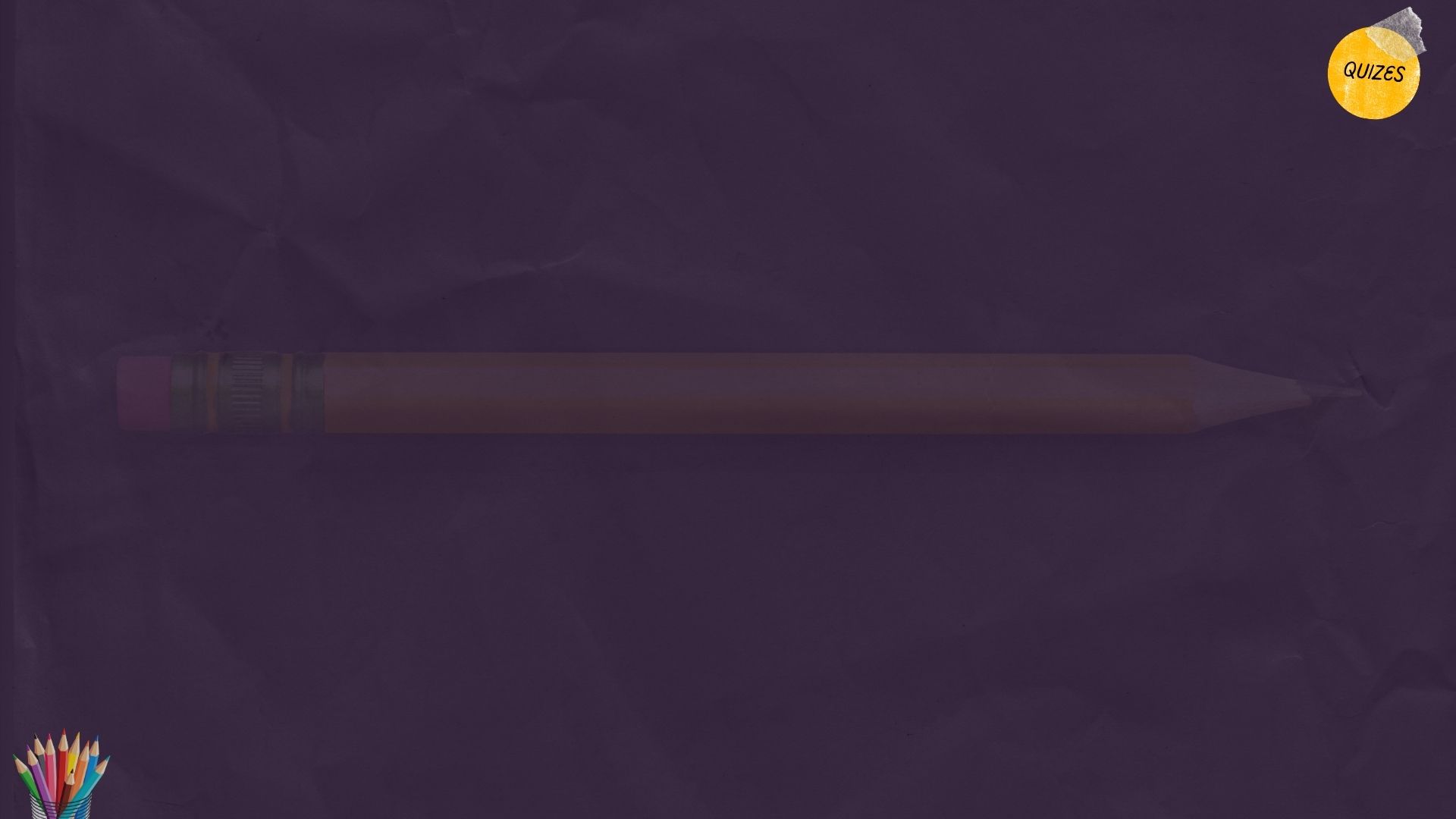 2
1
Elige tu pregunta
4
3
5
Continuar
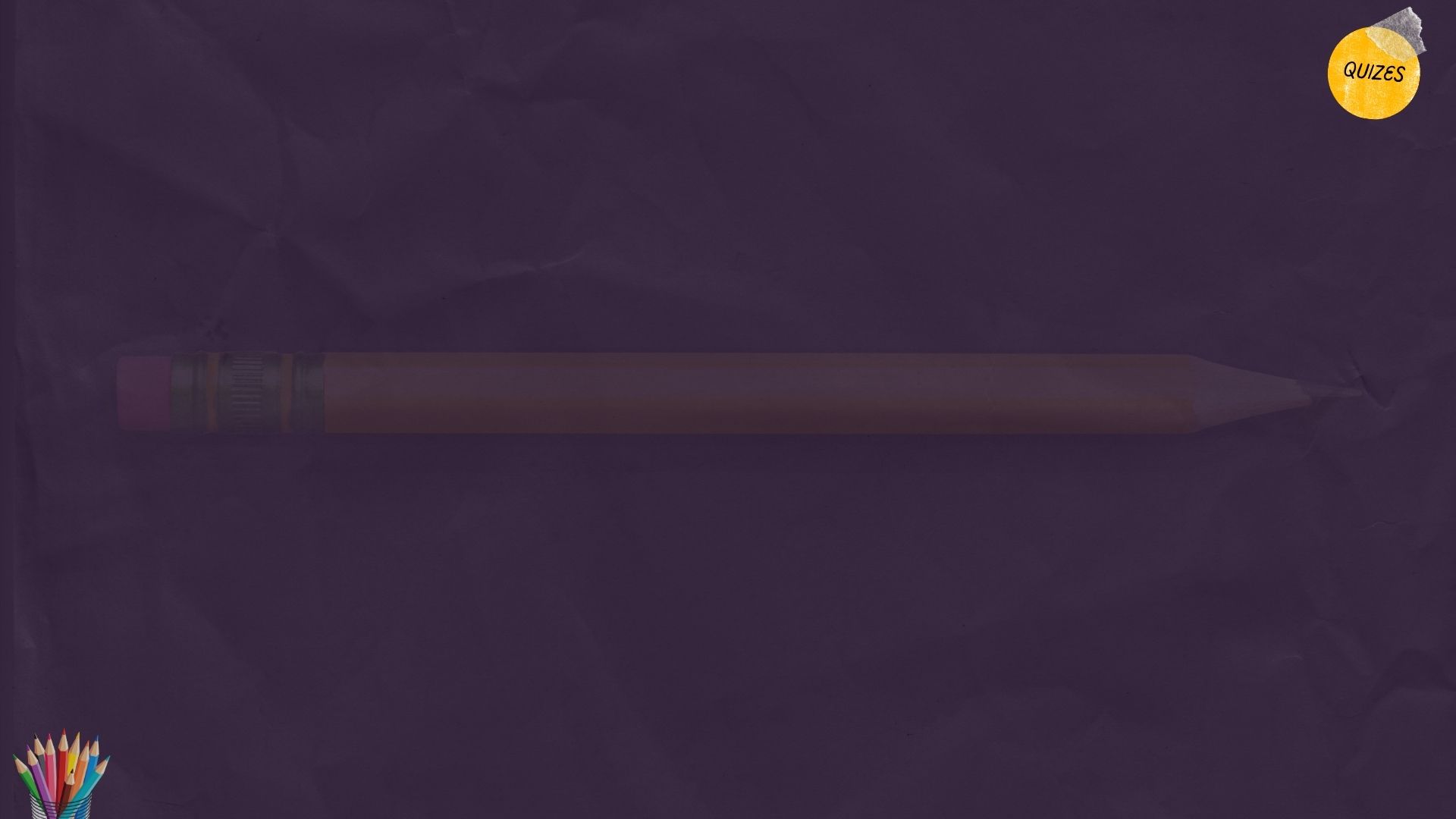 1. Basados en la palabra de Dios ¿Qué podemos afirmar con total seguridad acerca de los santos?
Saldrán Victoriosos
Perderán la batalla
Morirán
Recibieron la marca
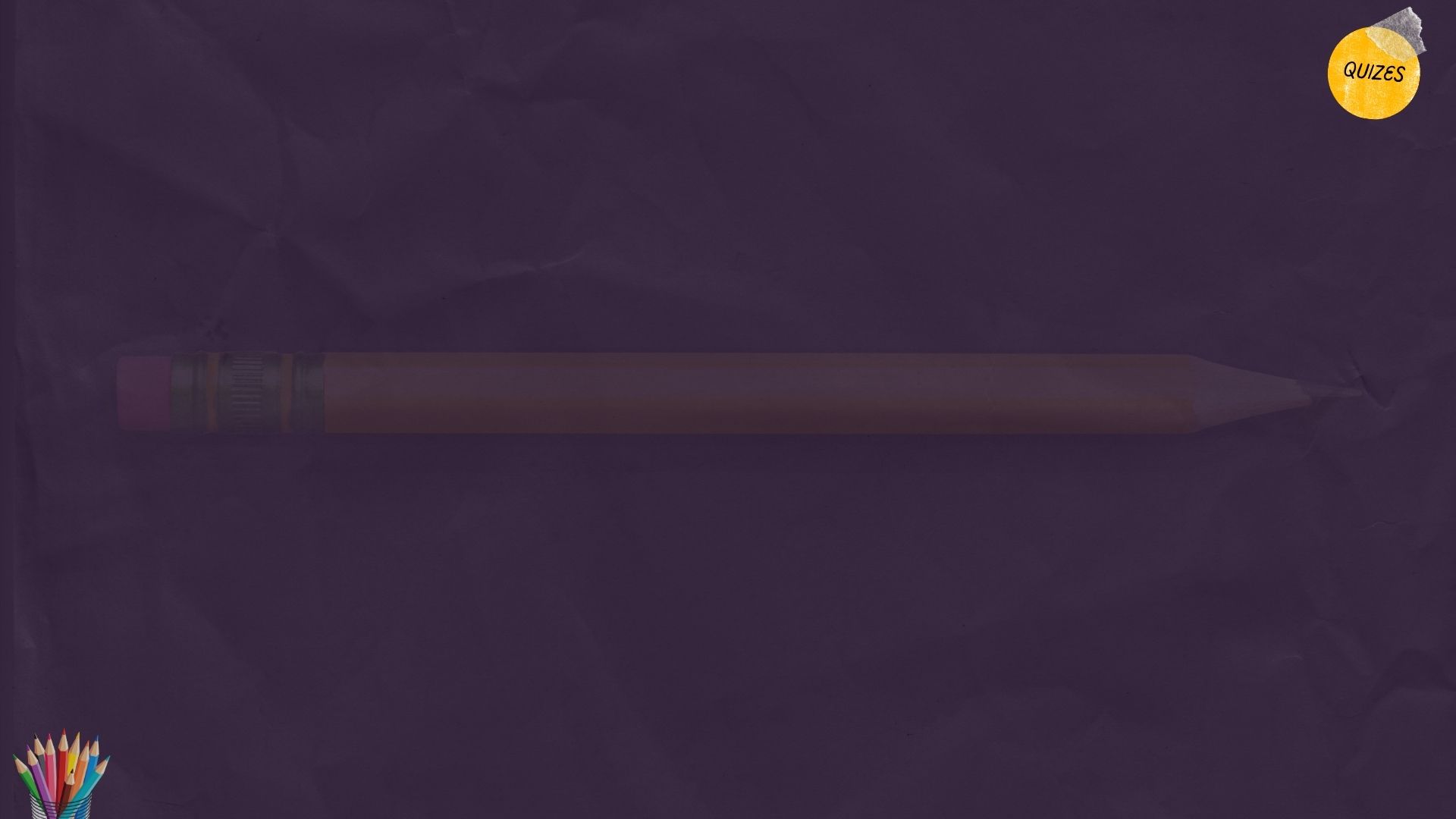 SIGUE INTENTANDO 
Intentar de nuevo
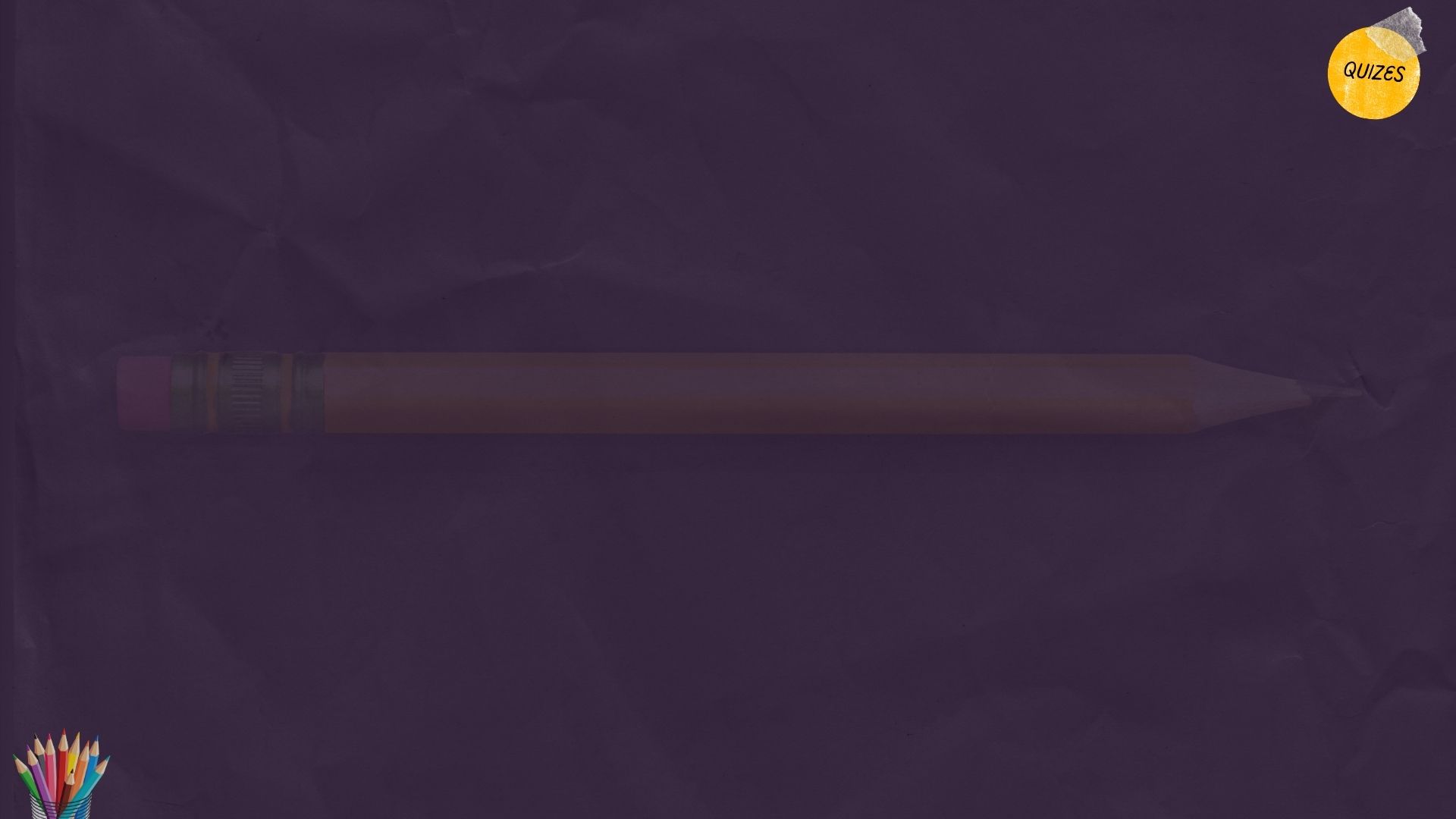 EXCELENTE 
Elegir otra pregunta
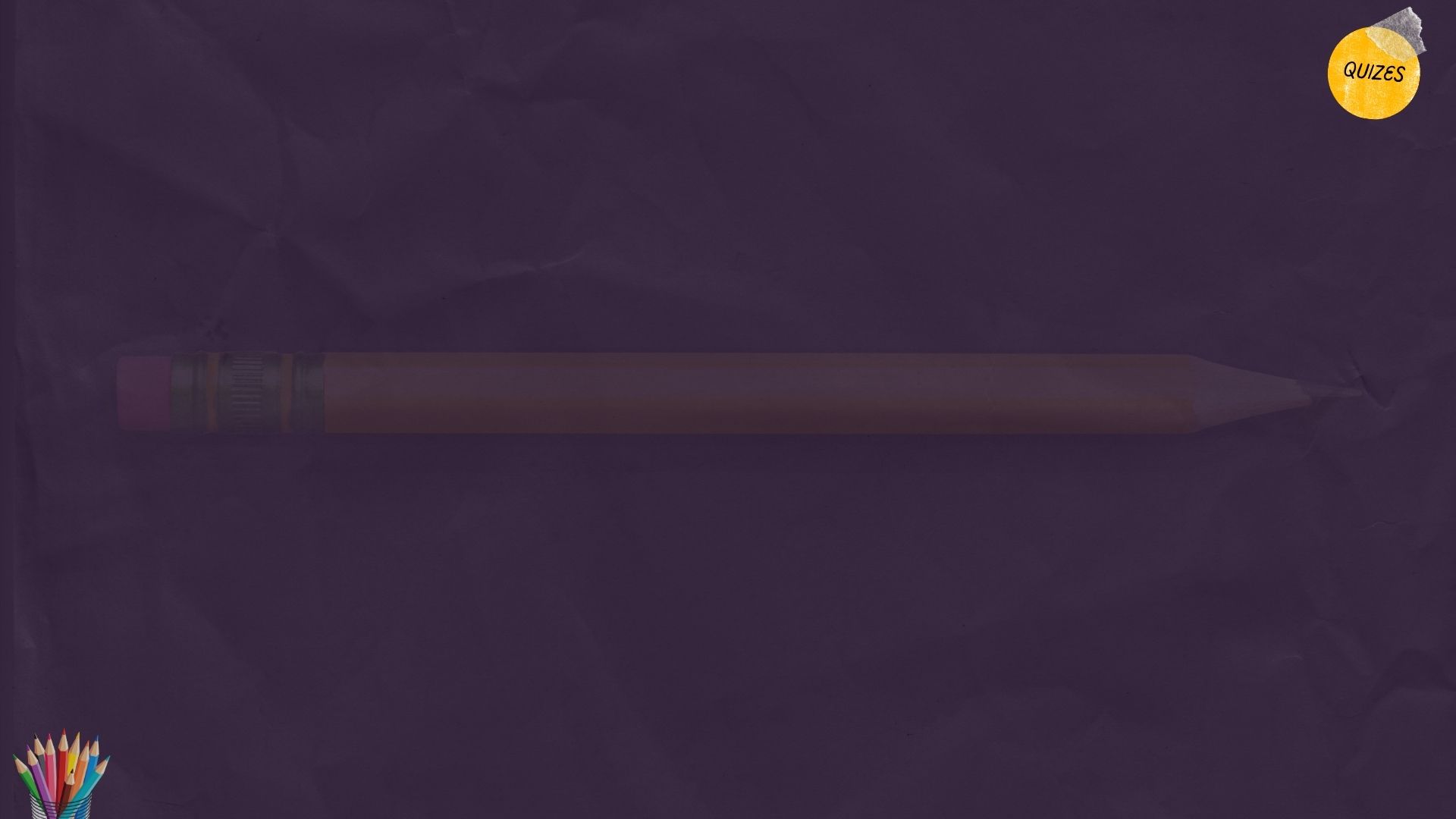 2. ¿Cómo es la perspectiva de Elena De White?
Igual al de la TUG
Diferente al de la TUG
Es la TUG
Ajeno al de la TUG
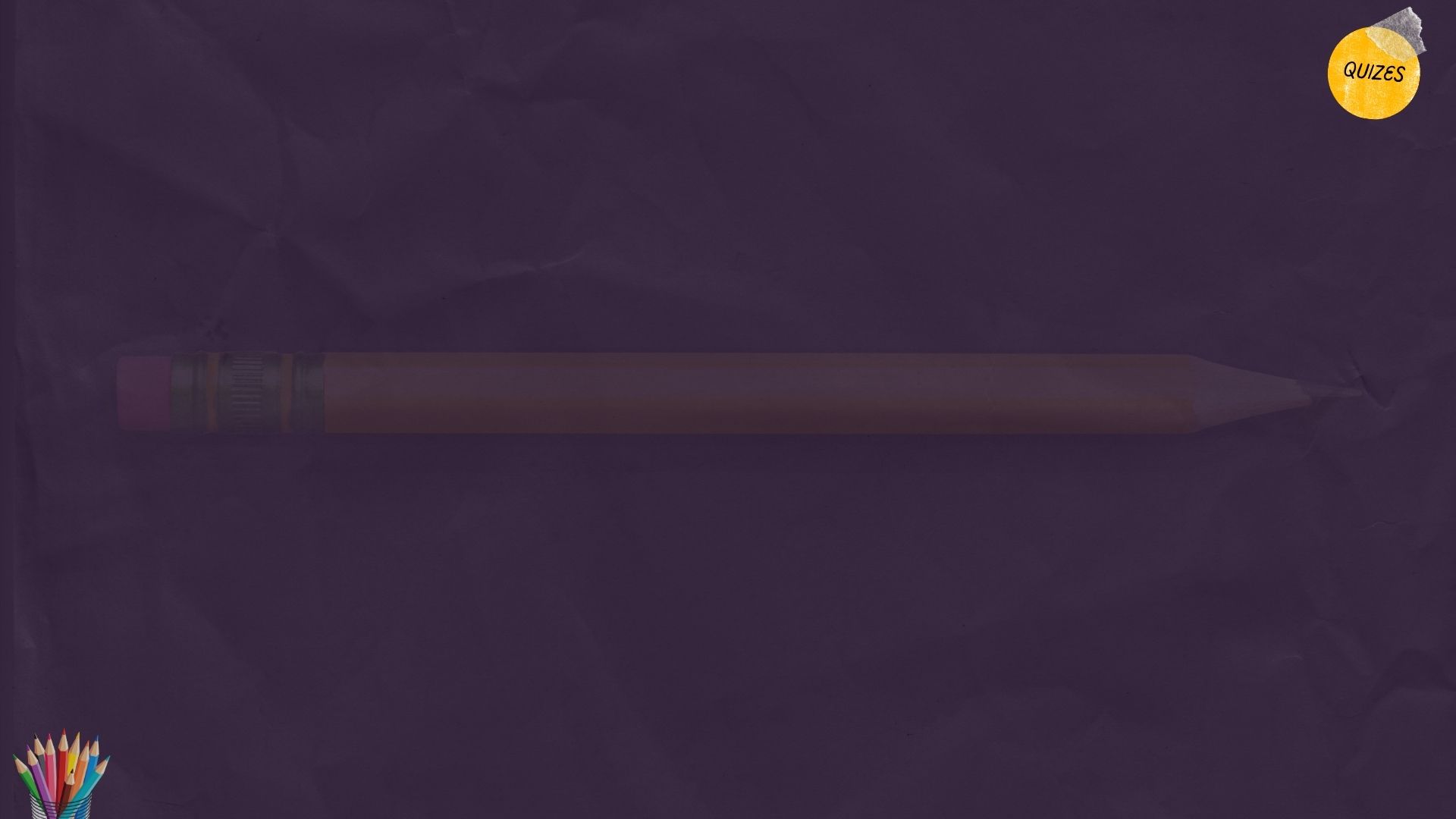 SIGUE INTENTANDO 
Intentar de nuevo
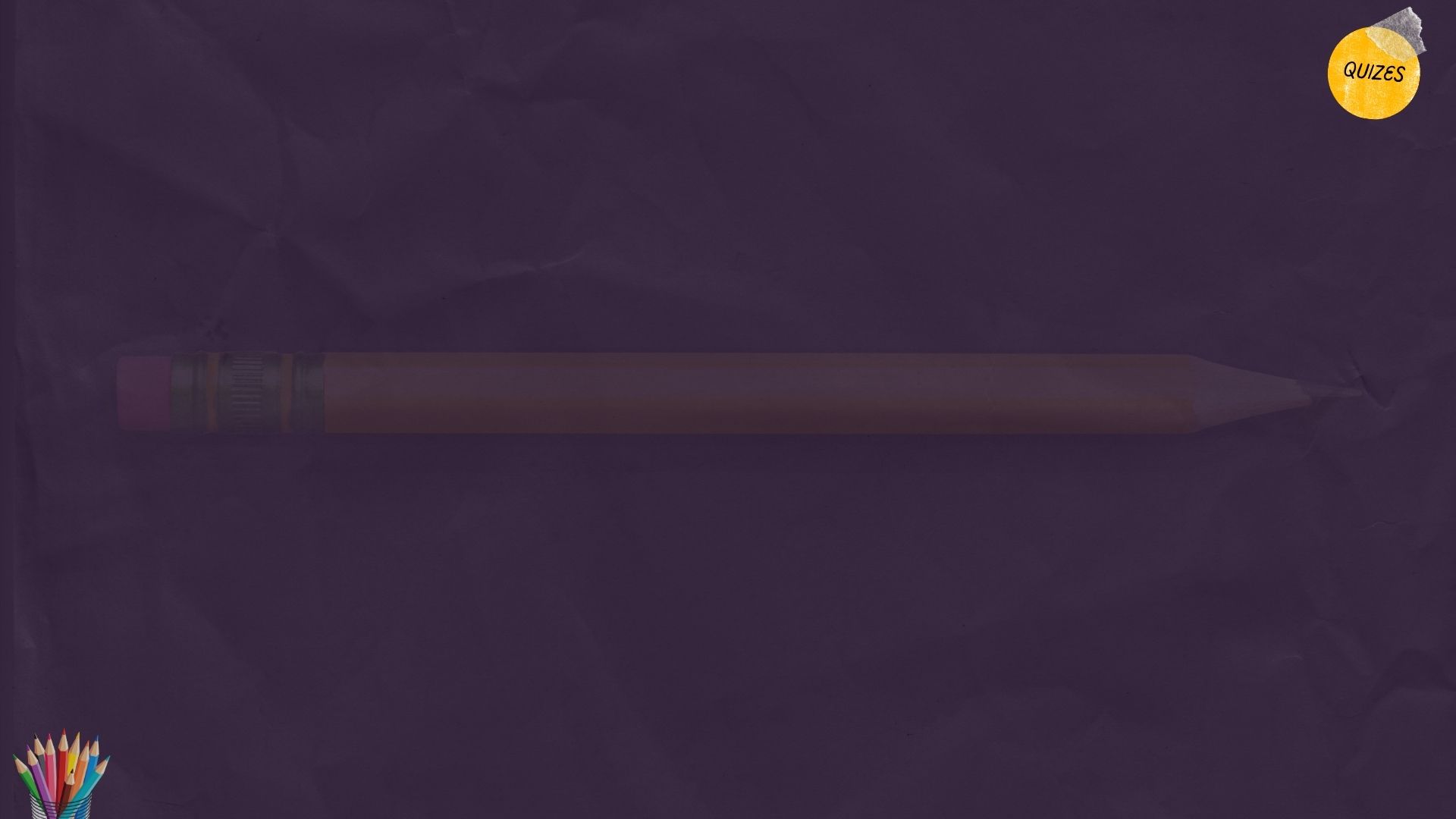 EXCELENTE 
Elegir otra pregunta
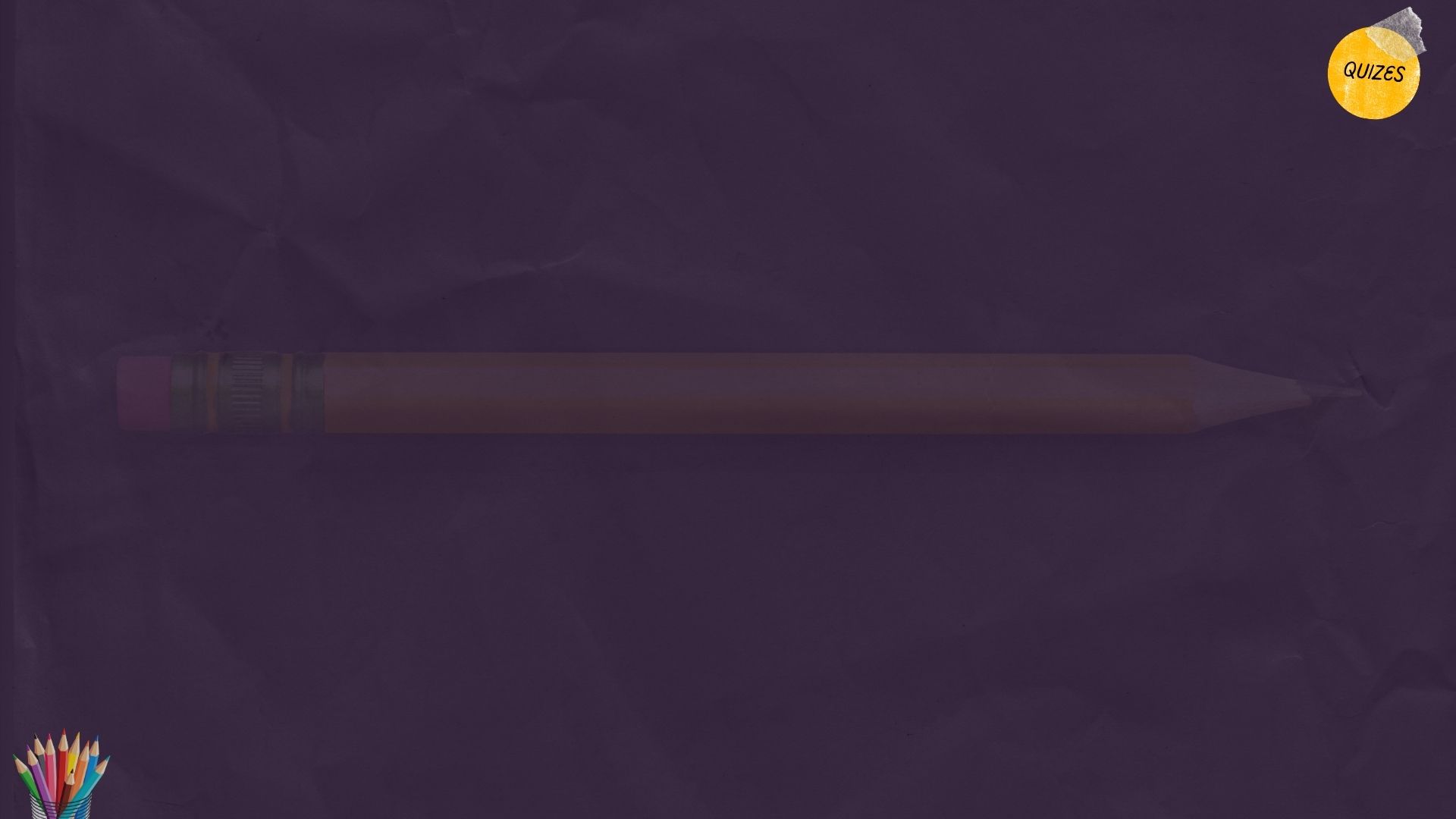 3. ¿Cuándo perdió la simpatía de los ángeles Satanás?
Al derramar la sangre de Jesús
Al revelarse en el cielo
Al matar a los hombres
Transgresión
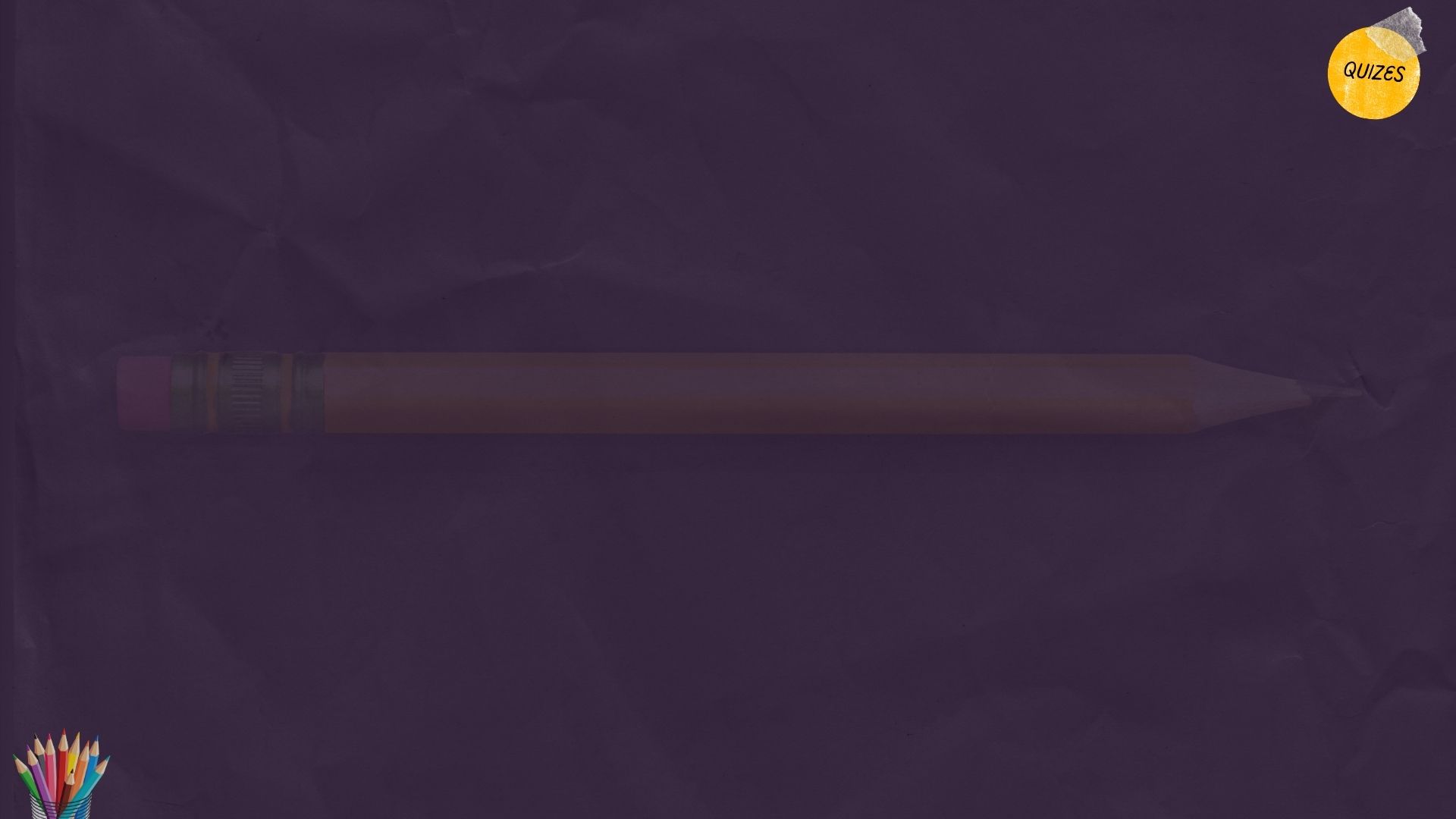 SIGUE INTENTANDO 
Intentar de nuevo
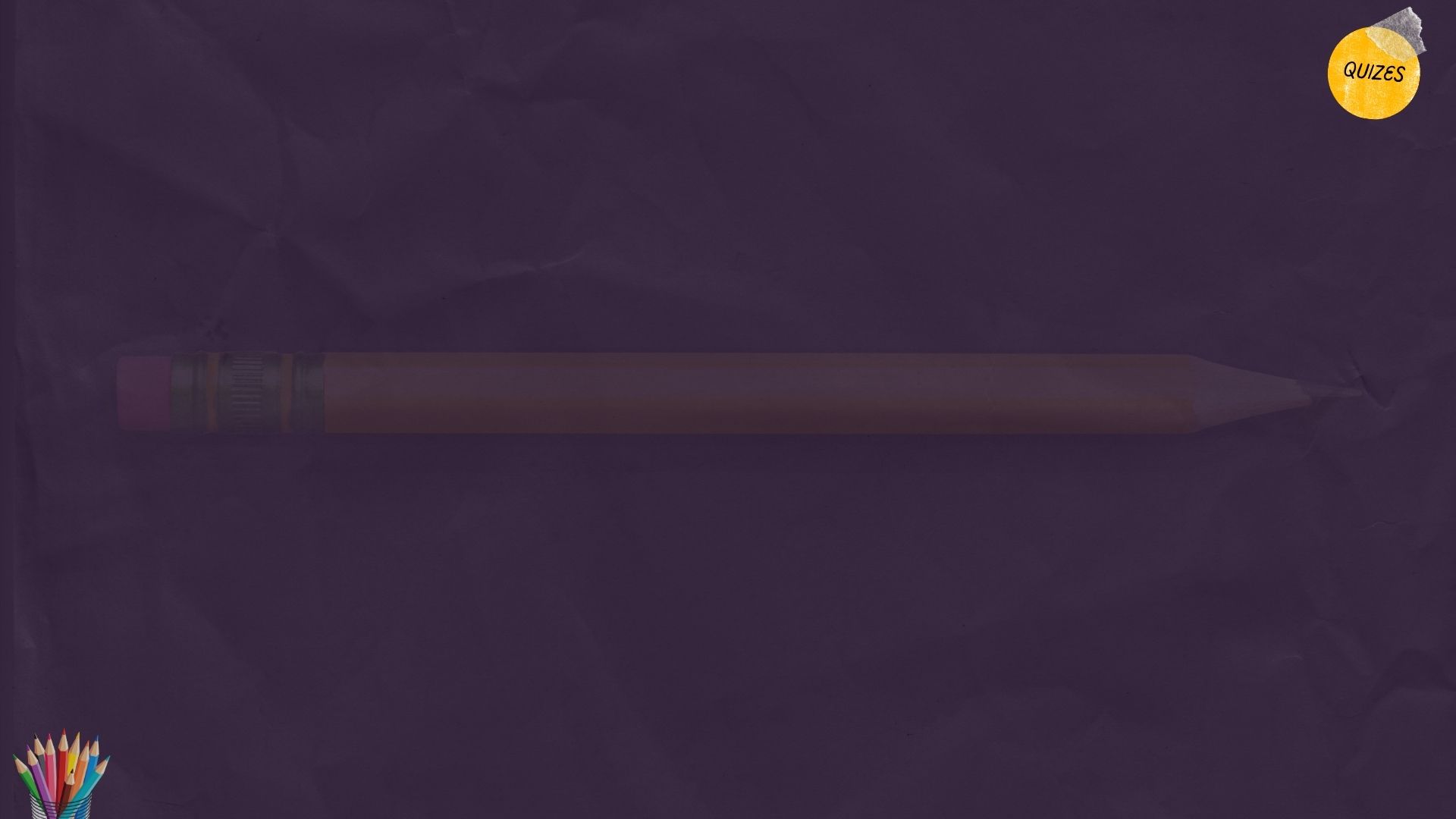 EXCELENTE 
Elegir otra pregunta
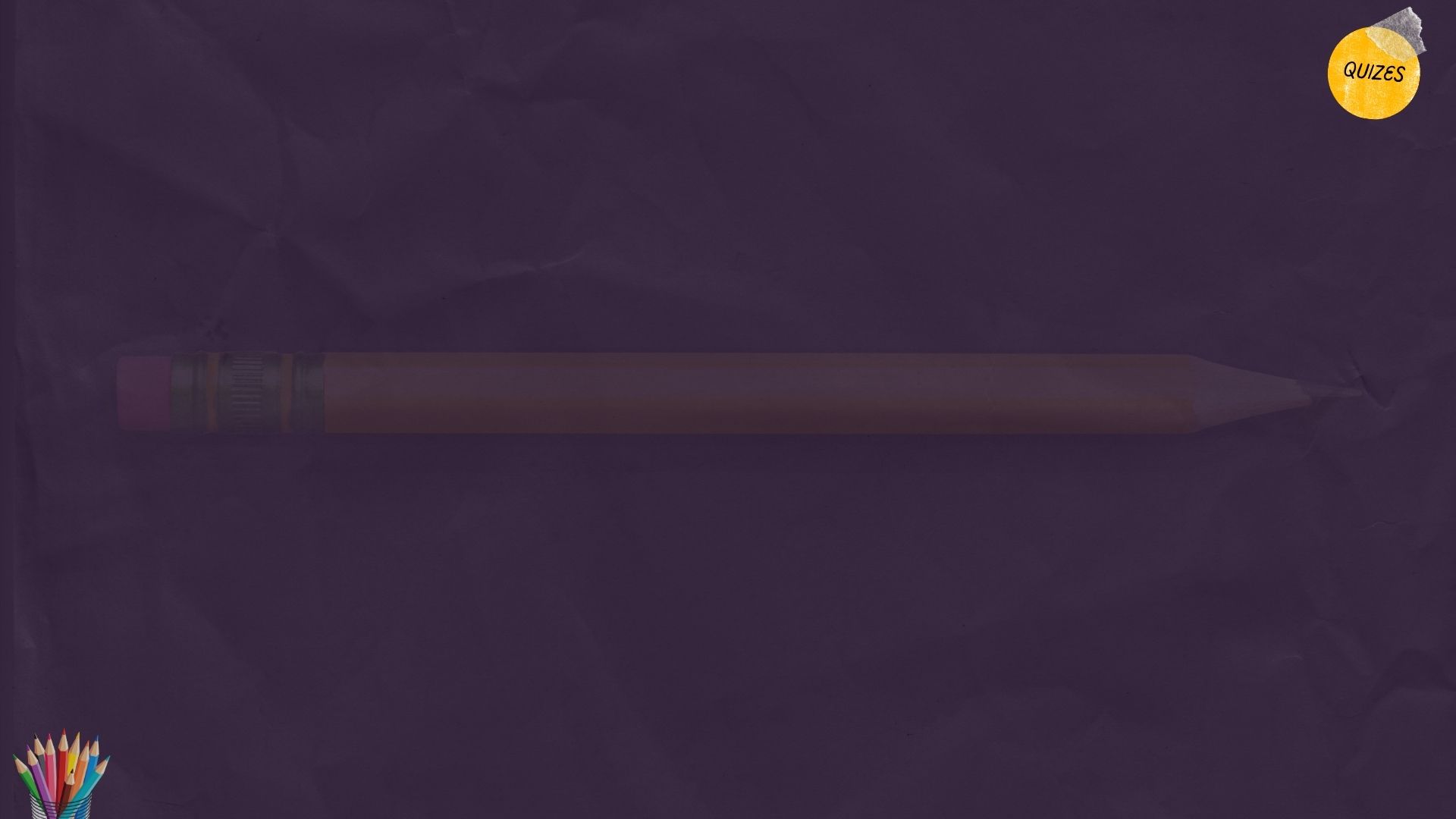 4. ¿Después de la muerte de Jesús quienes tienen que elegir su bando?
Los ángeles y humanos
Los Ángeles
Los mundos no caídos
Los humanos
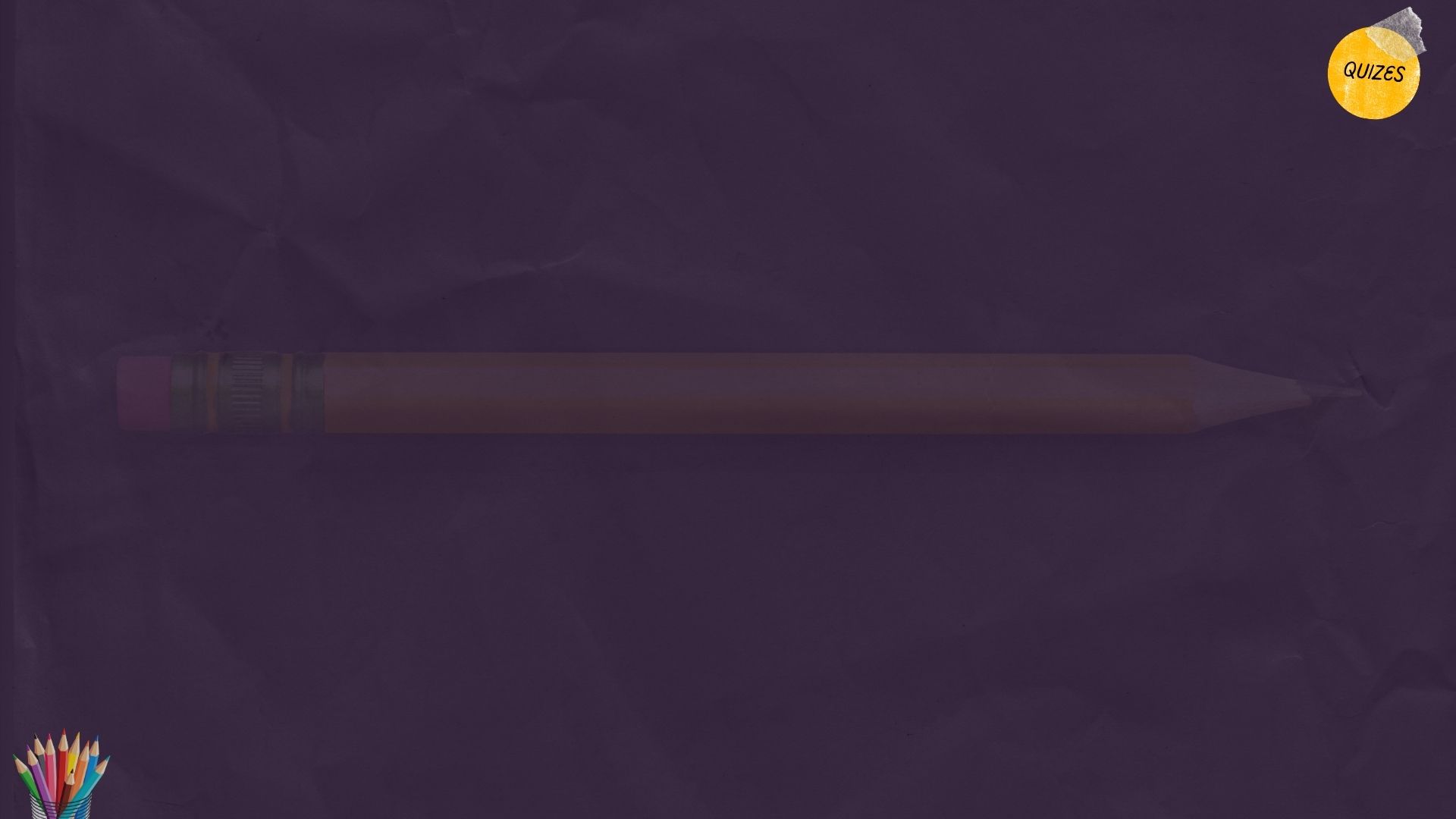 SIGUE INTENTANDO 
Intentar de nuevo
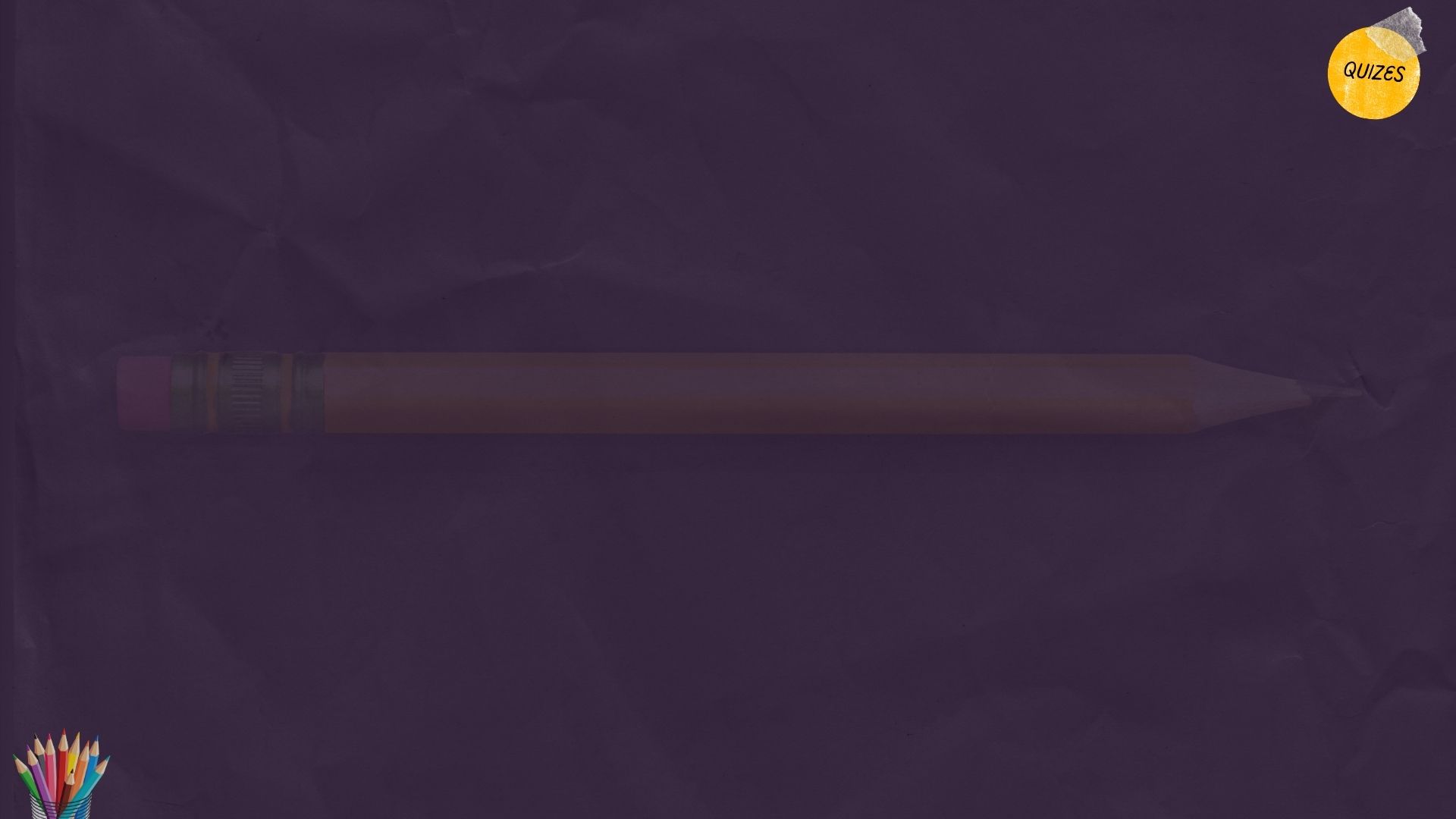 EXCELENTE 
Elegir otra pregunta
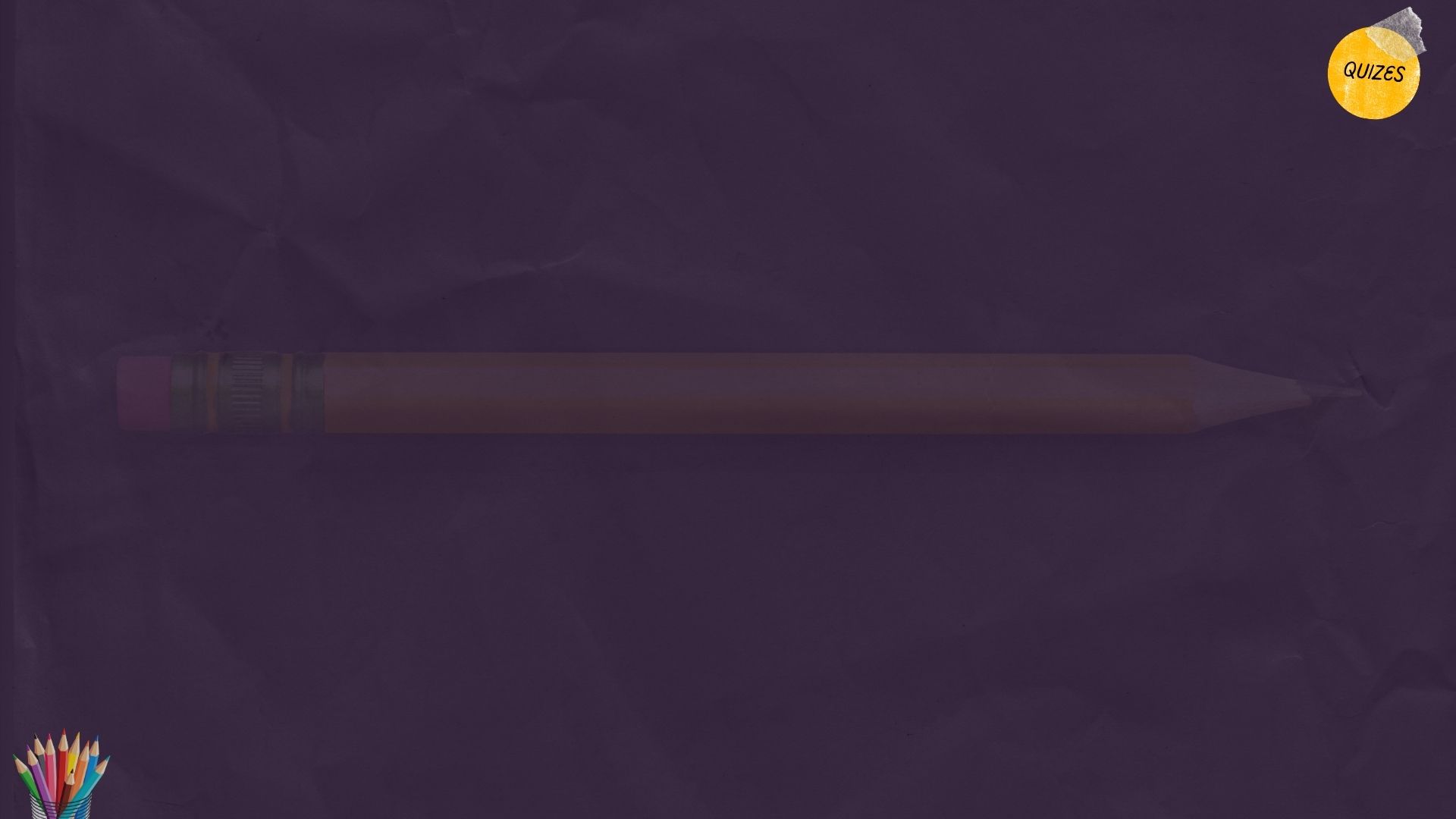 5. Dios ha postergado los asuntos sin resolver de las acusaciones de Satanás hasta la aparición de la última generación.
Verdadero
Falso
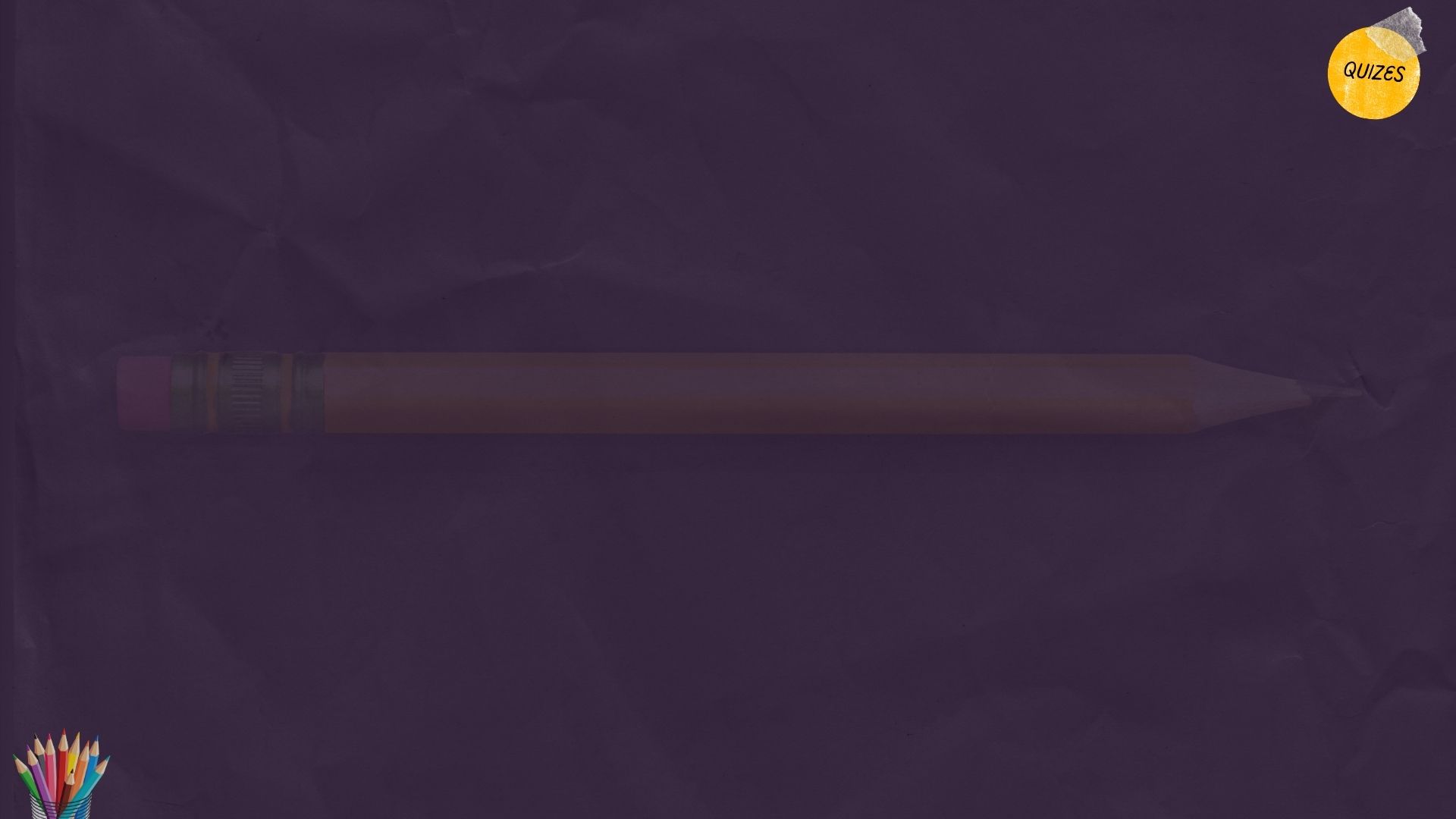 SIGUE INTENTANDO 
Intentar de nuevo
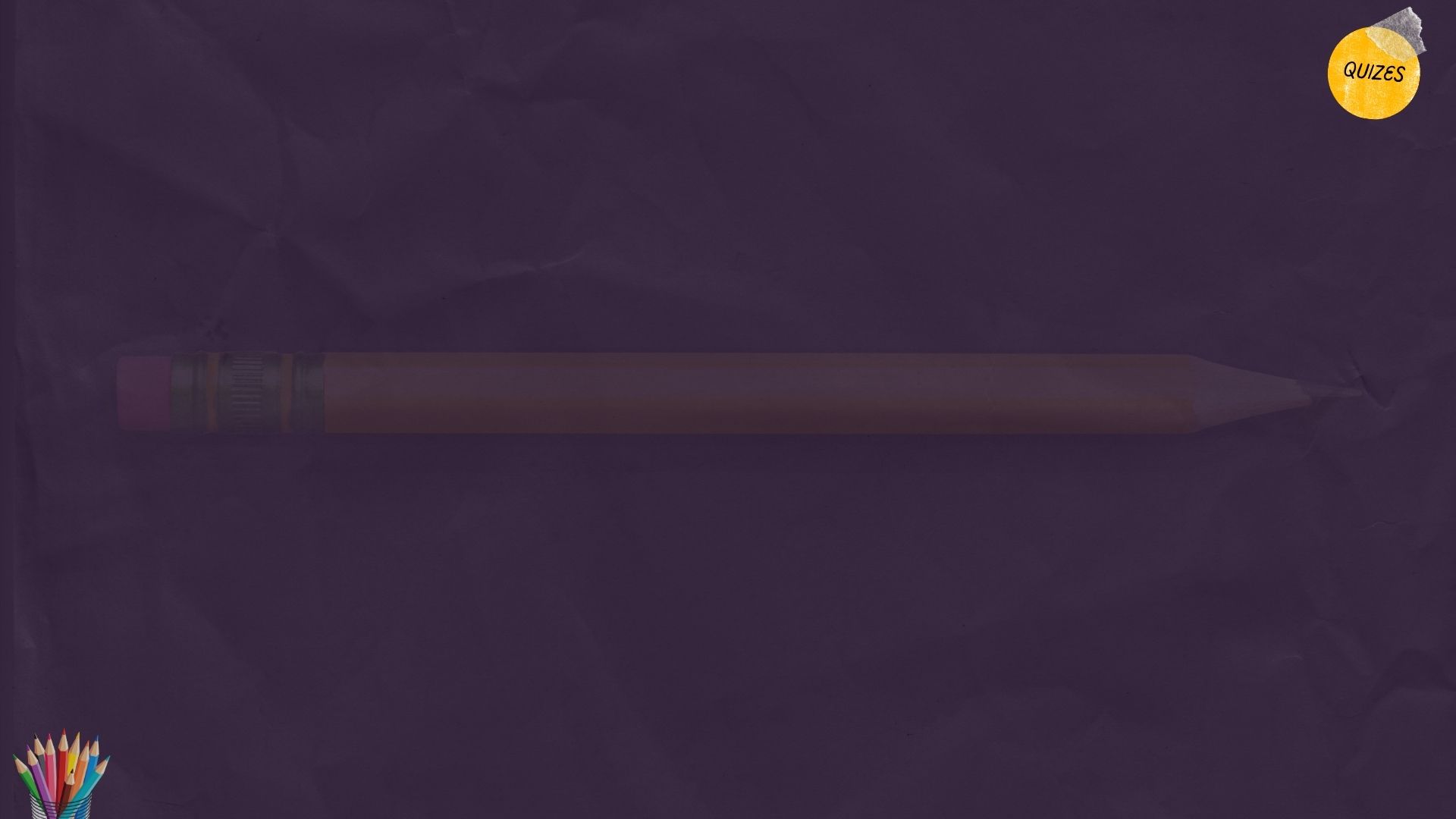 EXCELENTE 
Elegir otra pregunta
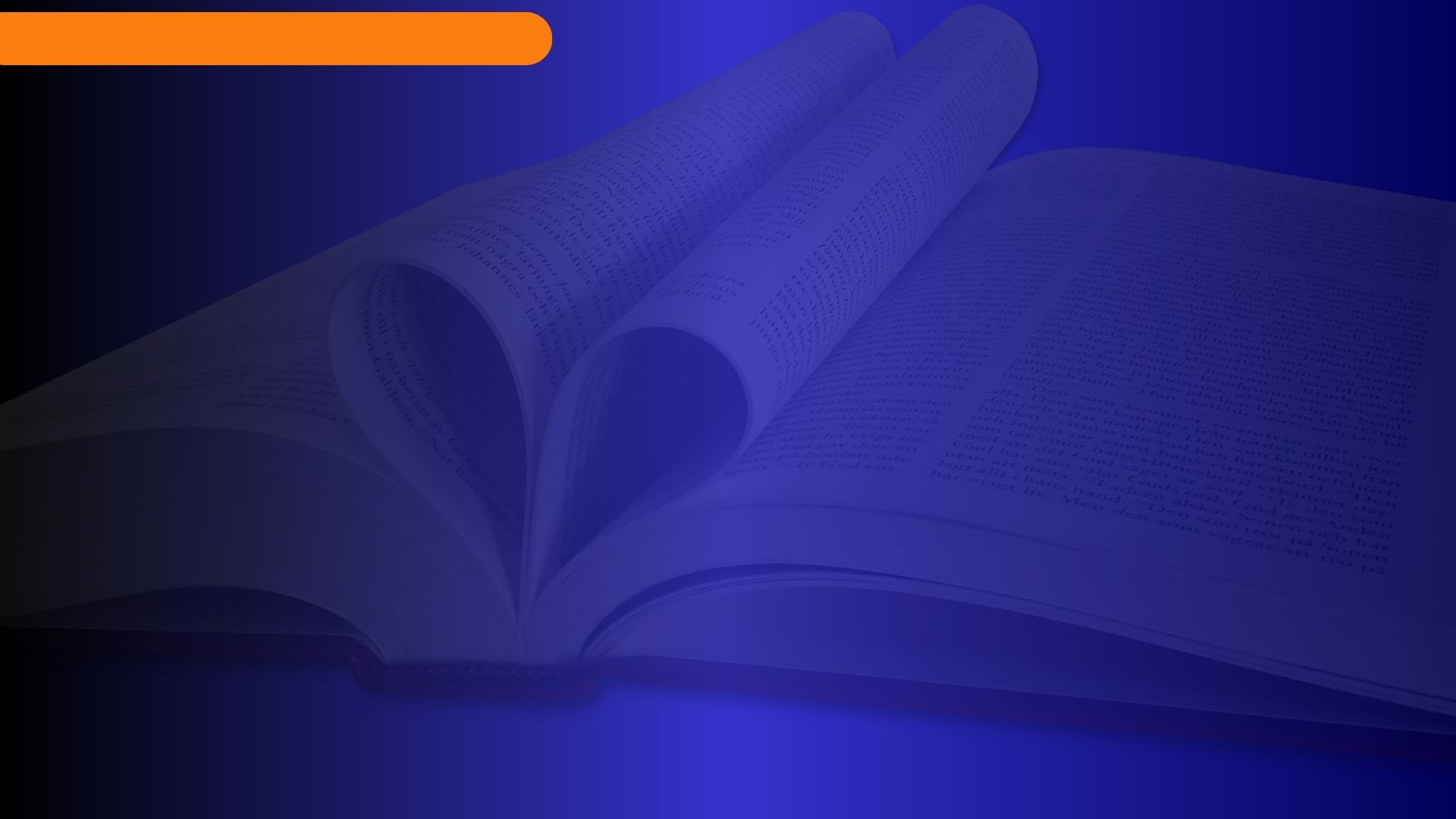 Comprendiendo la perspectiva de Elena G. de White
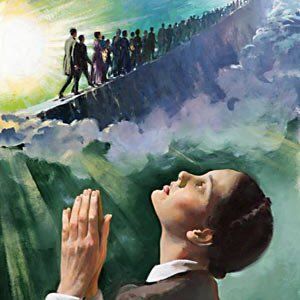 Elena G. de White y la naturaleza de la crisis final
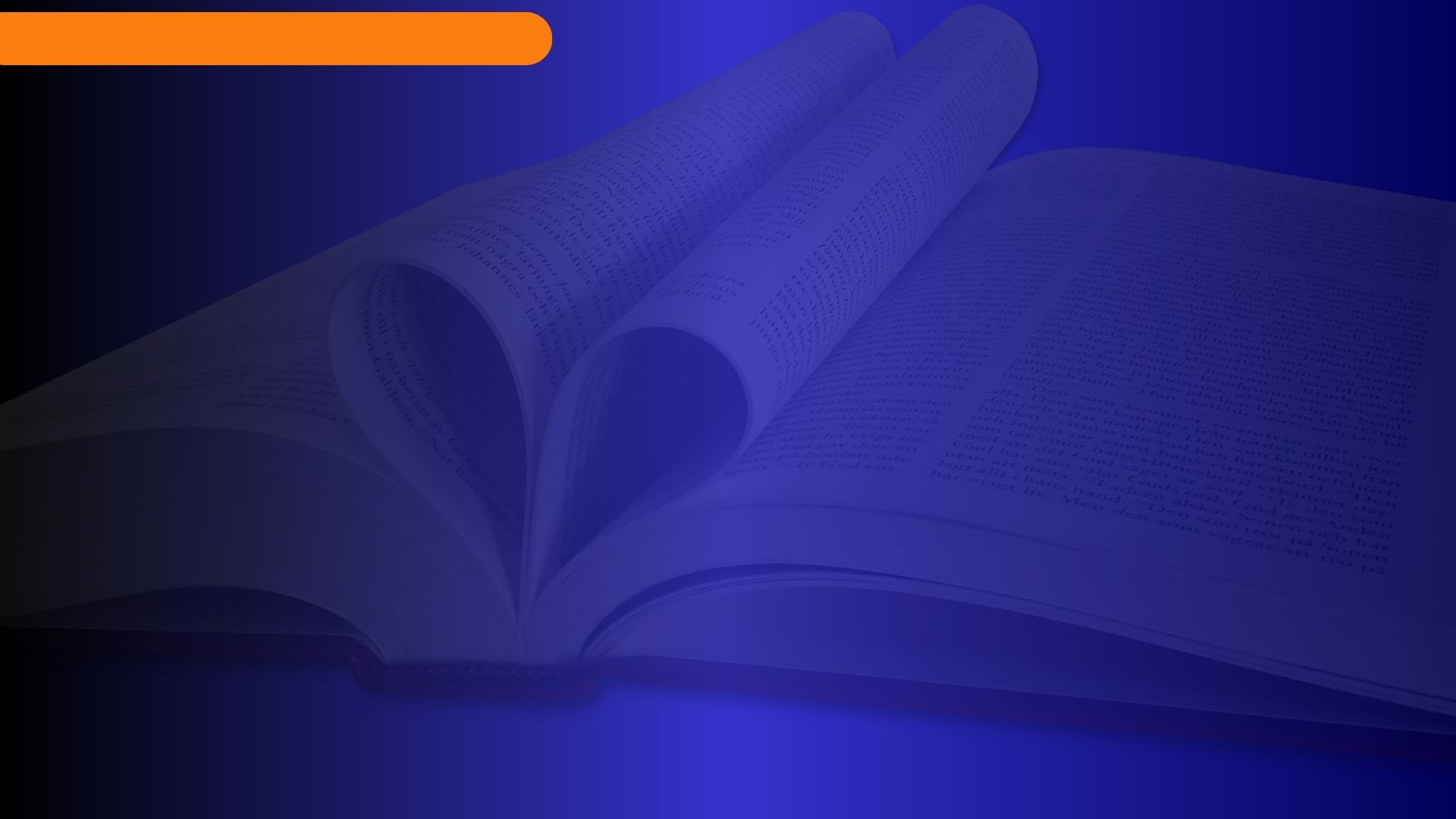 Elena G. de White y la naturaleza de la crisis final
Es aquí donde creo que la TUG ha colado el mosquito y se ha tragado el camello. Como veremos de inmediato, esta teología ha desarrollado un esquema escatológico que despoja a Cristo de la gloria de su victoria cósmica: «Al principio de la gran controversia, Satanás había declarado que la Ley de Dios no podía ser obedecida, que la justicia no concordaba con la misericordia y que, si la ley había sido violada, era imposible que el pecador fuese perdonado».
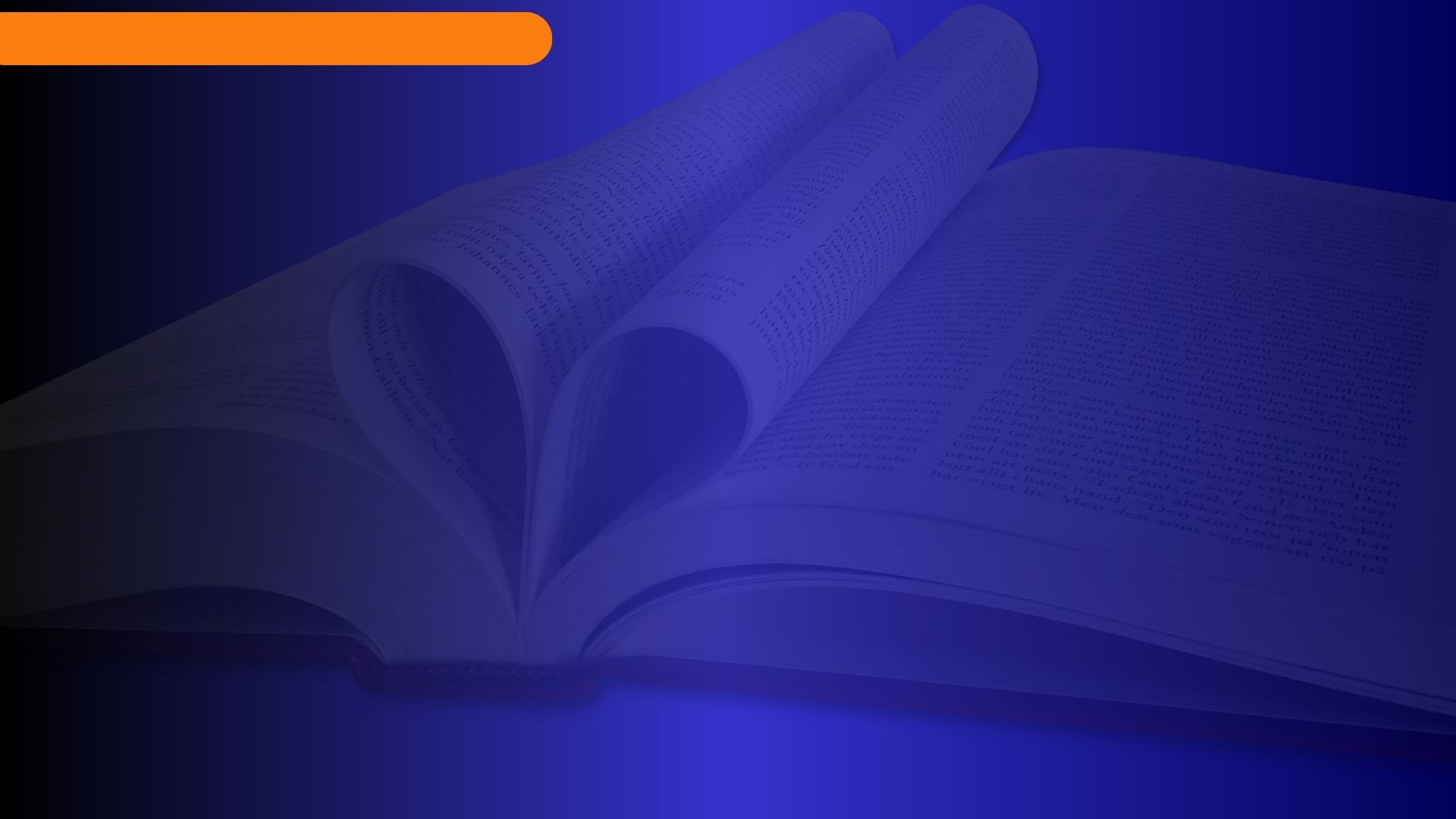 Elena G. de White y la naturaleza de la crisis final
¿Cómo sustentó Satanás este audaz aserto? Declarando que los transgresores de la Ley debían recibir el castigo correspondiente a su desobediencia, que, si se pasaba por alto la ofensa, entonces el Señor «no era un Dios de verdad y justicia». Entonces, la violación misma de la Ley por parte de los ángeles y los seres humanos, fue señalada como una evidencia de que «no podía ser obedecida» y que «el hombre no podía ser perdonado». El asunto en cuestión era: «Dios no podía ser justo y, al mismo tiempo, mostrar misericordia al pecador».
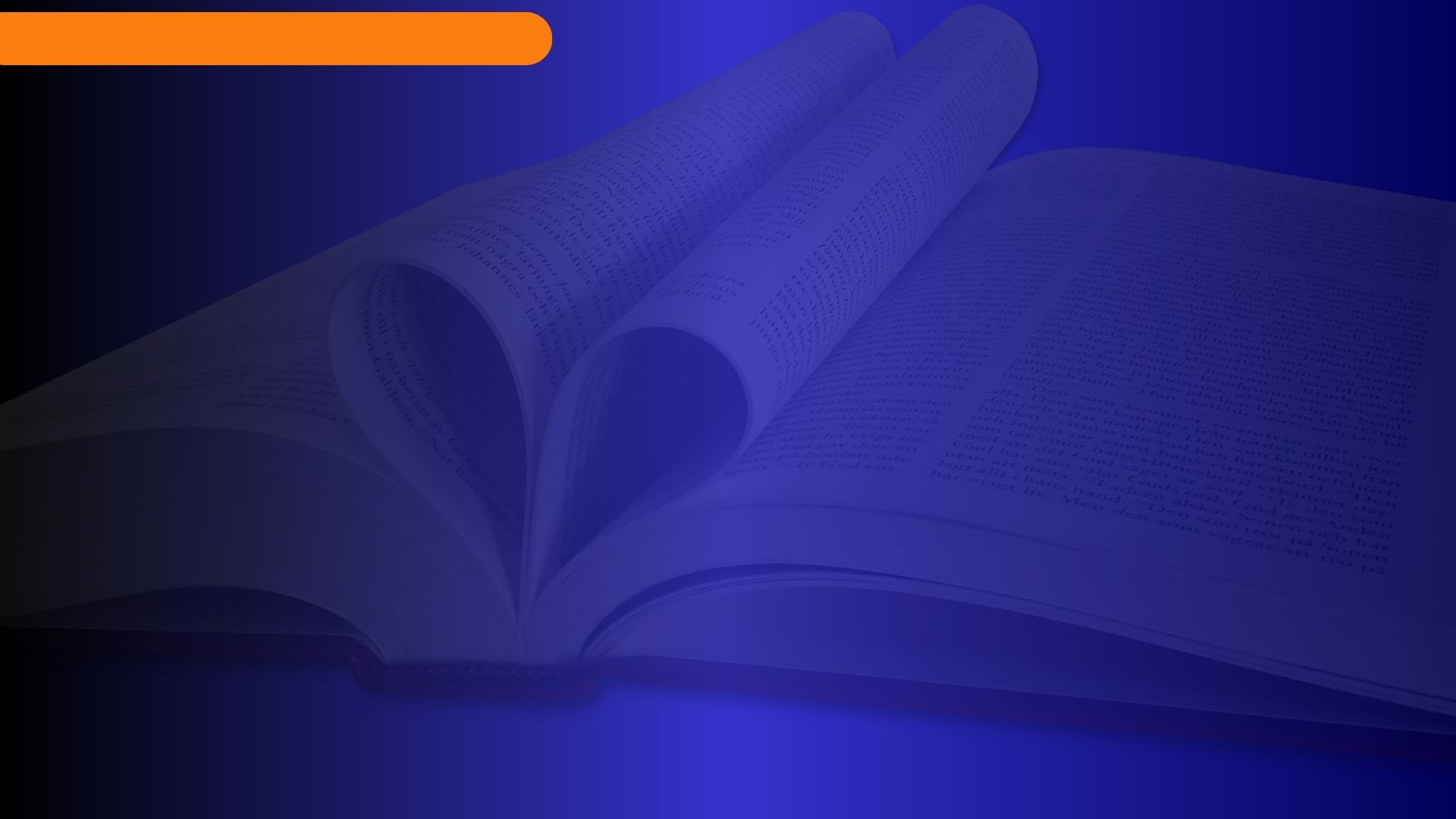 Elena G. de White y la naturaleza de la crisis final
La cruz es precisamente la mayor demostración de que Dios es precisamente todo lo que Satanás había negado: un Dios de verdad y justicia, justo y misericordioso. ¿Qué haría Satanás entonces ante la victoria de la cruz? ¿Seguiría insistiendo en que la Ley no puede ser obedecida? Y si este es el caso, ¿cómo respondería Dios? Bueno, este es el enfoque que plantea la TUG, que Dios responderá la acusación con los 144.000, la última generación de creyentes. Pero, es aquí donde esta corriente teológica comete su mayor desliz.
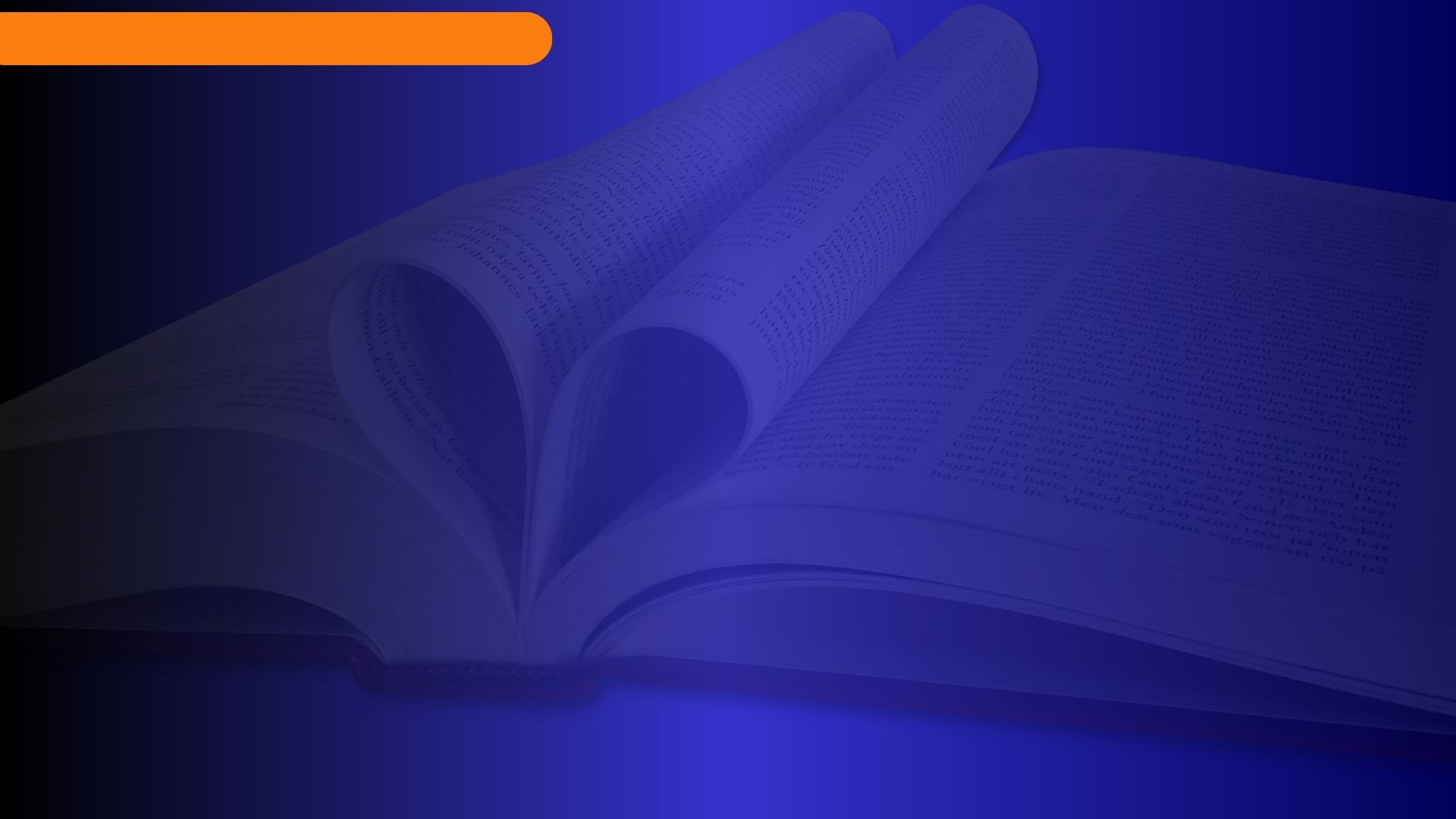 Elena G. de White y la naturaleza de la crisis final
La acusación de «que la Ley de Dios no podía ser obedecida» fue planteada «al principio de la gran controversia». Y esta cuestión fue resuelta por nuestro Señor en el Calvario. La Sra. White expresó categóricamente: 
«Por su vida y su muerte, Cristo demostró que la justicia de Dios no destruye su misericordia, que el pecado podía ser perdonado, y que la Ley es justa y puede ser obedecida perfectamente. Las acusaciones de Satanás fueron refutadas. Dios había dado al hombre evidencia inequívoca de su amor».
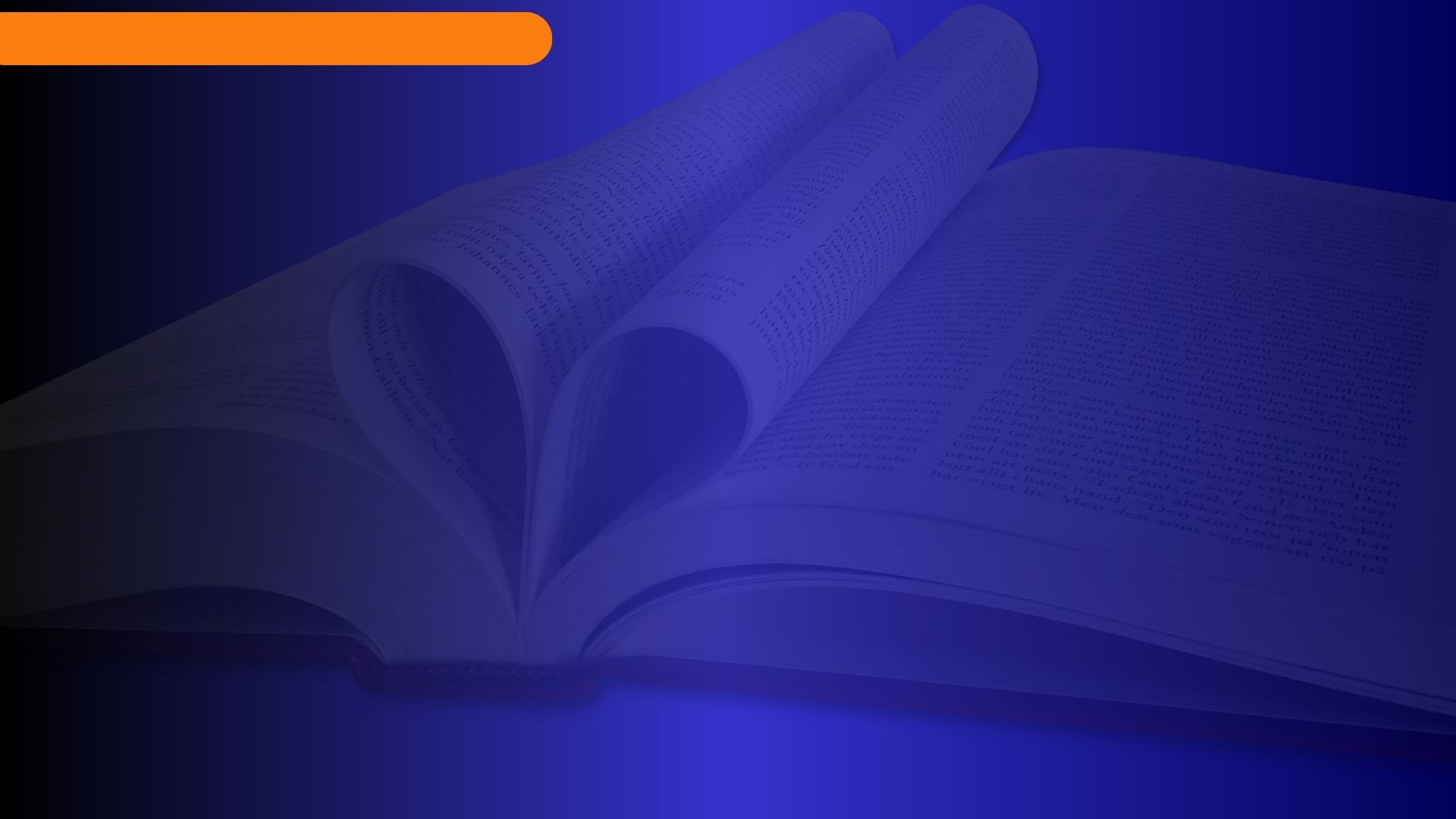 Elena G. de White y la naturaleza de la crisis final
Entonces, ¿En qué consiste el engaño del tiempo del fin? ¿No revela el libro de Apocalipsis una crisis anti-ley? Por supuesto, eso es rotundamente claro (Ap 12:17; 13:14-17; 14:12).12 Pero, no en la forma como es presentado por los proponentes de la TUG. Entonces, ¿en qué consiste el engaño final de Satanás?
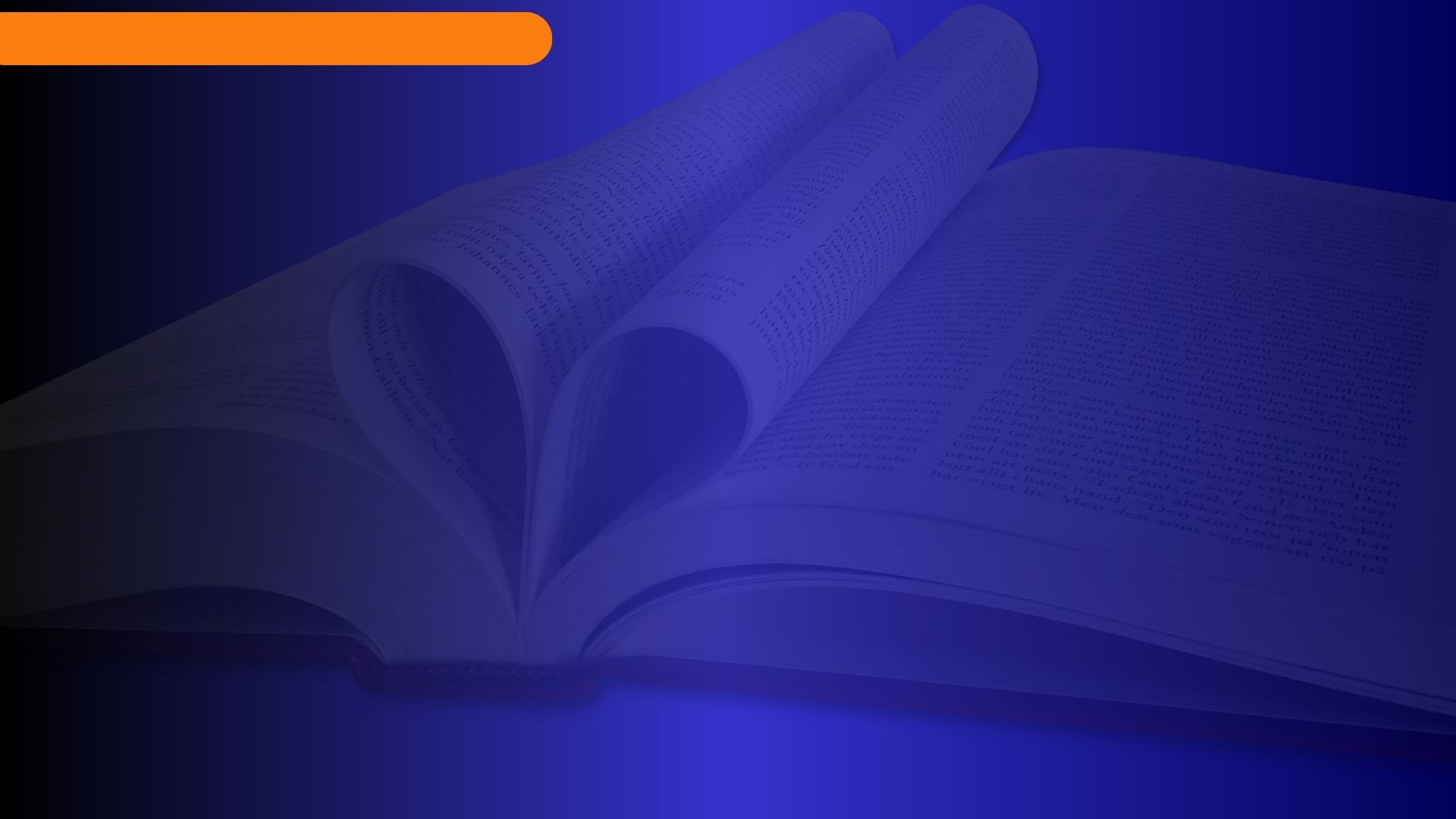 Elena G. de White y la naturaleza de la crisis final
White continúa diciendo: 
«Otro engaño iba a ser presentado ahora. Satanás declaró que la misericordia destruía la justicia, que la muerte de Cristo abrogaba la Ley del Padre. Si hubiese sido posible que la Ley fuera cambiada o abrogada, Cristo no habría necesitado morir. Pero abrogar la Ley sería inmortalizar la transgresión y colocar al mundo bajo el dominio de Satanás. Porque la Ley era inmutable, porque el hombre podía ser salvo únicamente por la obediencia a sus preceptos, fue levantado Jesús en la cruz. Sin embargo, Satanás representó como destructor de la Ley aquel mismo medio por el cual Cristo la estableció. Alrededor de esto girará el último conflicto de la gran lucha entre Cristo y Satanás.»
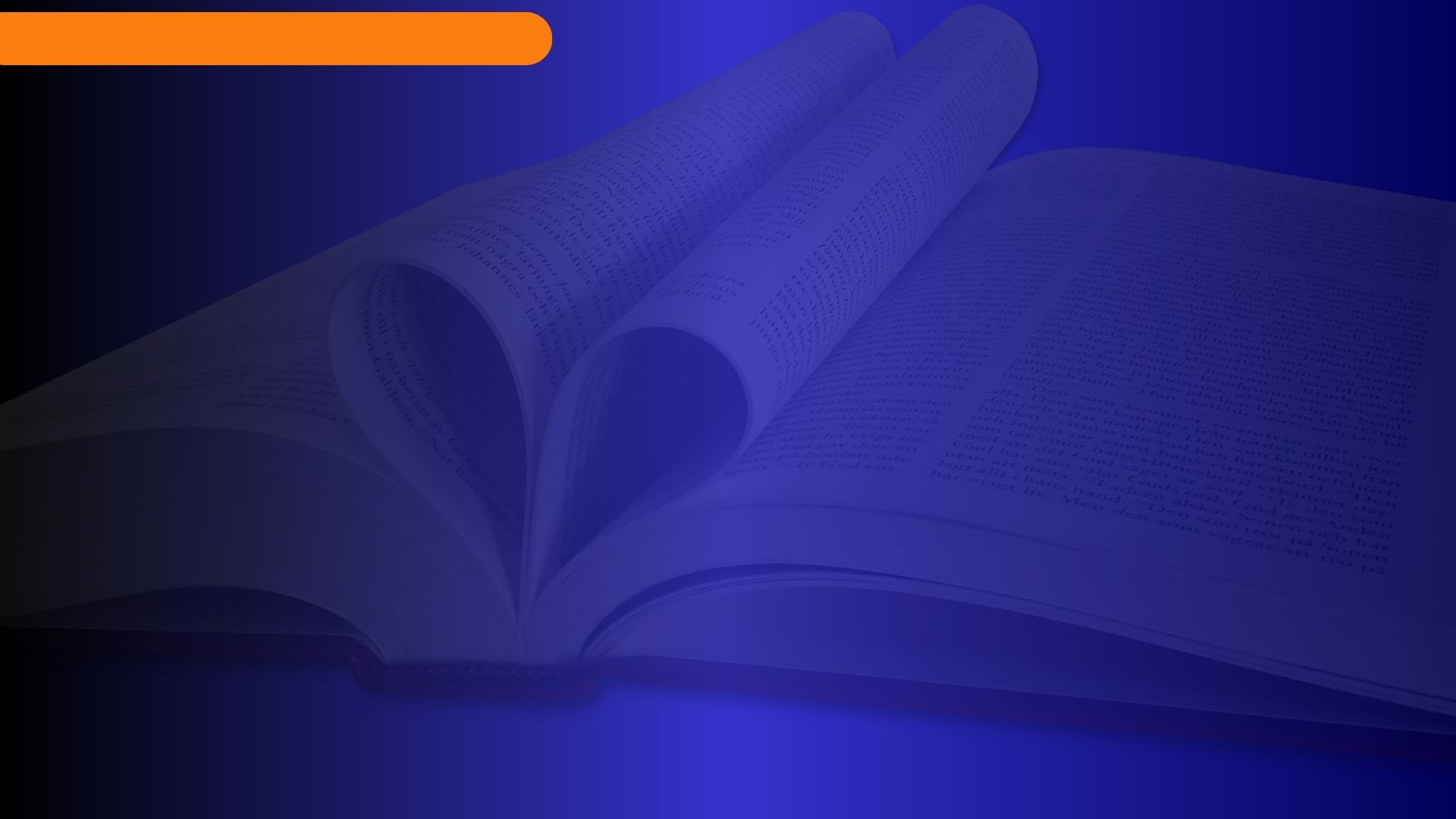 Elena G. de White y la naturaleza de la crisis final
El aserto que Satanás presenta ahora es que la Ley pronunciada por la misma voz de Dios es deficiente, que alguna especificación de ella ha sido puesta a un lado. Es el último gran engaño que arrojará sobre el mundo. No necesita atacar toda la Ley; si puede inducir a los hombres a despreciar un precepto, logra su propósito [se cita Sant 2:10]».
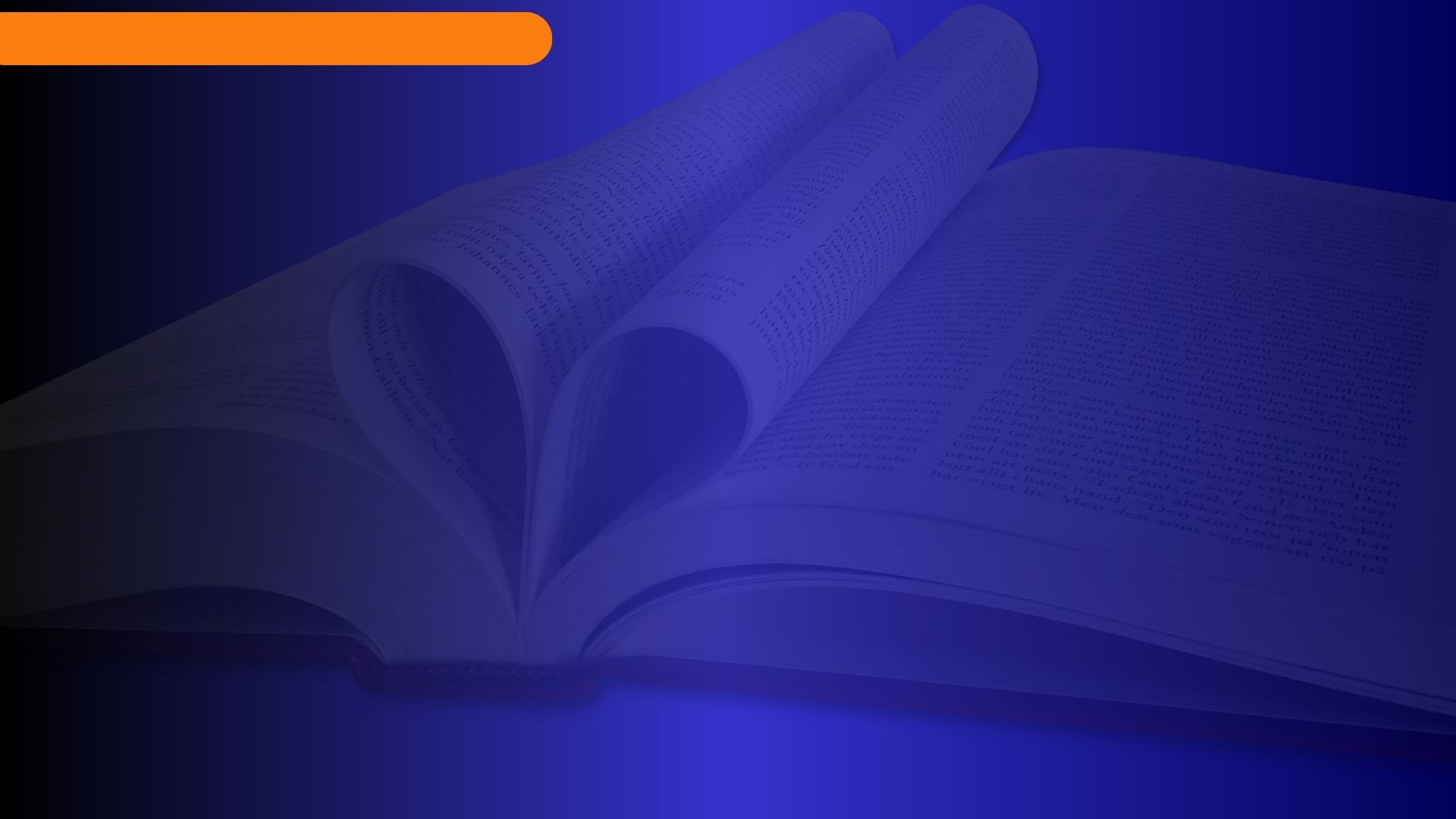 Elena G. de White y la naturaleza de la crisis final
Esta nueva crisis demanda del pueblo de Dios una respuesta puntual. Y es lo que muestra el libro del Apocalipsis que ellos hacen (Ap 12:17; 14:6-12). La crisis final demanda una actitud leal y fiel hacia los mandamientos divinos por parte de los santos, pero no para demostrar que la Ley puede ser obedecida, sino para contrarrestar el último engaño de Satanás. El remanente representa las verdades del reino ante un mundo que sostiene la mentira satánica de que la Ley ha sido anulada en la cruz, que tiene su propia versión de los mandamientos divinos, incluido un día de reposo espurio que se antepone al verdadero día de reposo de la Biblia: el sábado.
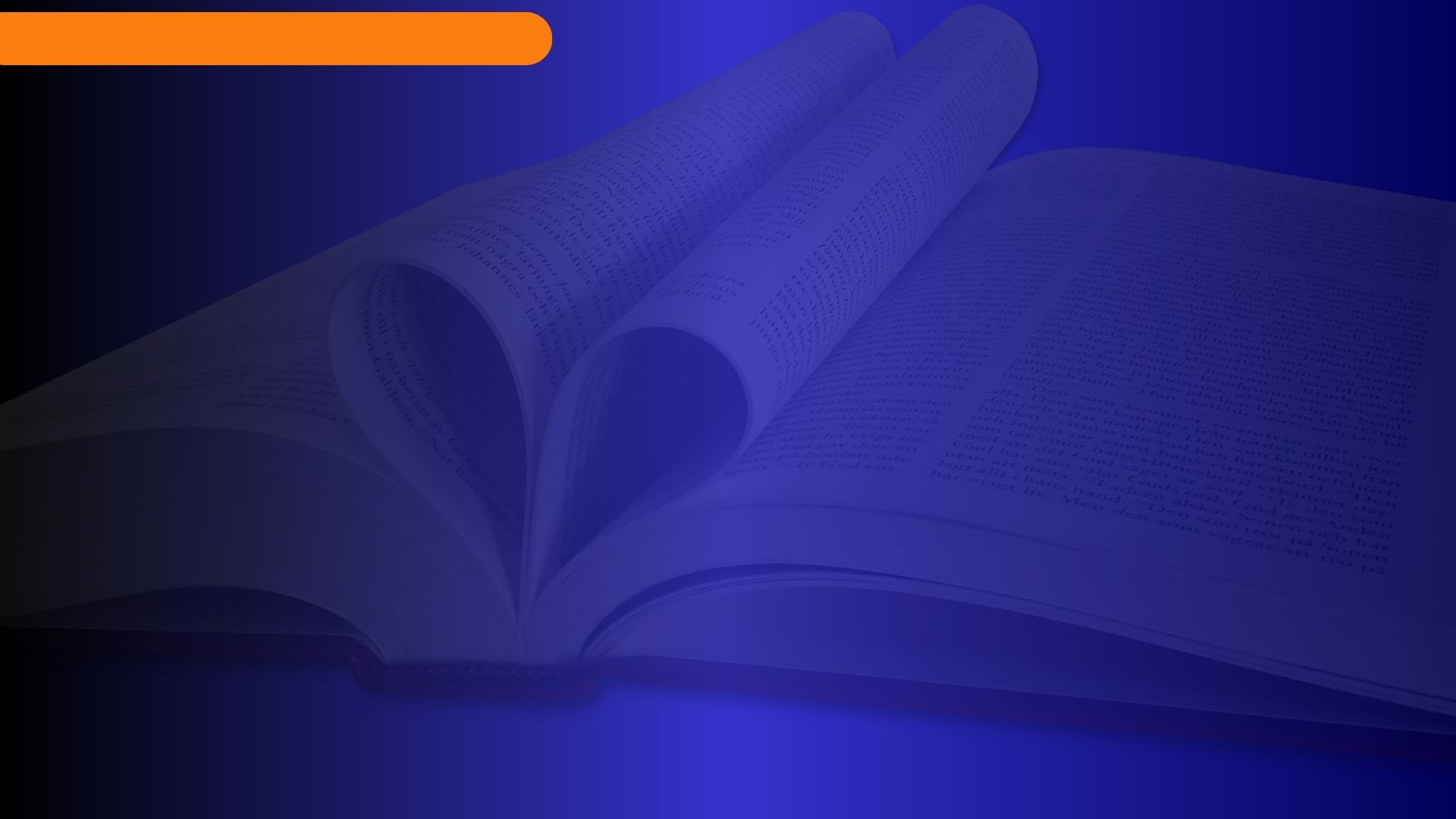 Elena G. de White y la naturaleza de la crisis final
White continúa sus argumentos de la siguiente manera:
 «La guerra contra la Ley de Dios, que empezó en el cielo, continuará hasta el fin del tiempo. Cada hombre será probado. El mundo entero ha de decidir si quiere obedecer o desobedecer. Todos serán llamados a elegir entre la Ley de Dios y las leyes de los hombres. En esto se trazará la línea divisoria. Habrá solamente dos clases. Todo carácter quedará plenamente definido; y todos demostrarán si han elegido el lado de la lealtad o el de la rebelión.»
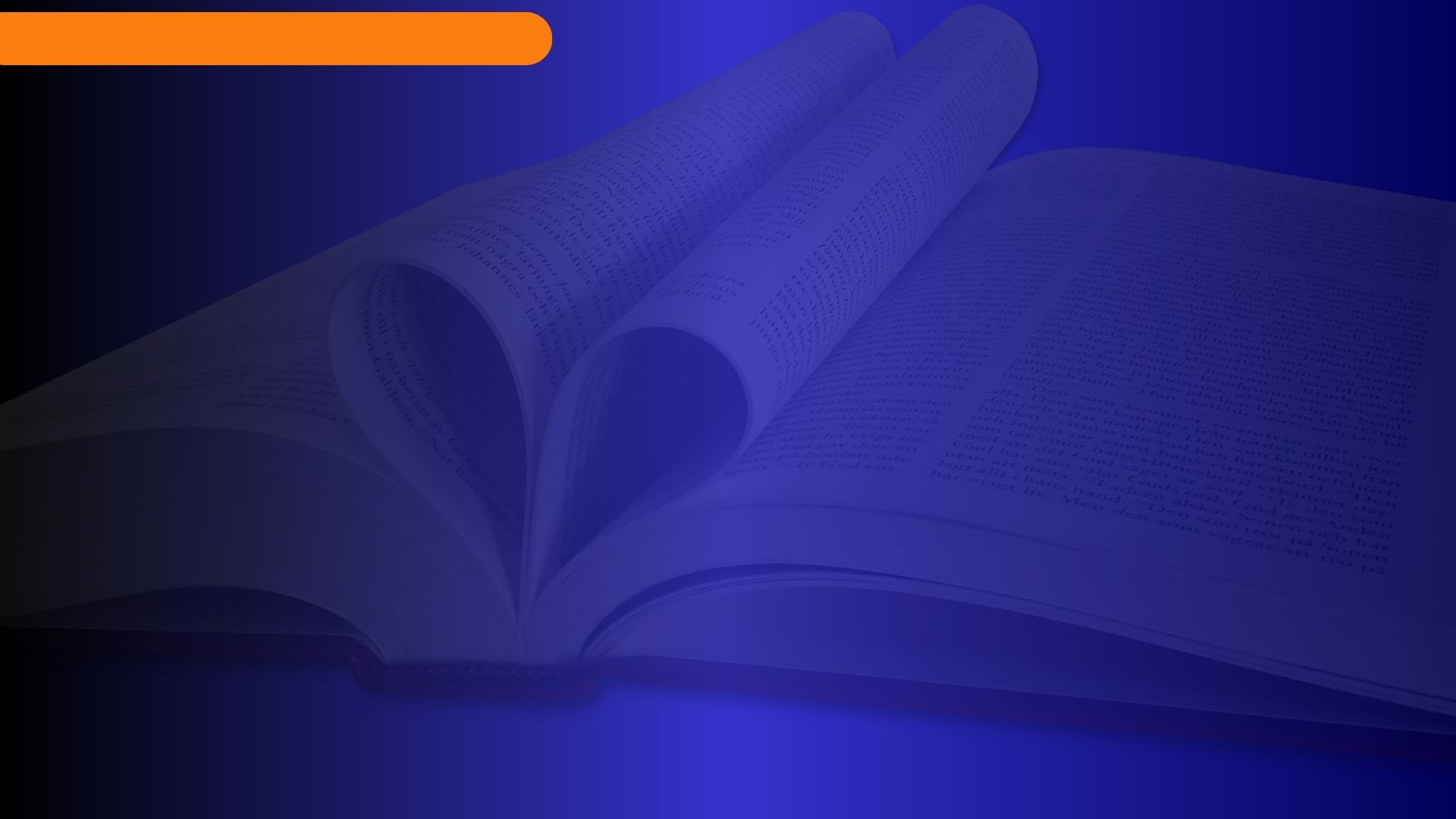 Elena G. de White y la naturaleza de la crisis final
Entonces vendrá el fin. Dios vindicará su Ley y librará a su pueblo. Satanás y todos los que se han unido con él en la rebelión serán cortados [se cita Mal 4:1]».
 El asunto queda expuesto de la siguiente manera: 
La obediencia de Cristo demostró que la Ley puede ser obedecida. 
La obediencia de los santos demuestra que la Ley no ha sido anulada.
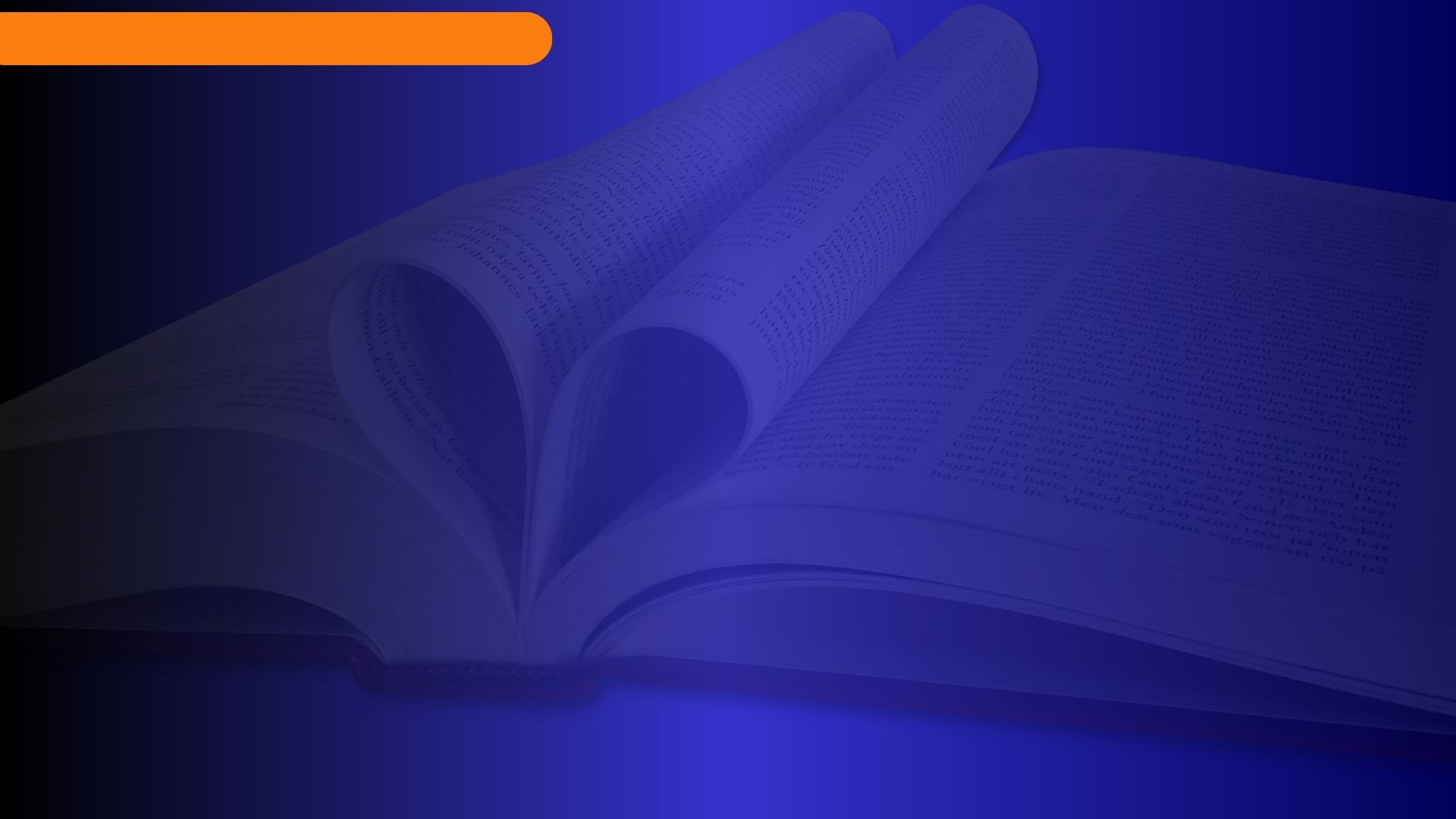 Elena G. de White y la naturaleza de la crisis final
Es evidente que la obediencia a la Ley de Dios será la prueba de lealtad. Pero, esta prueba no se mueve en la dirección planteada por la TUG. Con su enfoque sobre la victoria sobre el pecado y la perfección de carácter de la última generación, ese argumento desvía la vista del creyente de la victoria decisiva del Calvario a la victoria del pueblo de Dios, que es el subproducto de la primera (cf. Ap 5:5; 12:11). White declarará finalmente que, «cuando la gran controversia termine» y se haya «completado el Plan de la Redención, el carácter de Dios quedará revelado a todos los seres creados. Se verá que los preceptos de su Ley son perfectos e inmutables». Pero, aun esta revelación final ocurre con el telón de fondo de la escena victoriosa del Calvario.
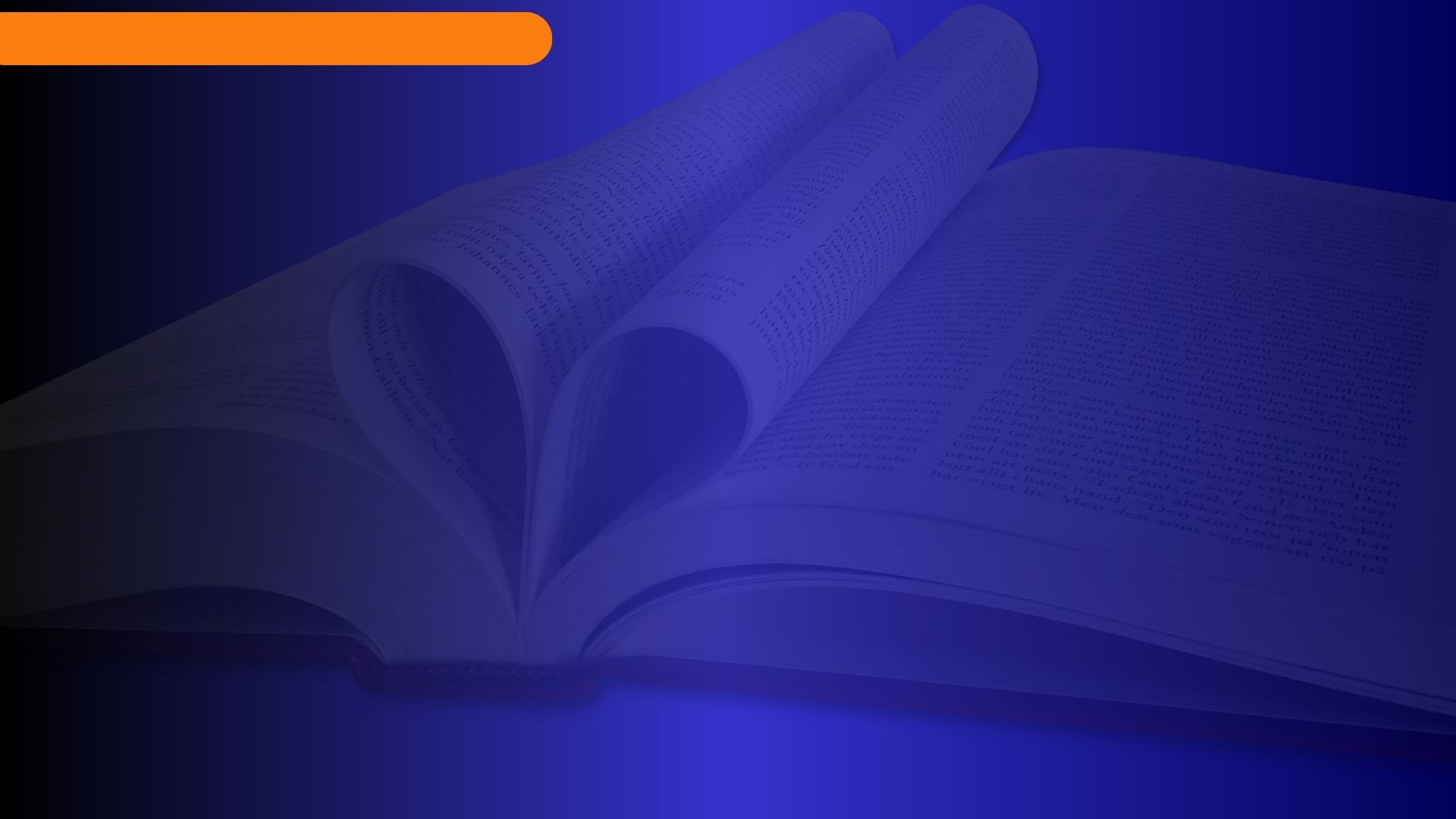 Elena G. de White y la naturaleza de la crisis final
La cita anterior revela en forma clara, que la obediencia de la última generación no es lo que vindica a Dios ante el universo de manera final. Sin duda, la lealtad de los fieles será una forma de vindicación que glorificará a Dios, pero no será la vindicación definitiva. Esta solo ocurrirá cuando el pecado sea exterminado, es así como «el exterminio del pecado vindicará el amor de Dios y rehabilitará su honor delante de un universo compuesto de seres que se deleitarán en hacer su voluntad y en cuyo corazón estará su Ley».
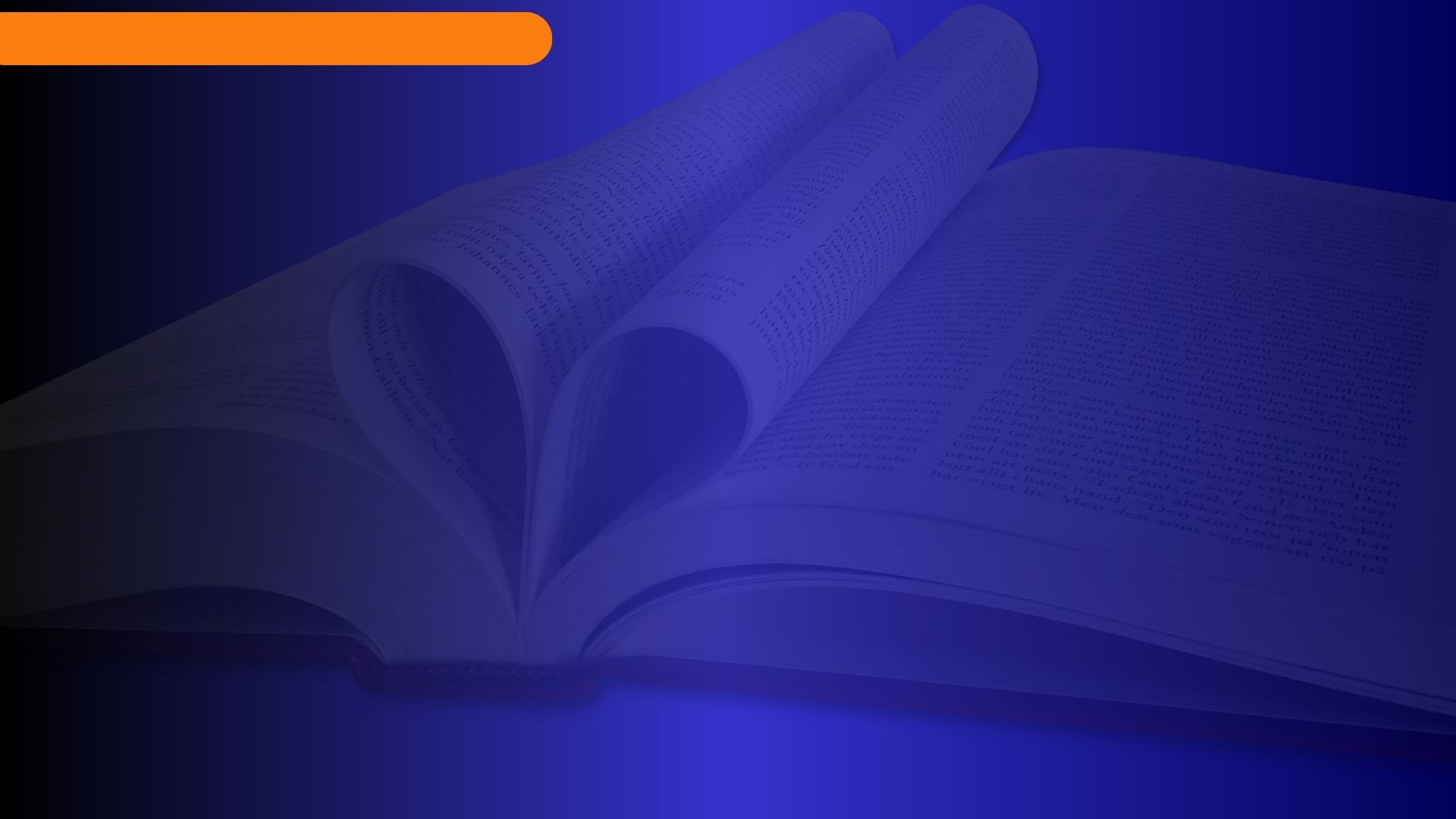 Elena G. de White y la naturaleza de la crisis final
A la luz de esta declaración, resulta blasfemo sugerir siquiera que Dios y su gobierno están en riesgo y, peor aún, que ese riesgo quede eliminado por medio de la demostración de obediencia que haría la última generación. La idea de que «Dios ha reservado su mayor demostración» de lo que puede hacer con la humanidad en el tiempo del fin, es igualmente blasfemo. ¿Cómo podría la obediencia de los santos, por más perfecta que sea, constituir una demostración de obediencia que ha visto el universo? ¿La naturaleza de la obediencia depende de la cantidad de personas que la ofrecen? ¿No era Cristo, una sola persona, el Segundo Adán, en quien toda la humanidad estaba representada corporalmente? (ver capítulo 4). La obediencia y la muerte de Cristo, fue la obediencia y la muerte de la raza humana en Él corporativamente (cf. Ro 5:12-18; 2 Co 5:14-15).
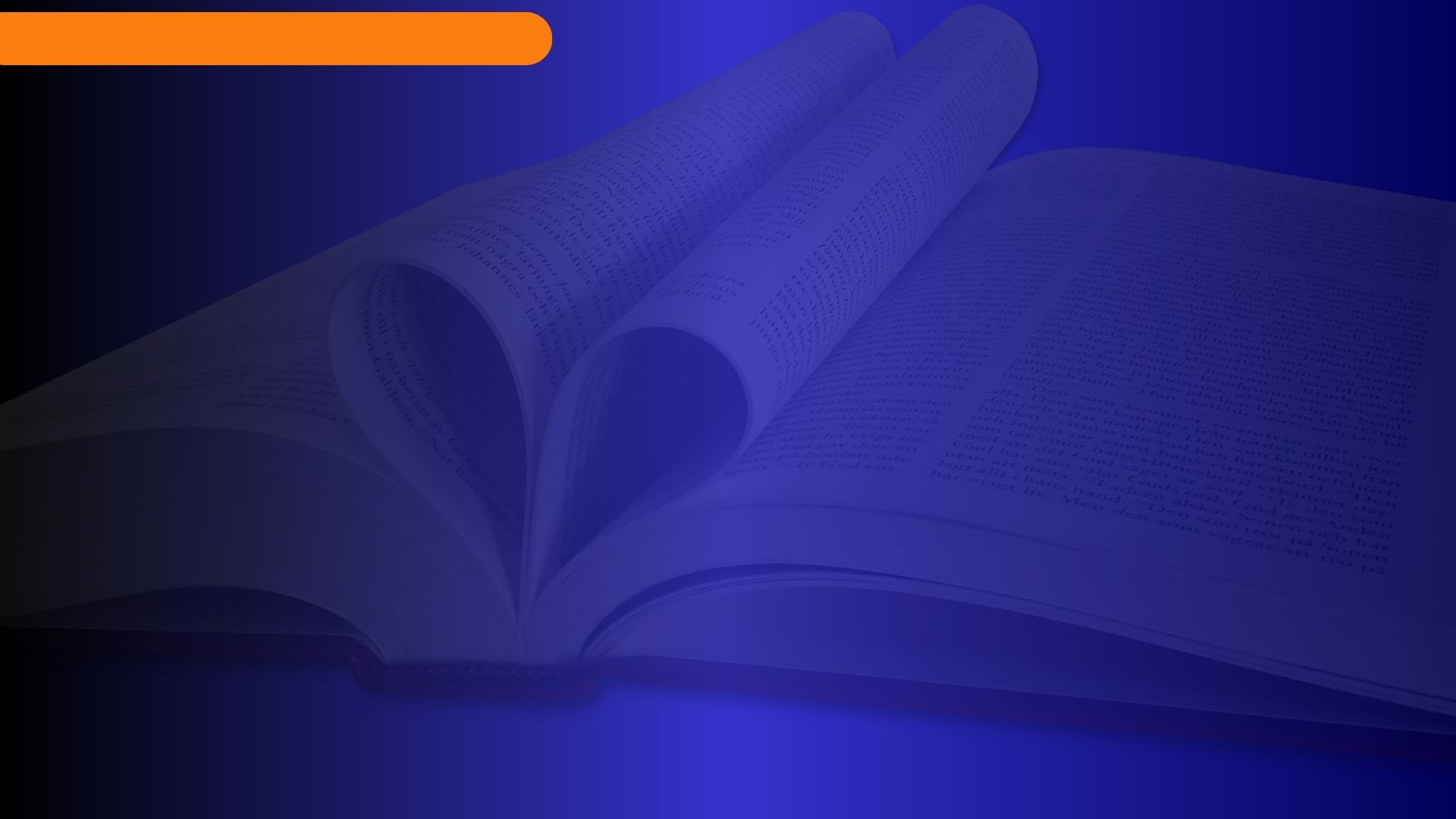 Elena G. de White y la naturaleza de la crisis final
La TUG no solo ha construido un cuadro escatológico distorsionado de la naturaleza de la crisis final y el papel del pueblo de Dios durante el tiempo de la angustia de Jacob, también ignora el alcance de la obra expiatoria de Cristo en la cruz. Le da una estocada al corazón mismo del Evangelio eterno (ver apéndice B).
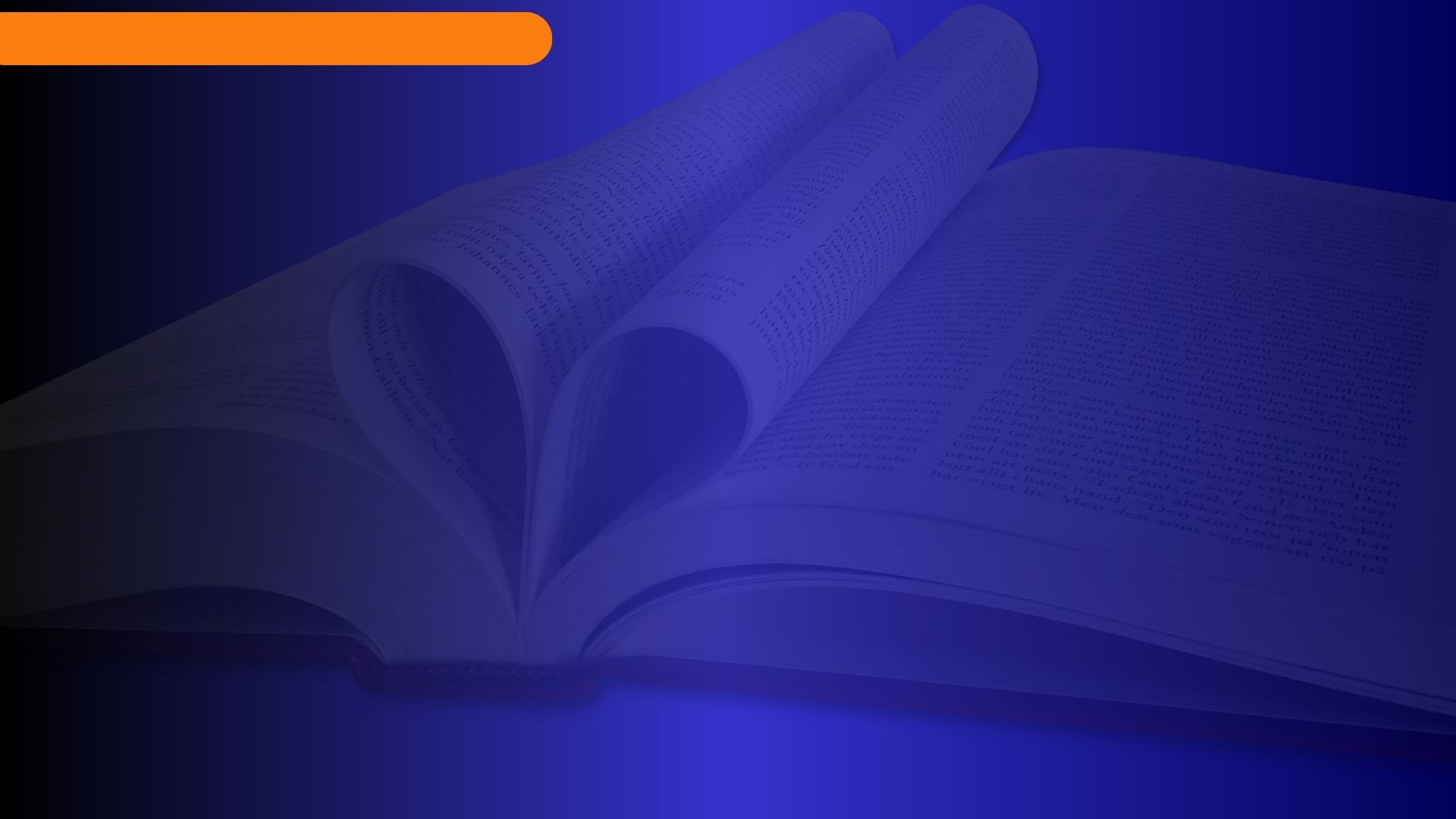 Elena G. de White y la naturaleza de la crisis final
Finalmente, White también expresó en otra declaración las implicaciones del clamor «consumado es»: 
«Cuando [Jesús] sobre la cruz exclamó: “Consumado es”, se dirigió al Padre. El pacto había sido llevado plenamente a cabo. Ahora declara: Padre, consumado es. He hecho tu voluntad, oh Dios mío. He completado la obra de la redención. Si tu justicia está satisfecha, “aquellos que me has dado, quiero que donde yo estoy, ellos estén también conmigo” (Jn 19:30; 17:24)».
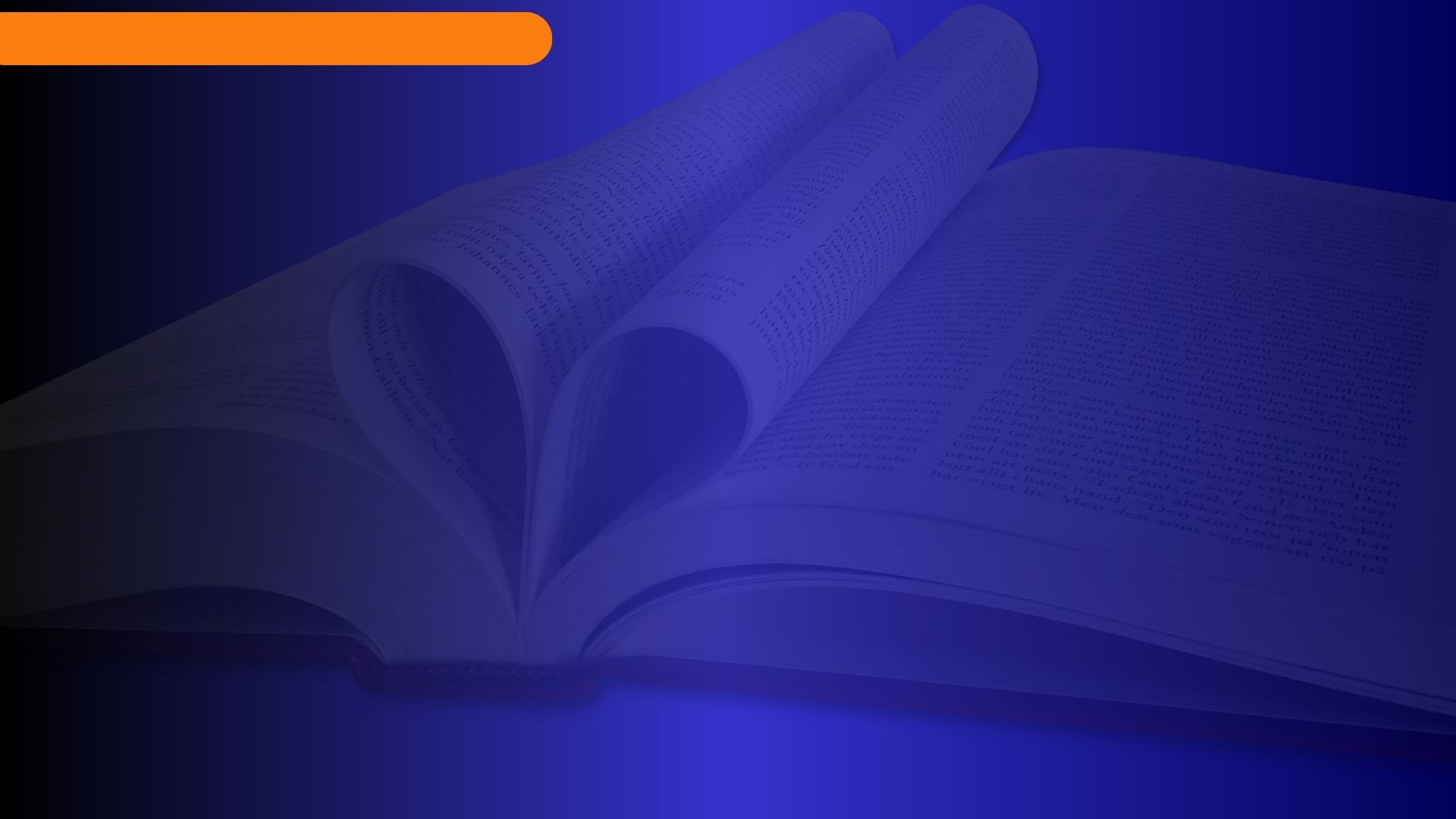 Elena G. de White y la naturaleza de la crisis final
Describiendo la escena del juicio final, donde Satanás reconoce que su rebelión lo inhabilitó para morar en el cielo, White expresa:
 «Quedó aclarada toda duda relativa a la verdad y error en el largo conflicto. La justicia de Dios quedó plenamente vindicada. Ante todo el mundo se presentó claramente el gran sacrificio hecho por el Padre y el Hijo en favor del hombre».
Esta cita reafirma de manera clara que el sacrificio de Cristo es el fundamento de la vindicación de Dios. Nunca se hace referencia a la victoria de los santos como el evento que contribuye a esta vindicación cósmica.
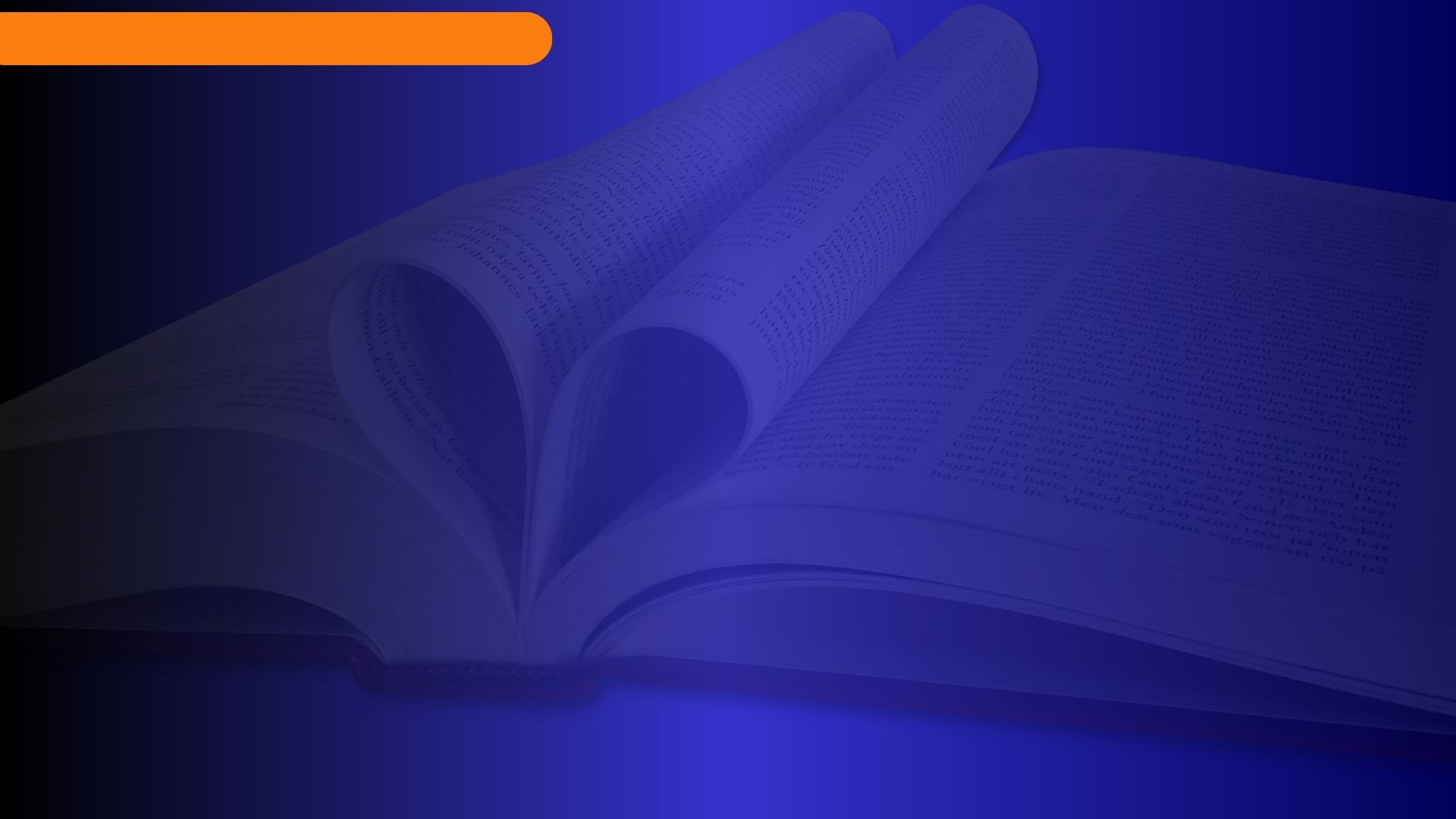 Elena G. de White y la naturaleza de la crisis final
HORA DEL QUIZZ
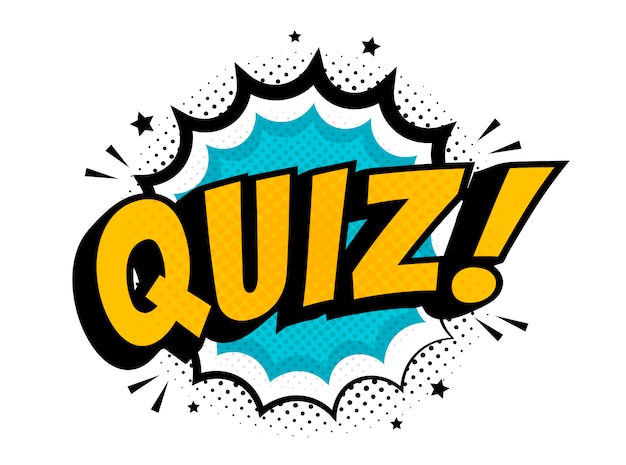 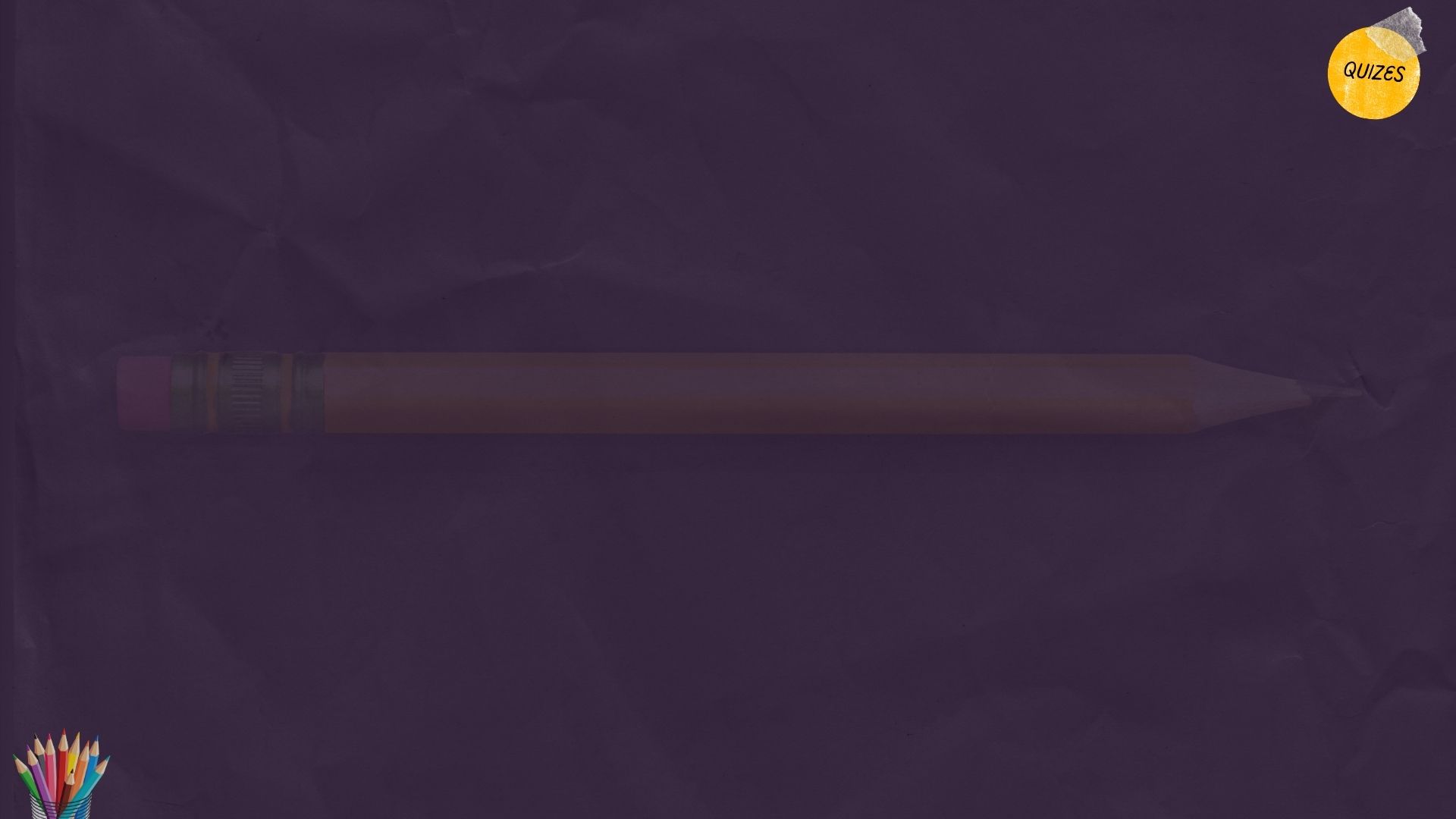 1
2
Elige tu pregunta
4
3
5
Continuar
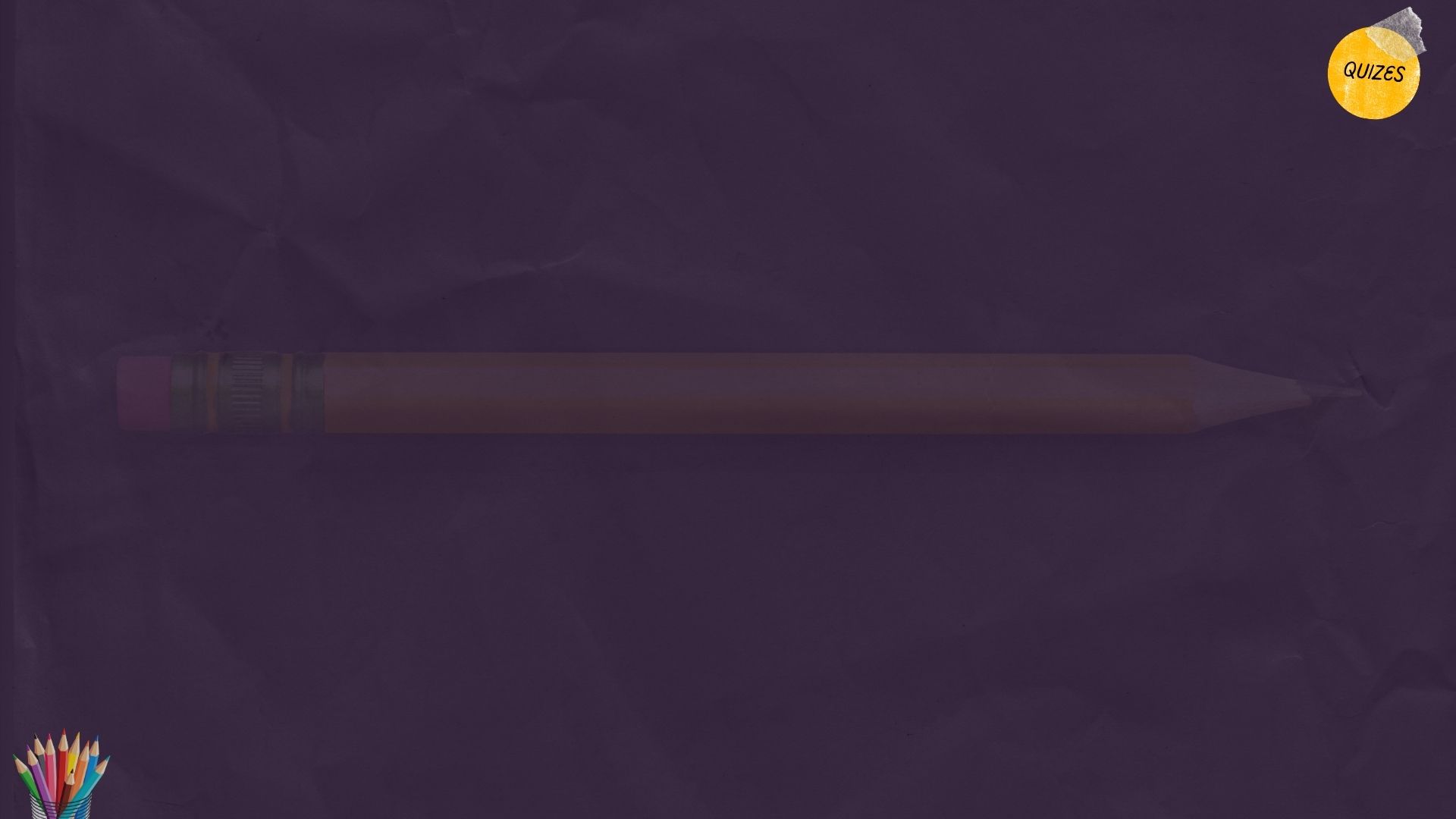 1. ¿Cuál es la prueba definitiva de que lo que dijo Satanás de Dios era mentira?
La ley de Dios
Los 144,000
La Cruz
El juicio Final
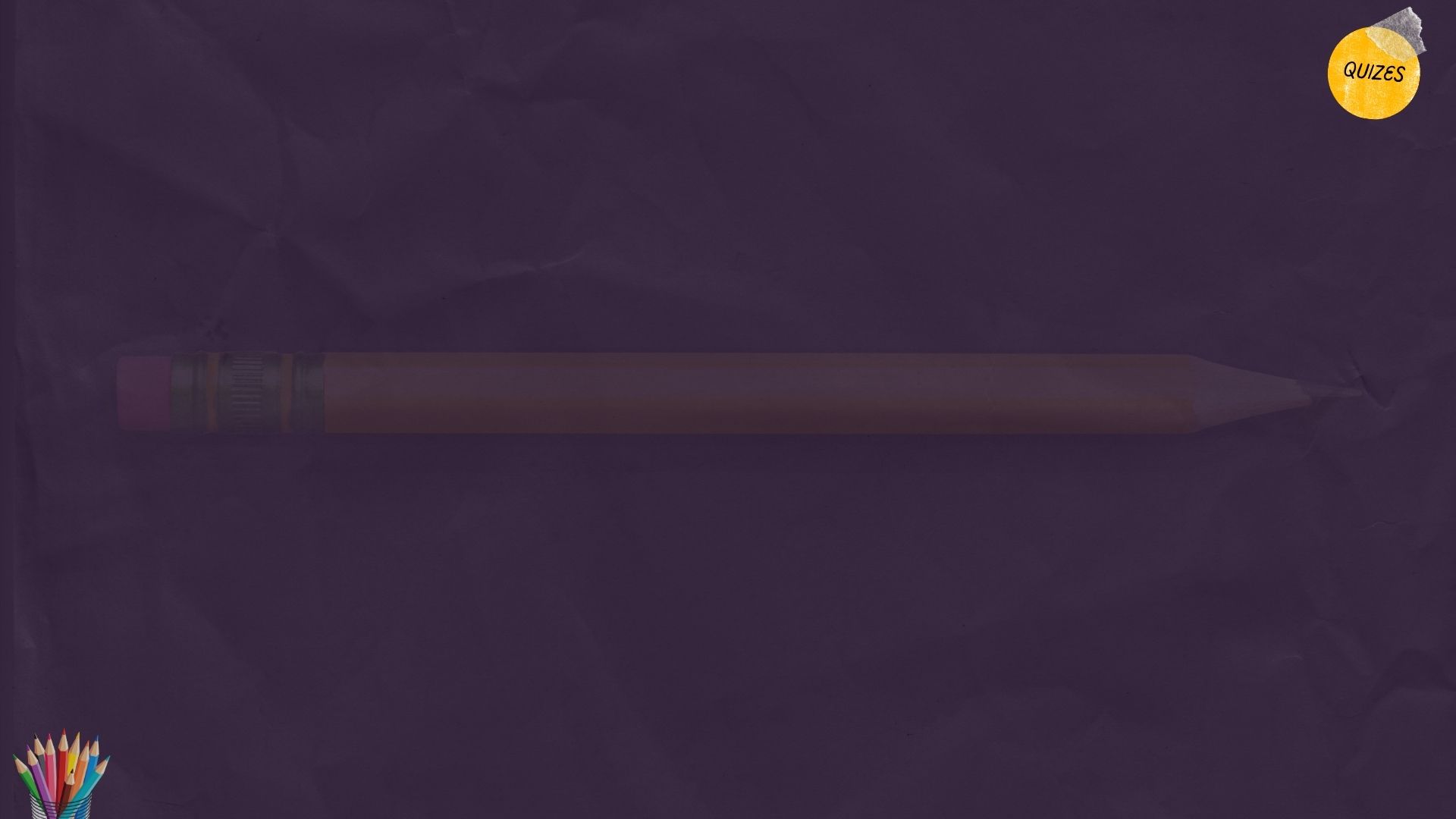 SIGUE INTENTANDO 
Intentar de nuevo
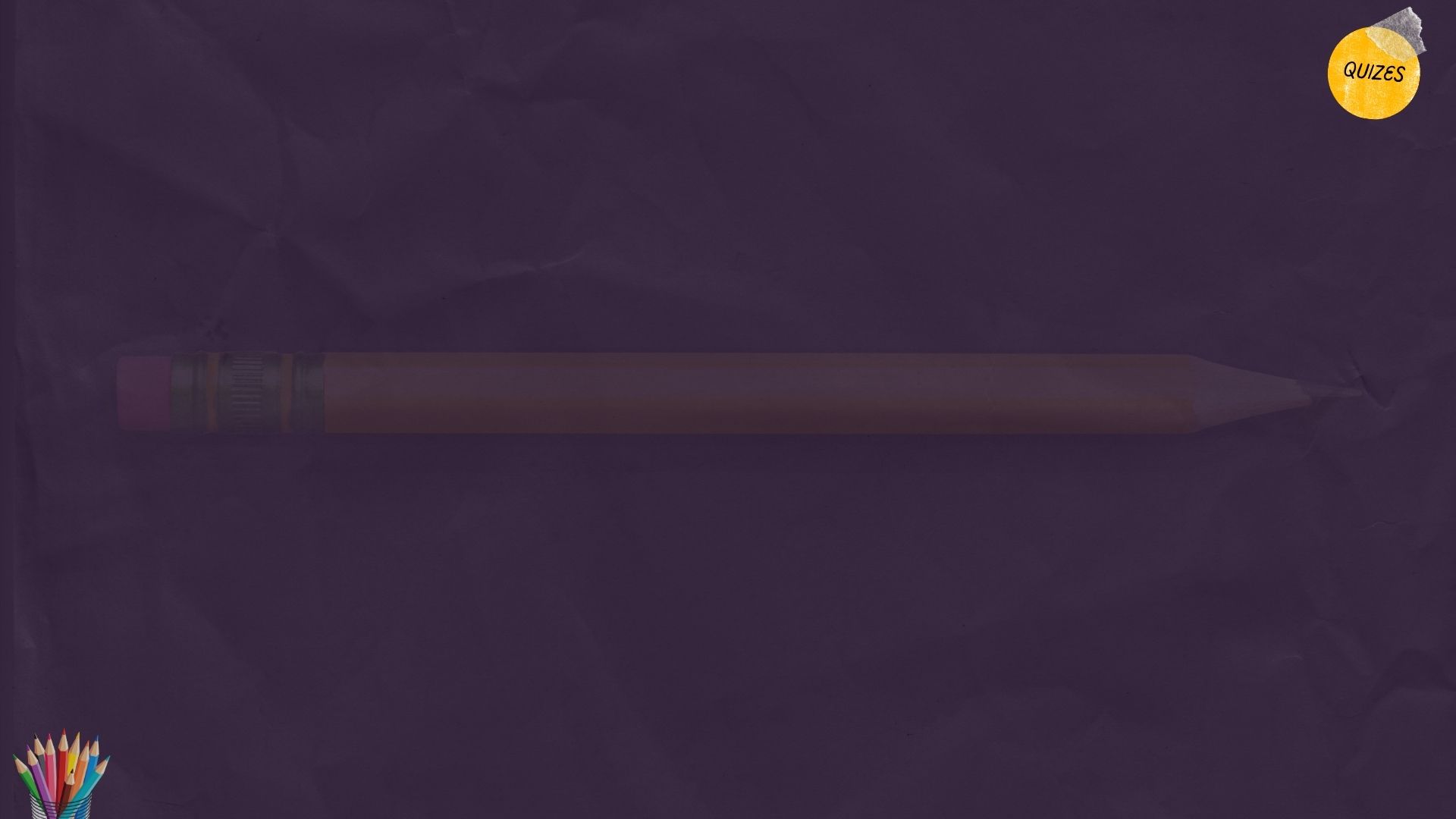 EXCELENTE 
Elegir otra pregunta
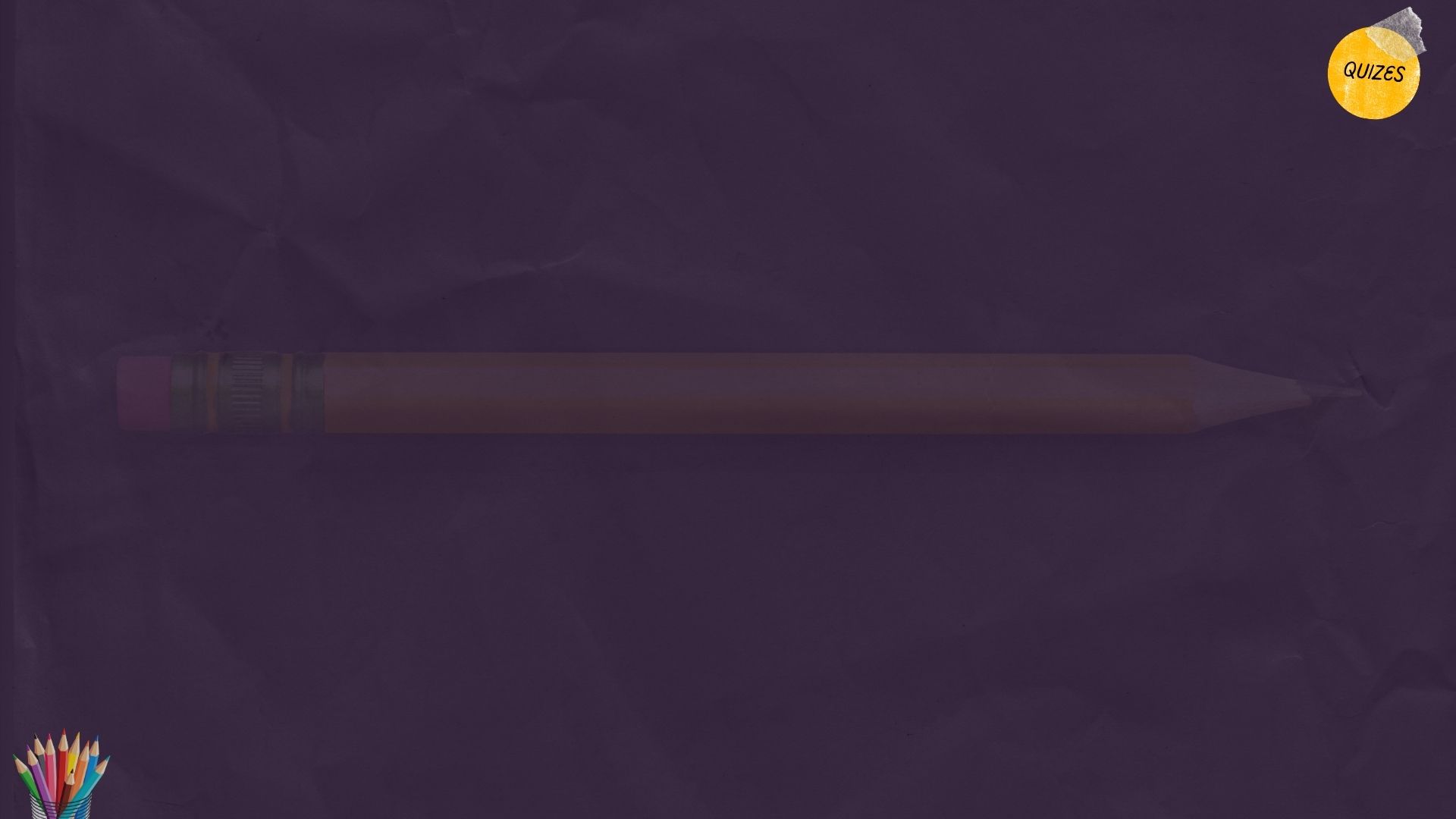 2. Abrogar la ley sería equivalente a___________
Liberar al ser humano
Inmortalizar a transgresión
Perpetrar la transgresión
Destruir a Sátanas
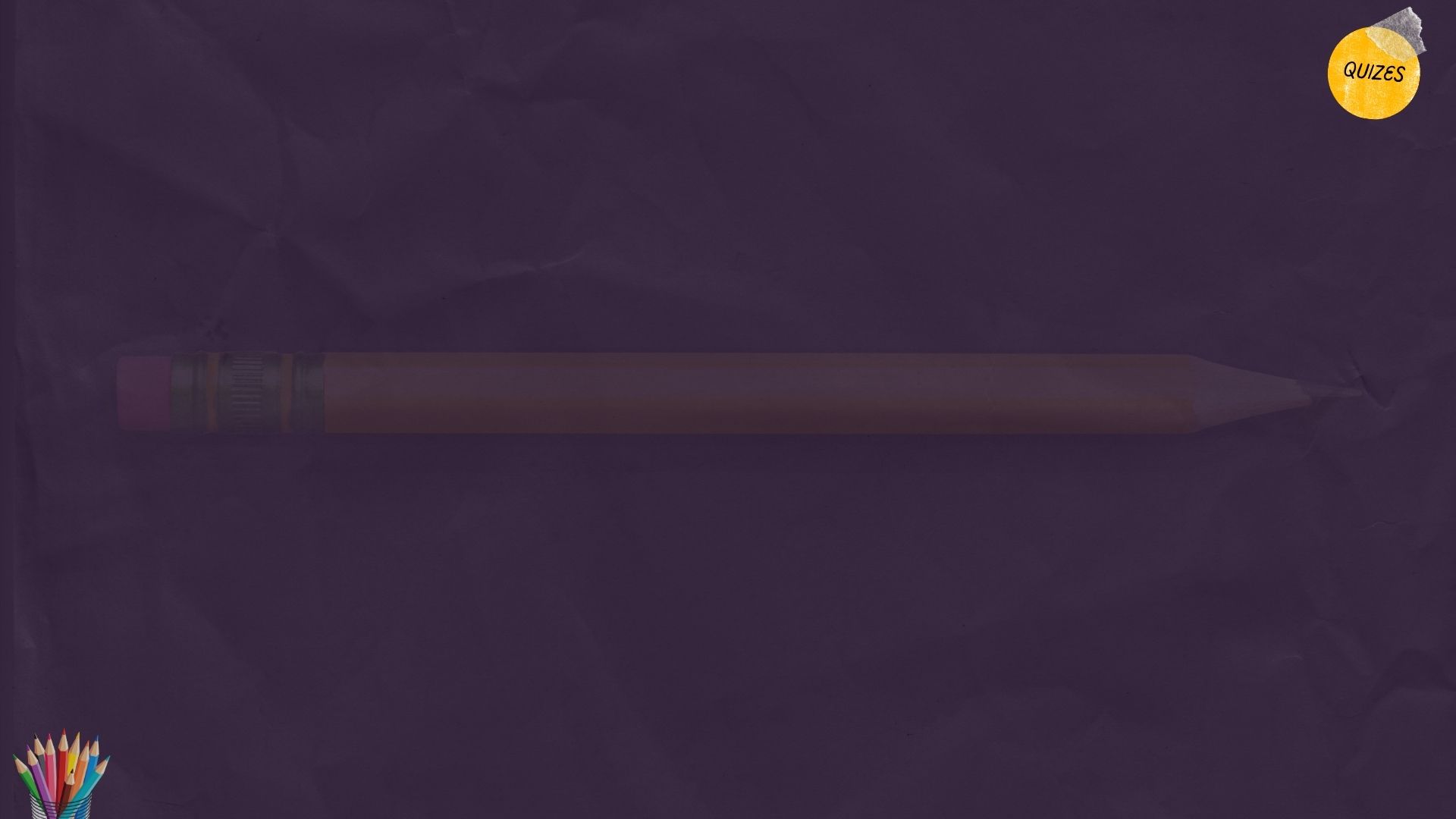 SIGUE INTENTANDO 
Intentar de nuevo
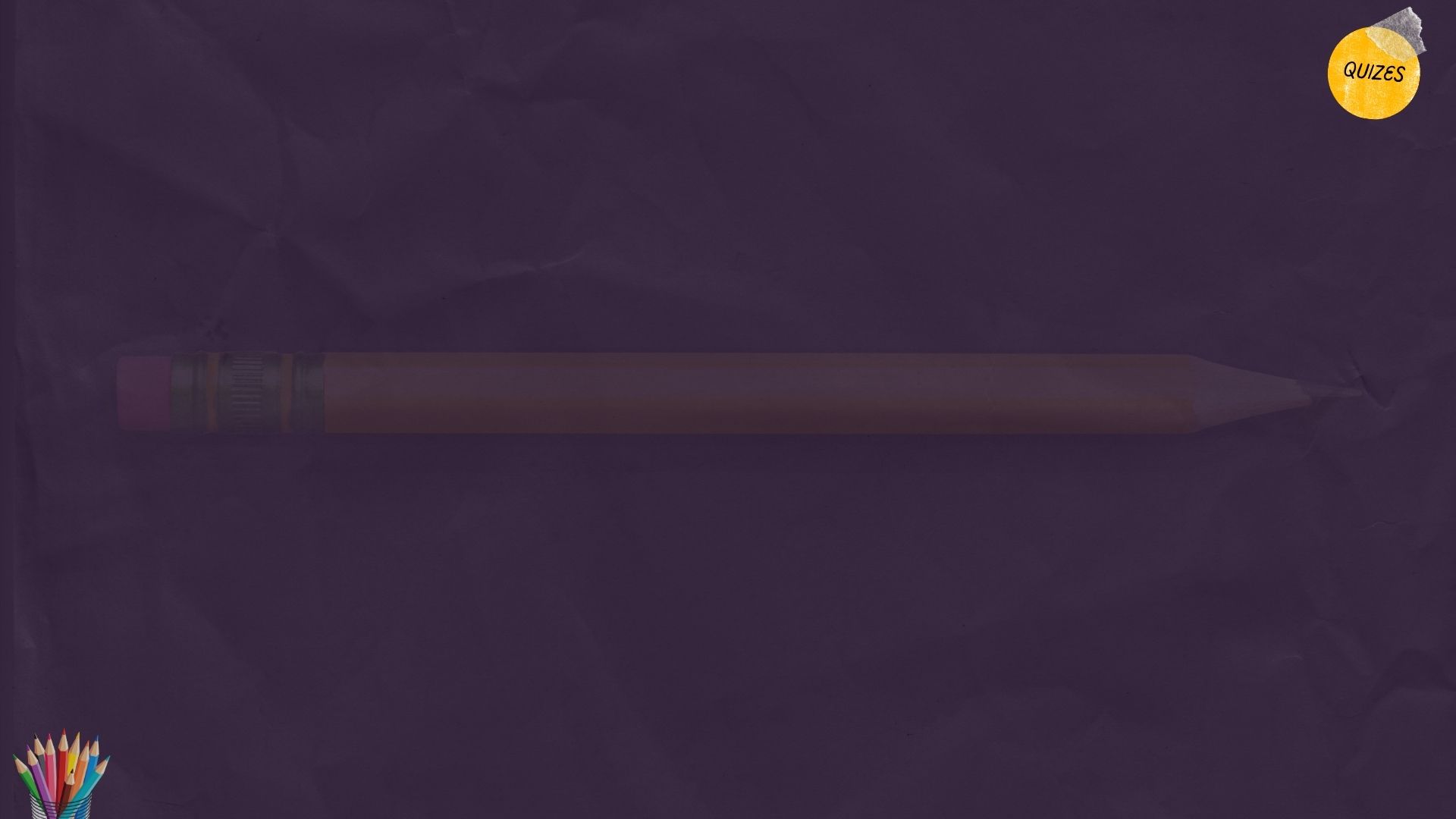 EXCELENTE 
Elegir otra pregunta
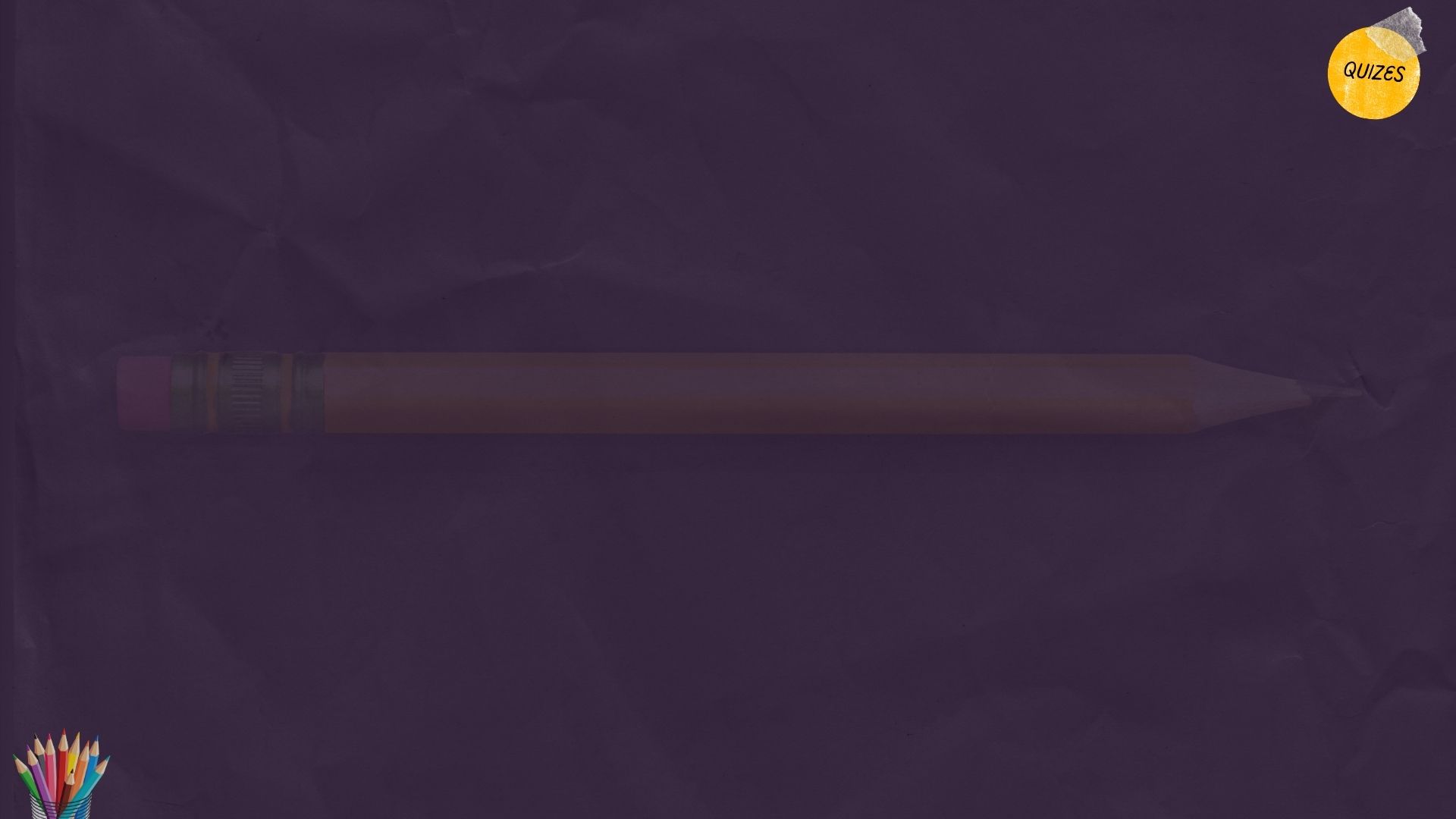 3. “No necesita atacar toda la Ley; si puede inducir a los hombres a despreciar un precepto, logra su propósito.” se apoya de qué versículo esta declaración
Santiago 2:10
Santiago 1:18
Santiago 3:14
Santiago 2:19
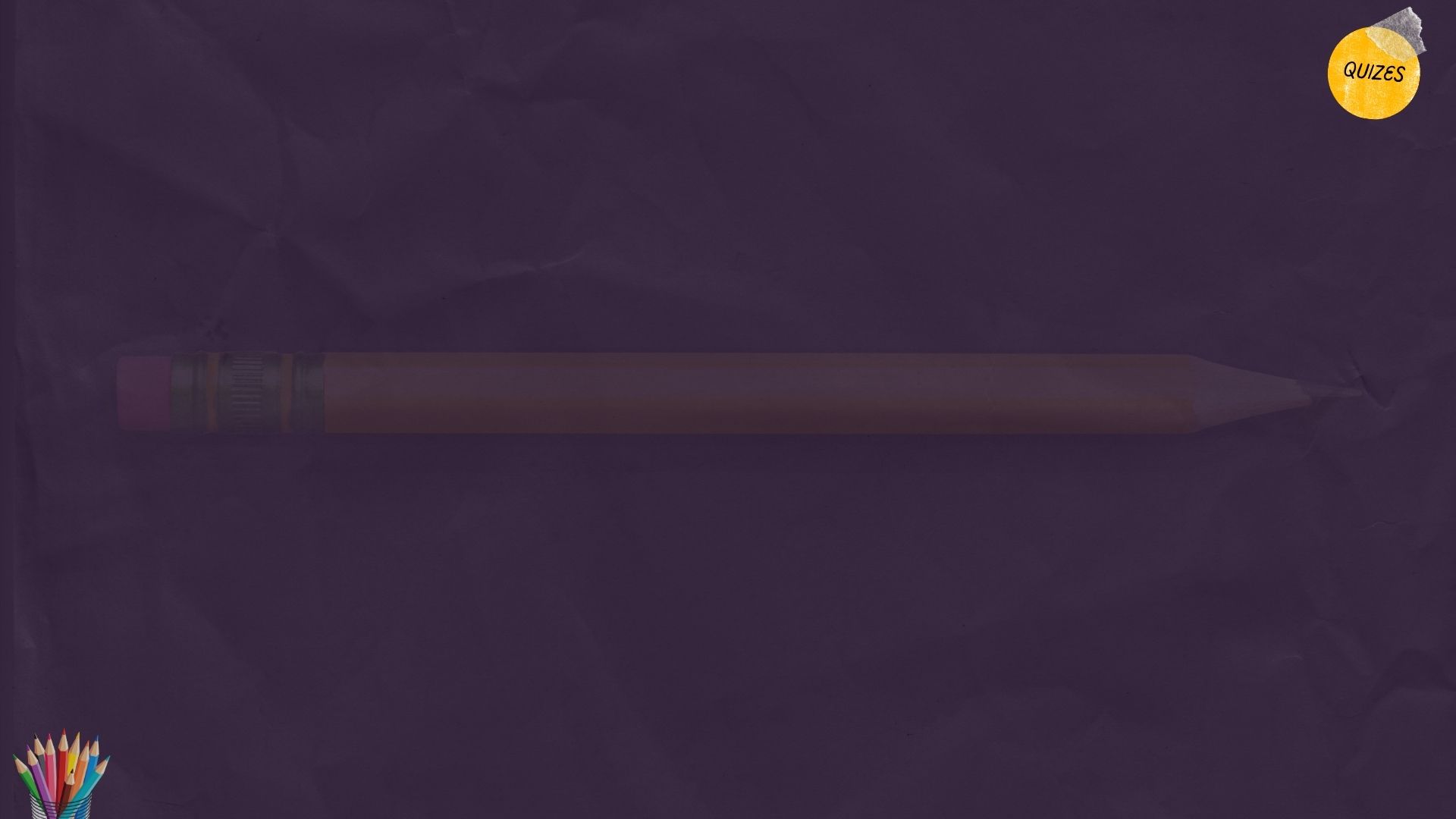 SIGUE INTENTANDO 
Intentar de nuevo
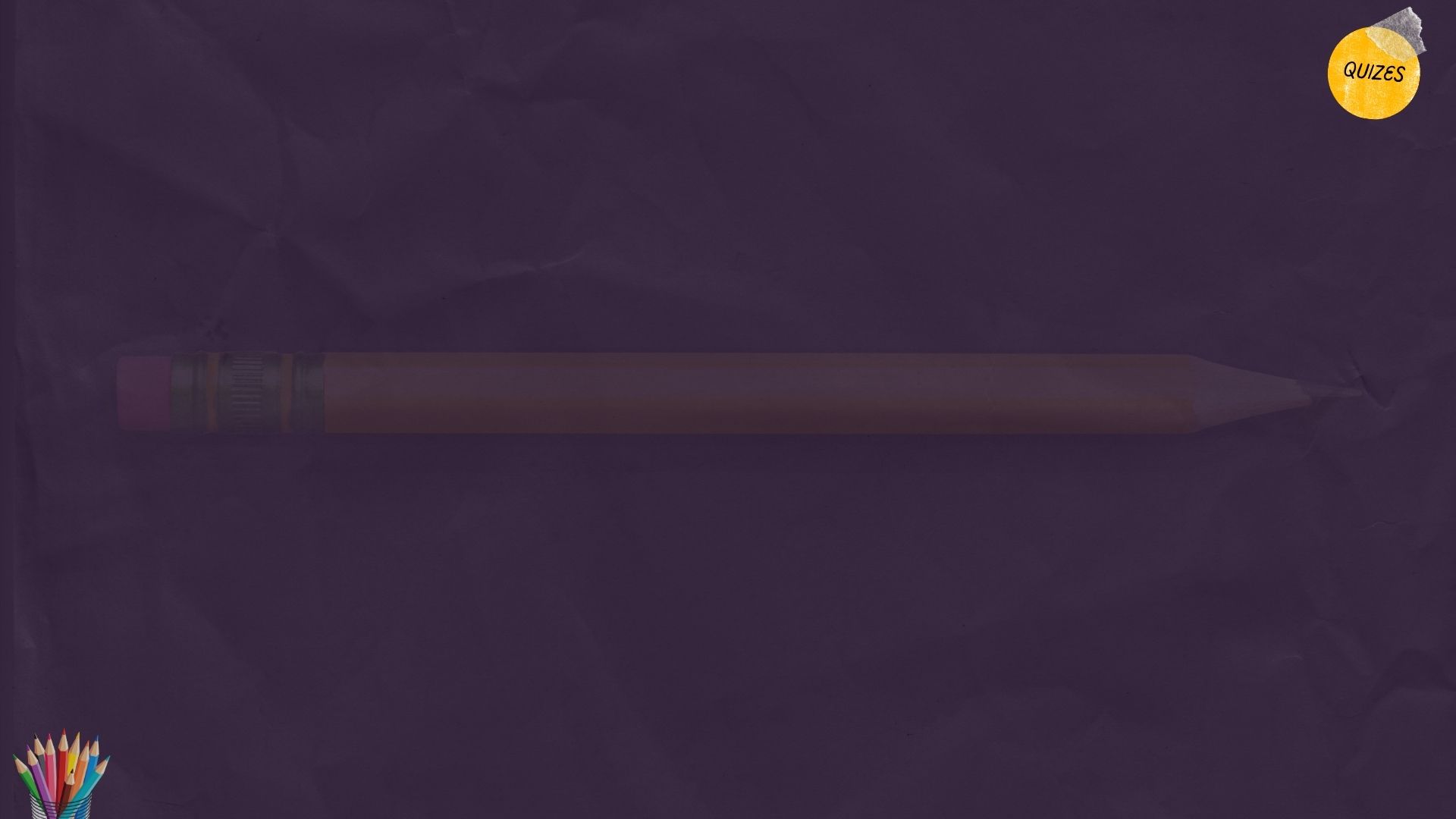 EXCELENTE 
Elegir otra pregunta
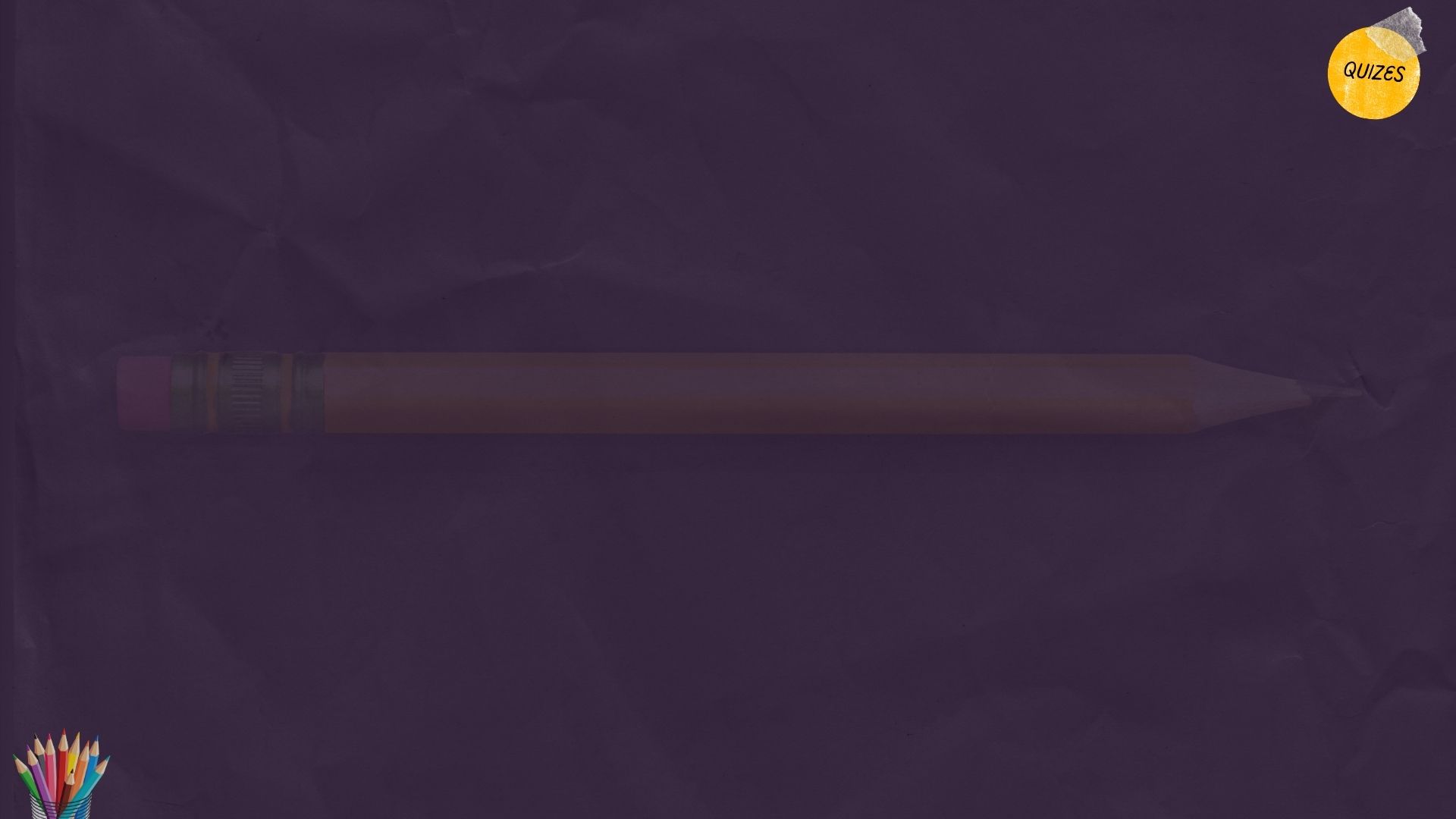 4.¿Dónde empezó la guerra contra la Ley?
En el cielo
En la tierra
En America
En Bella Vista
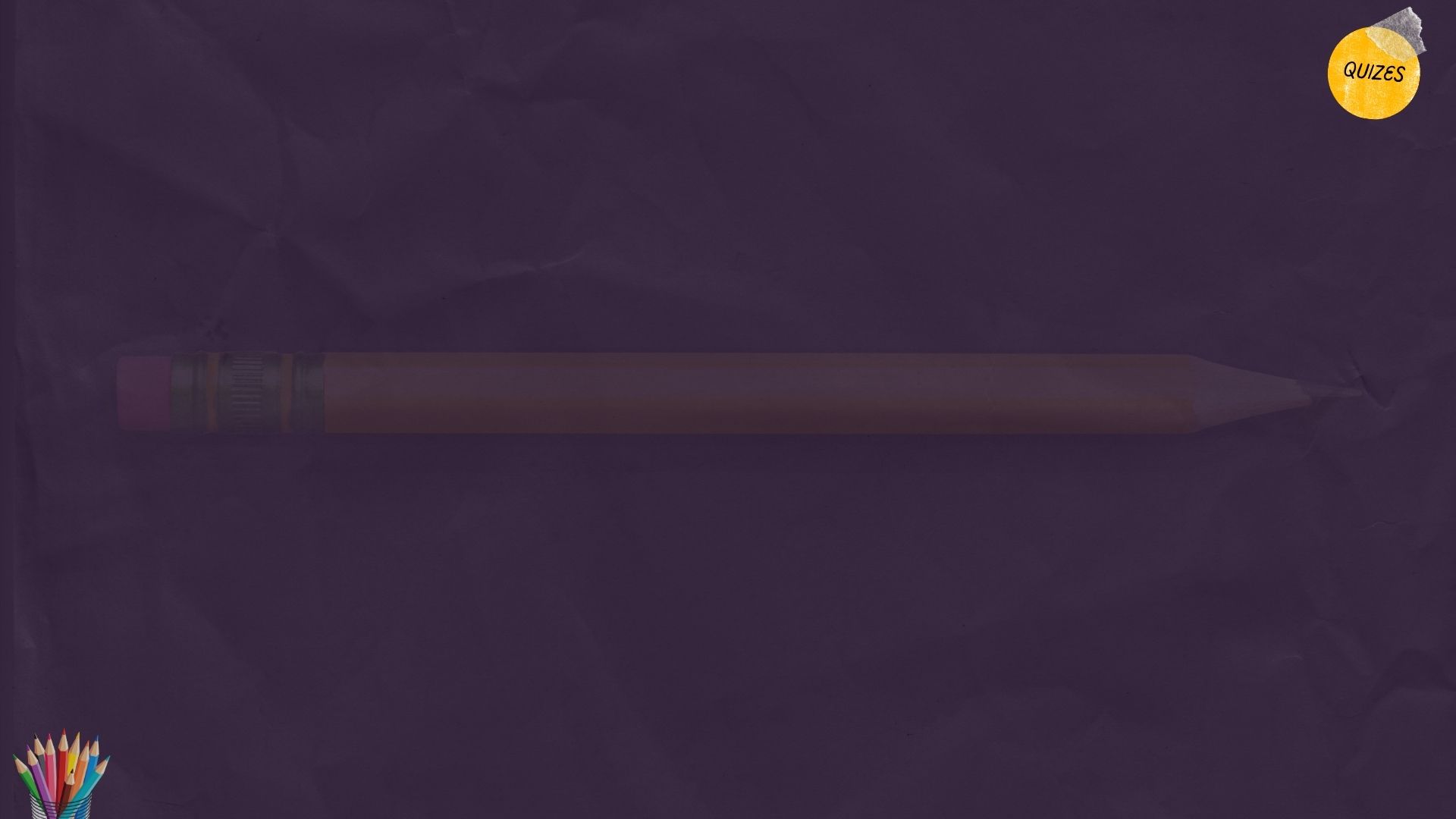 SIGUE INTENTANDO 
Intentar de nuevo
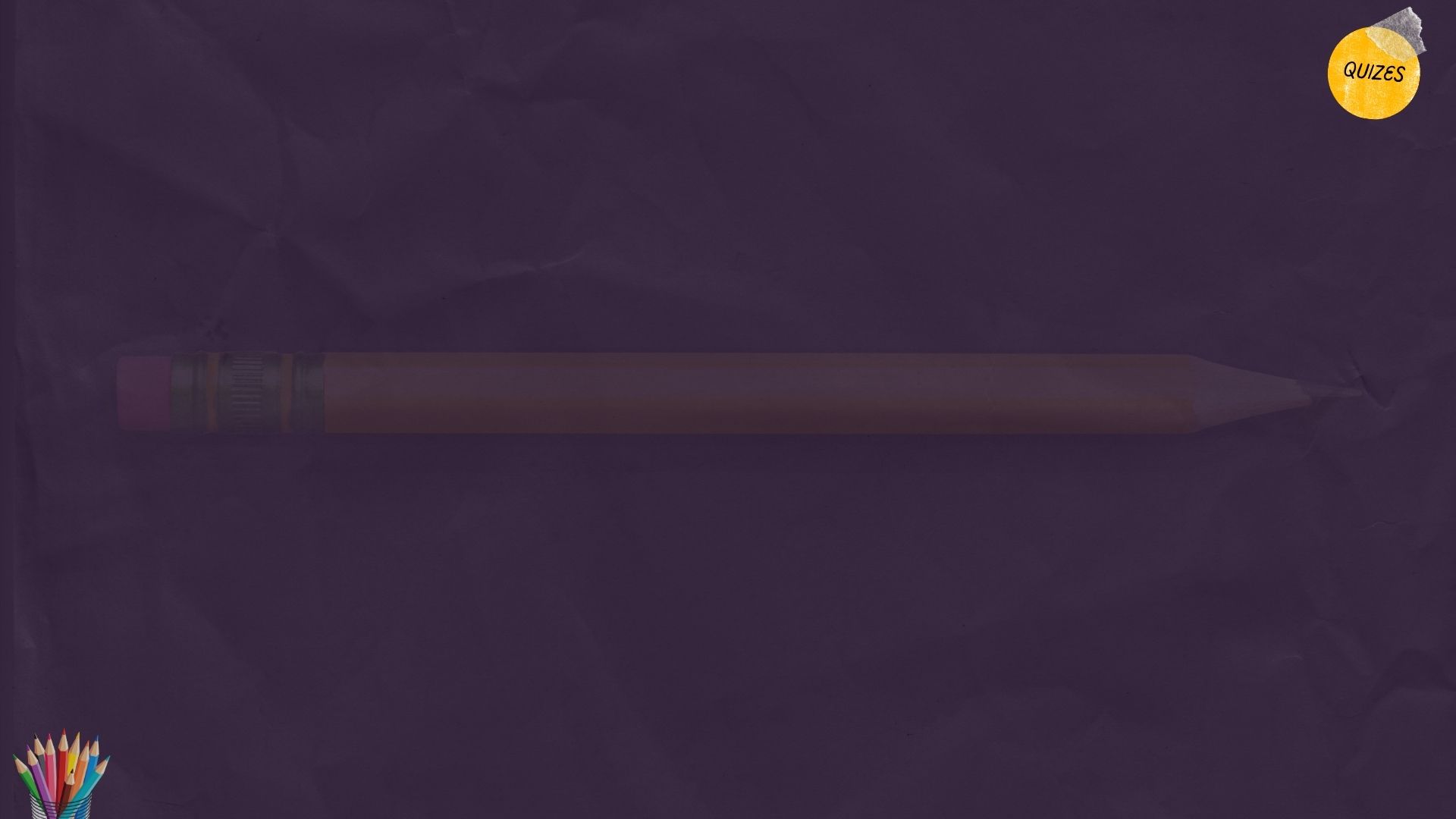 EXCELENTE 
Elegir otra pregunta
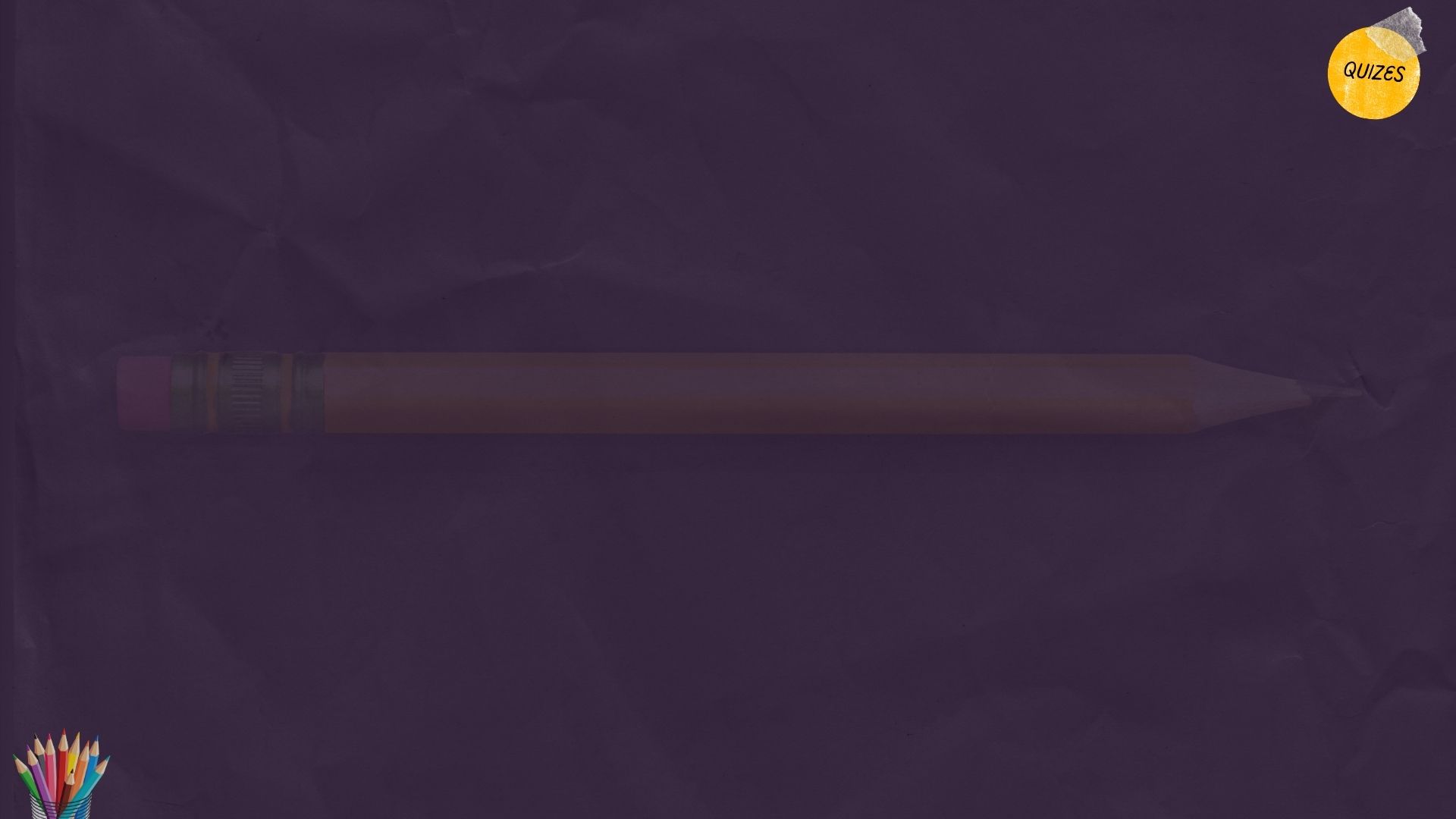 5. La obediencia a la Ley de Dios será la prueba de lealtad para el remanente
Verdadero
Falso
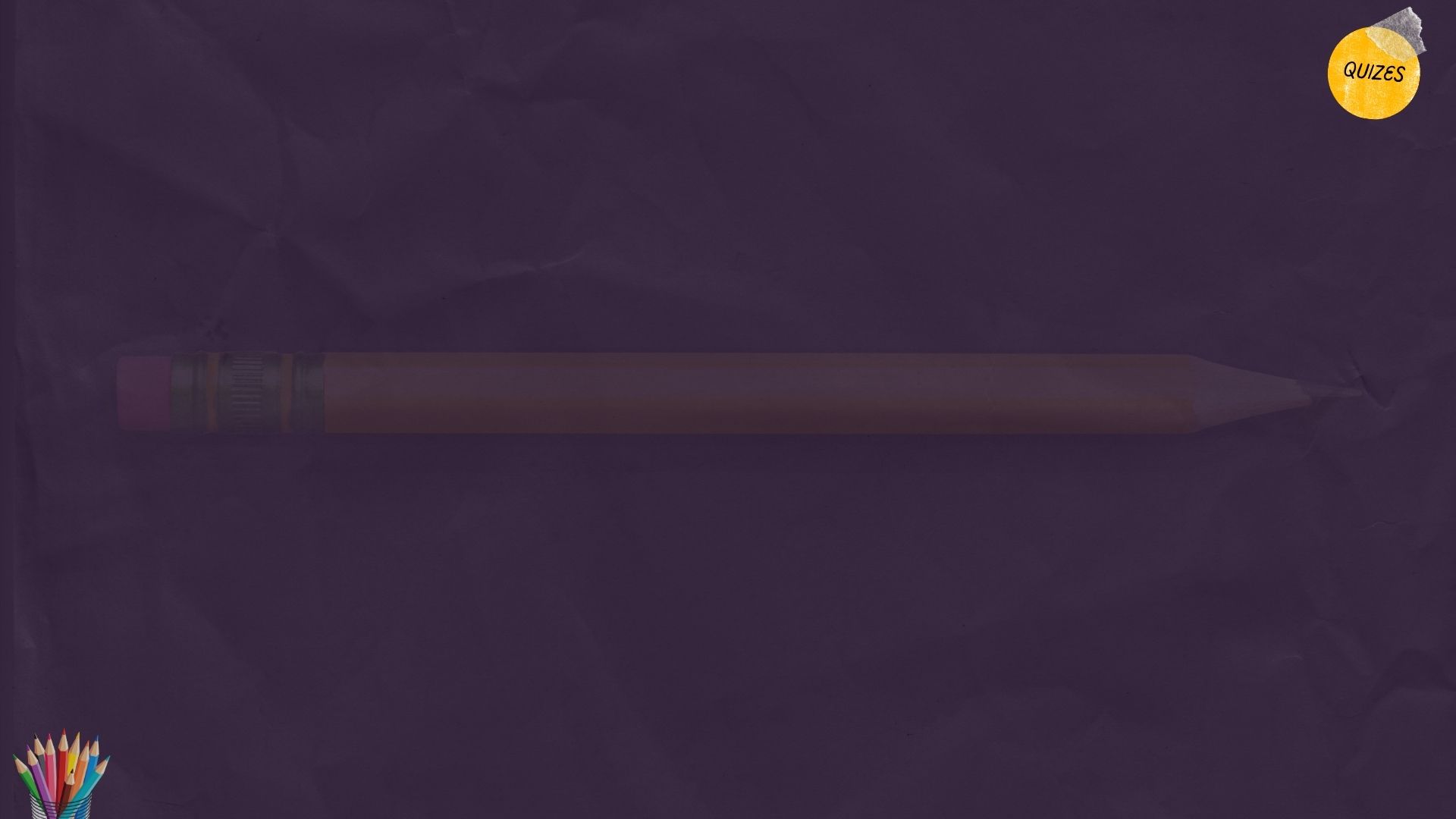 SIGUE INTENTANDO 
Intentar de nuevo
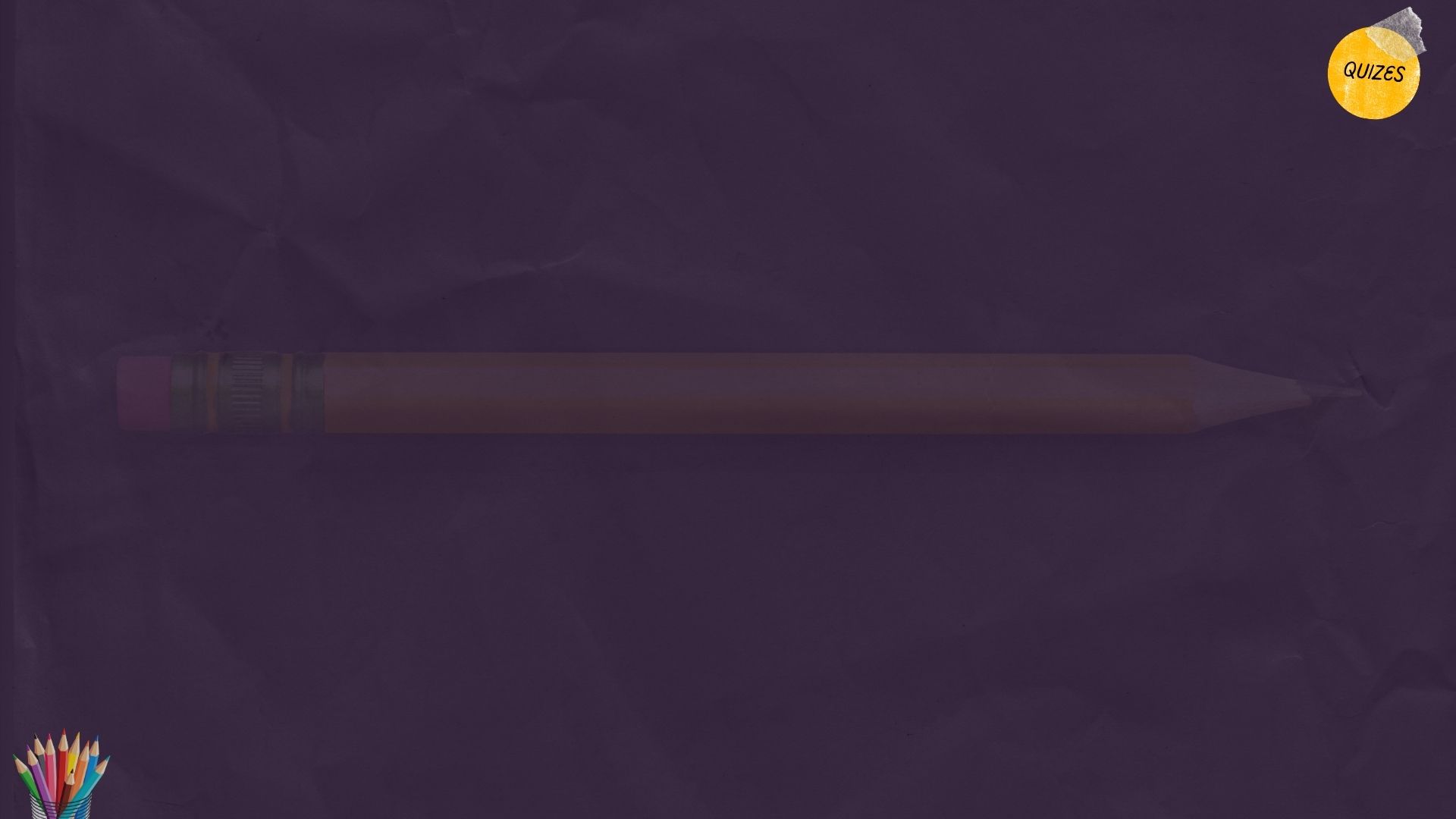 EXCELENTE 
Elegir otra pregunta
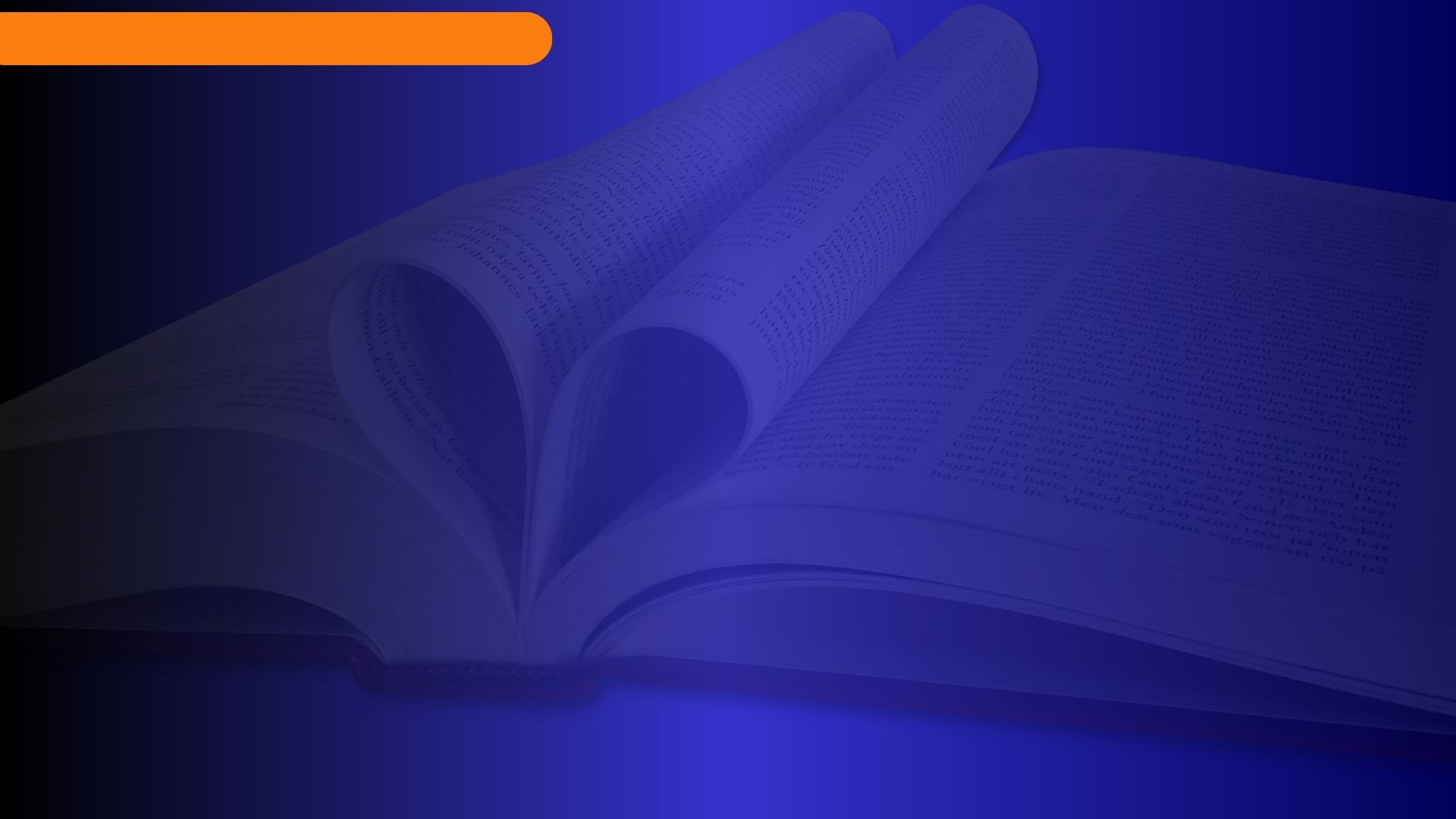 Elena G. de White y la naturaleza de la crisis final
CONCLUSIÓN
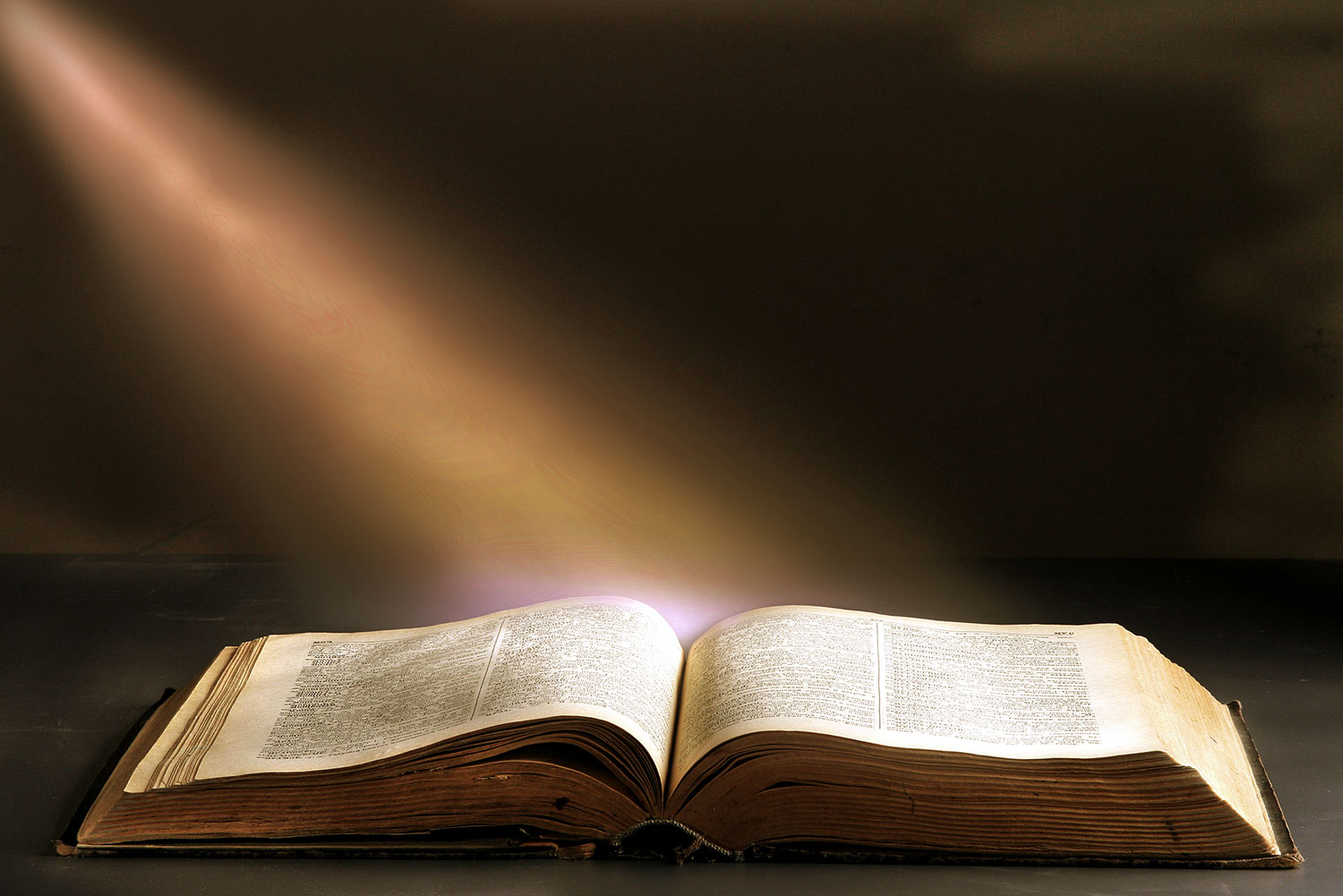 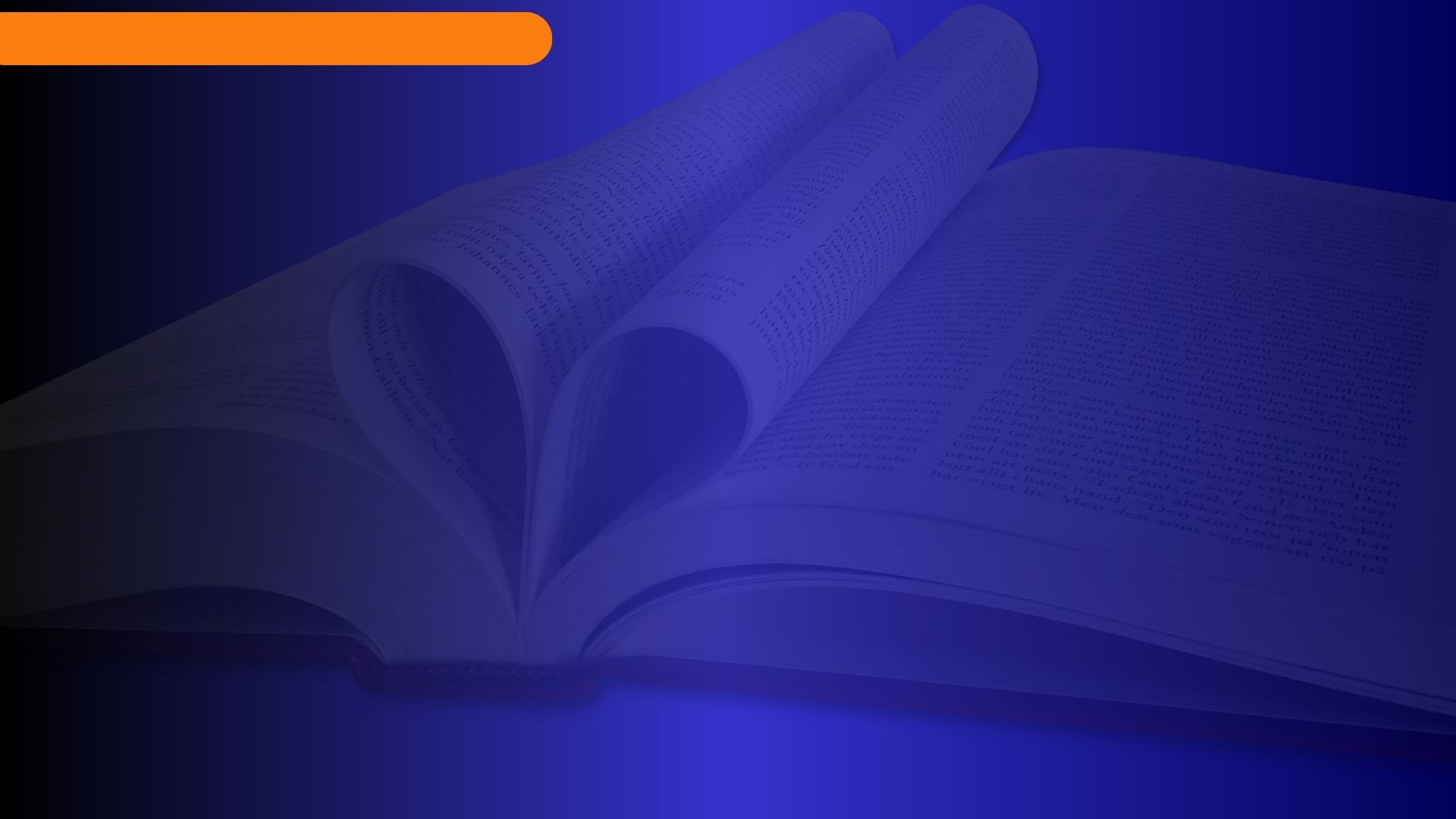 CONCLUSIÓN
Una lectura cuidadosa de la perspectiva de la Sra. White, especialmente como aparece en el capítulo «Consumado es» de El deseado de todas las gentes, no deja espacio para la propuesta de la TUG. Sostener que la muerte de Cristo en la cruz no respondió todas las acusaciones de Satanás y que su obediencia perfecta, por cuanto fue un logro individual, hace necesario que Dios provea una respuesta definitiva con la obediencia colectiva de la última generación, es una idea que raya en las fronteras de la blasfemia, sino es que está instalada allí.
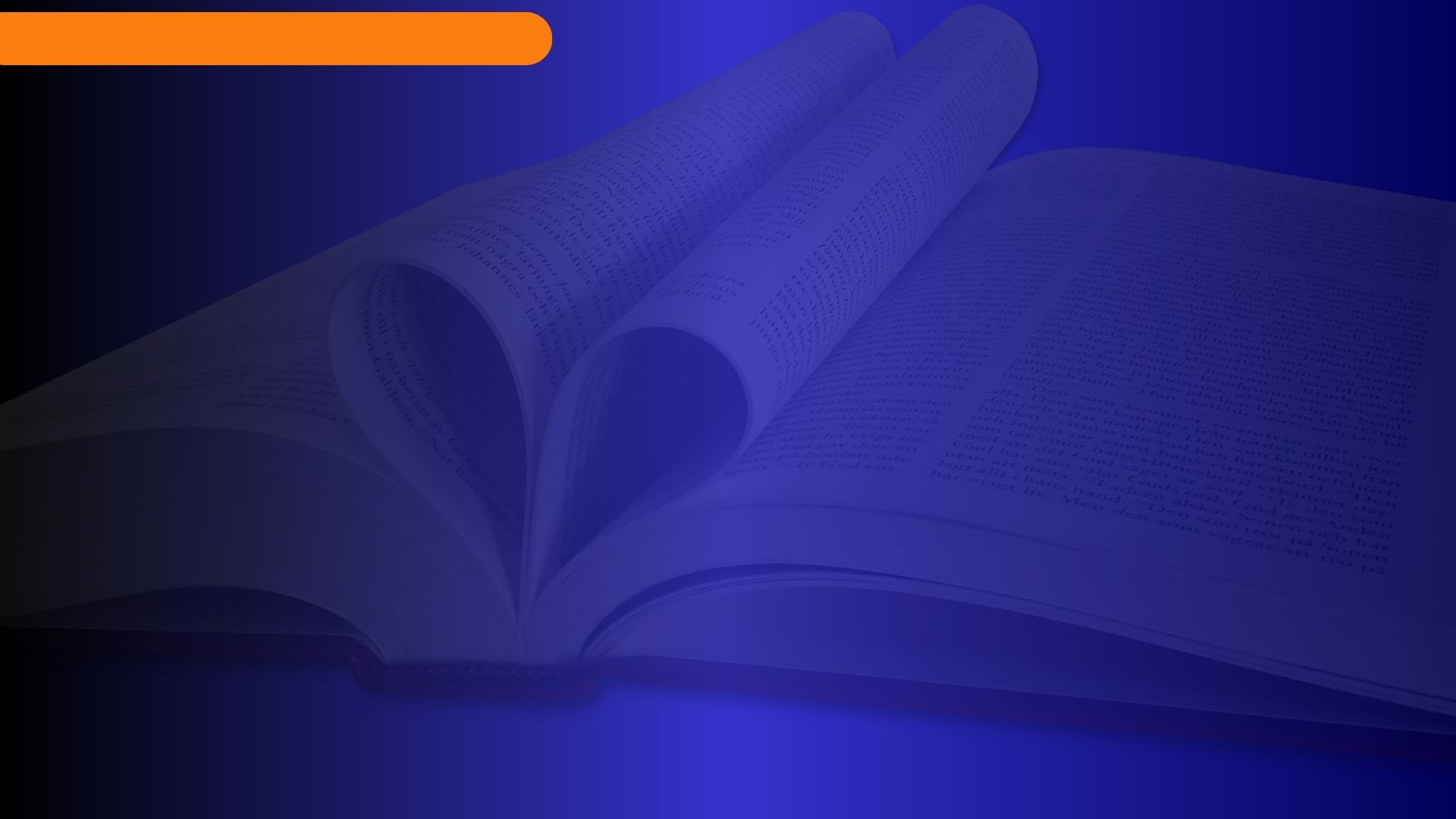 CONCLUSIÓN
La Sra. White hace claro que en la cruz «la batalla fue ganada», y que, aunque de mala gana, el mismo «Satanás, derrotado, sabía que había perdido su reino». El disfraz le fue arrancado. Su malvada administración quedaba desenmascarada delante de los ángeles fieles y del universo celestial. Al derramar la sangre del Hijo de Dios, había roto el último vínculo de simpatía que aun existía entre su causa y el mundo celestial.
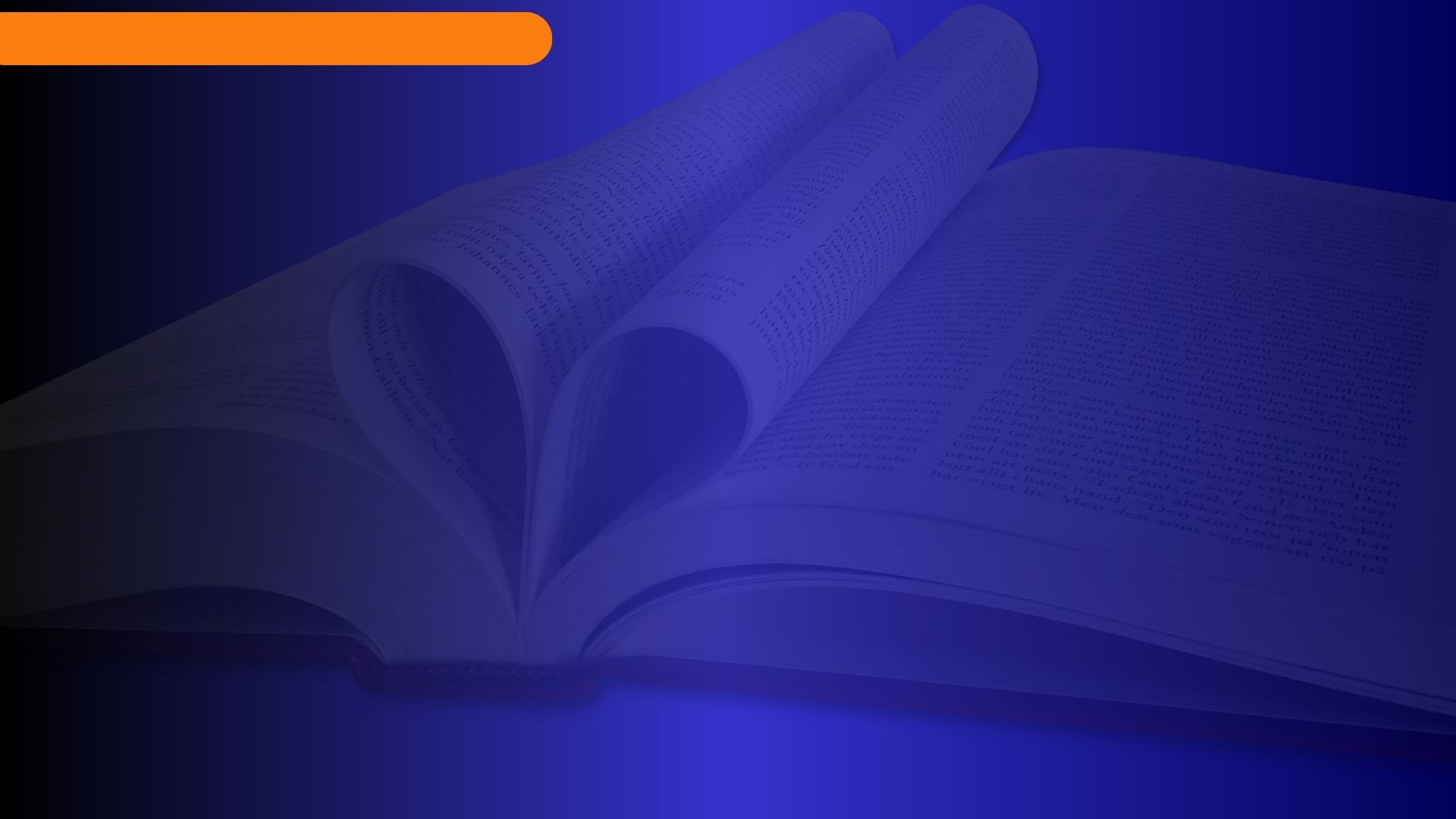 CONCLUSIÓN
Aun así, Satanás no fue destruido, pero no porque quedaba alguna duda sobre la naturaleza de su carácter y rebelión, y que Dios se proponía dejar pendiente para ser resueltas en el tiempo del fin con la última generación. ¡No! Satanás no fue destruido entonces, porque «los principios que estaban en juego habían de ser revelados en mayor plenitud» (cf. Ef 3:9-10). Los seres humanos tendrían que elegir ahora «a quién querían servir».
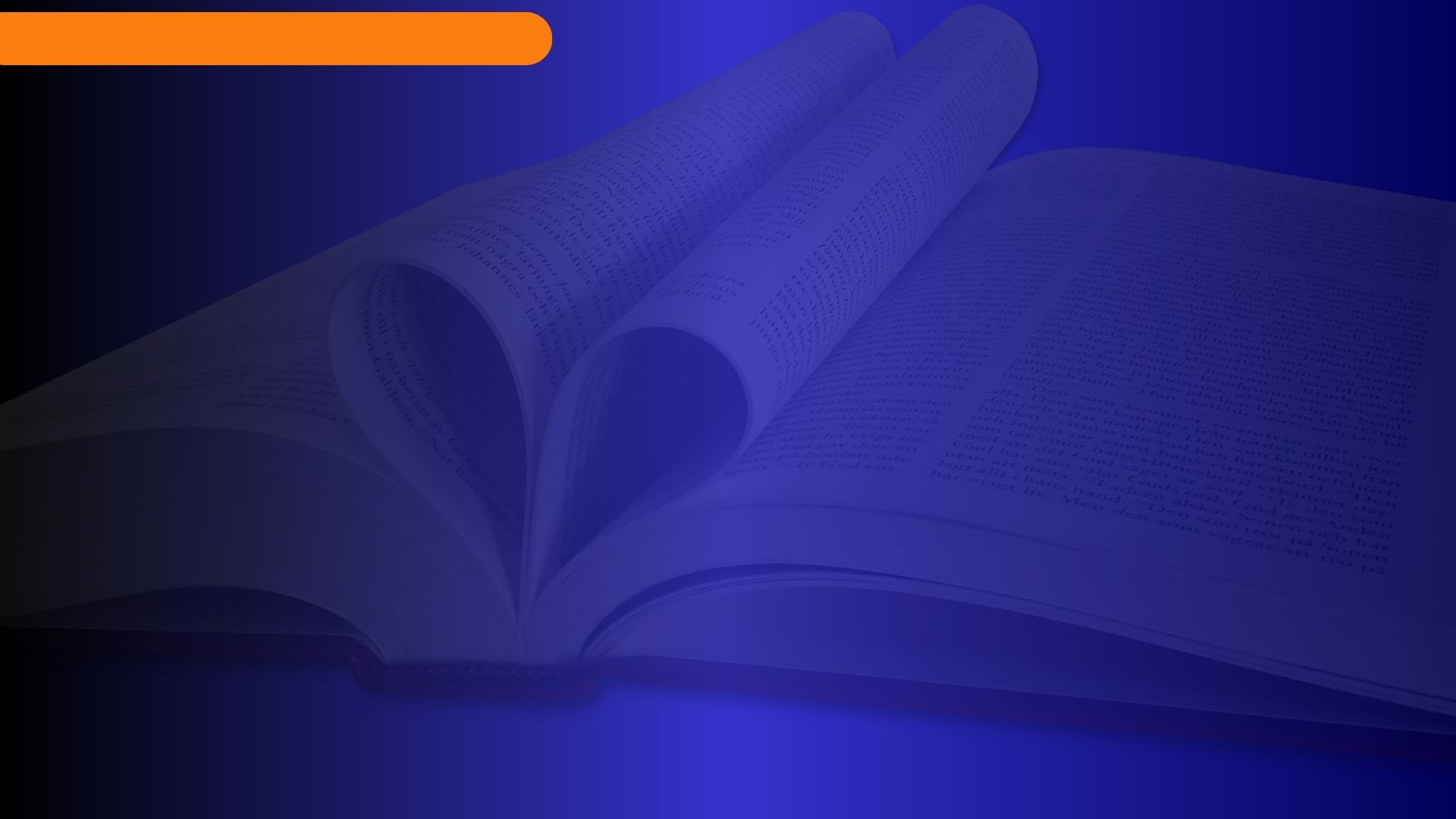 CONCLUSIÓN
Fue en la cruz donde Dios demostró que las acusaciones de Satanás —de que la Ley de Dios no puede ser guardada, y que Él no podía ser justo y misericordioso a la vez— eran falsas. «Cristo demostró que la justicia de Dios no destruye su misericordia, que el pecado podía ser perdonado, y que la Ley es justa y puede ser obedecida perfectamente». Por eso, no se justifica la perspectiva de la TUG que insiste en que Dios responderá esa acusación por medio de la obediencia de los 144.000.
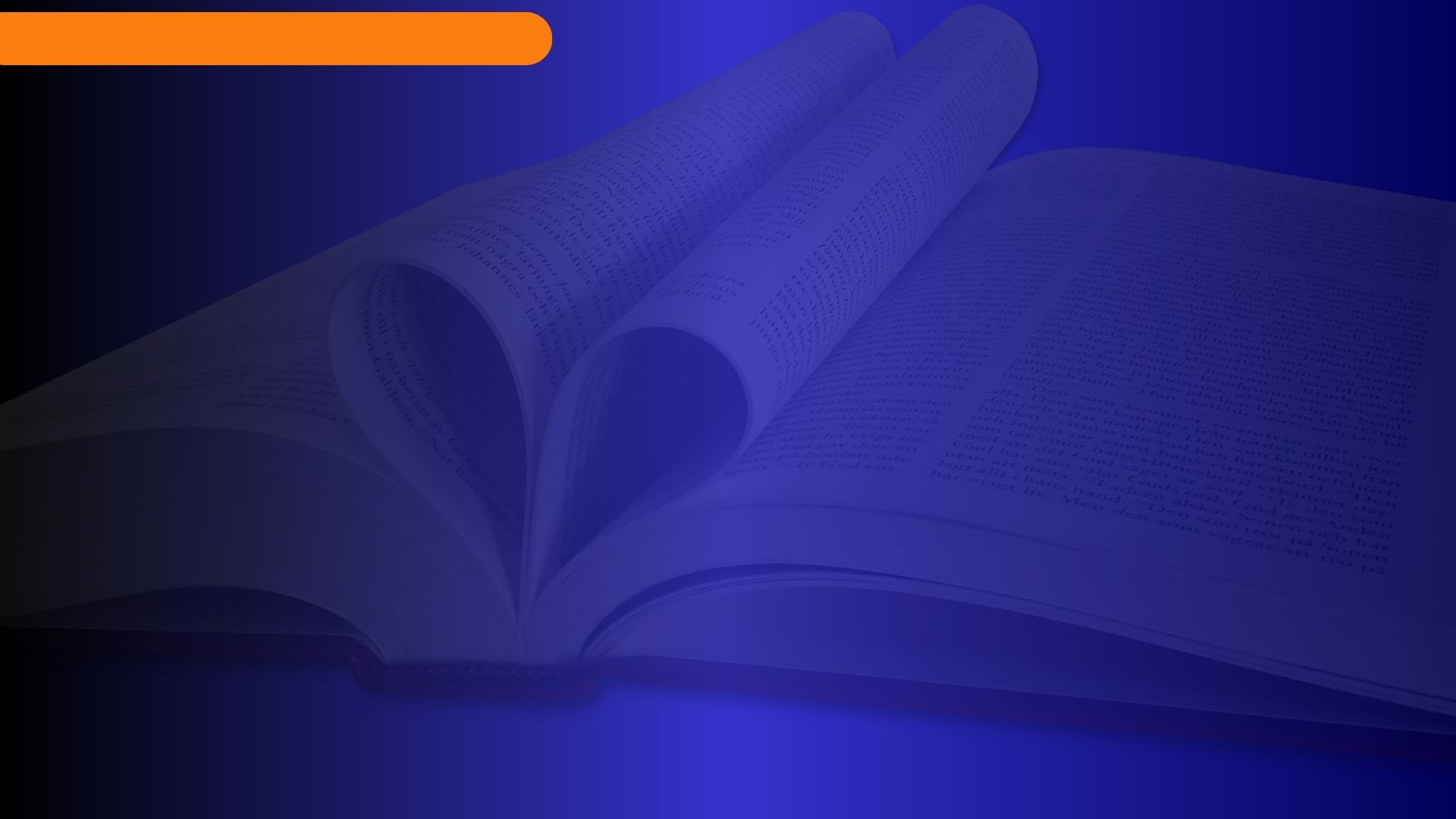 CONCLUSIÓN
Con esto, extrapolan al tiempo del fin una contienda que quedó resuelta en el pasado. Ignoran que ahora nos enfrentamos a un engaño de naturaleza parecida —pues tiene como foco la Ley—, pero distinto: «Otro engaño iba a ser presentado ahora […] Satanás representó como destructor de la Ley aquel mismo medio por el cual Cristo la estableció. Alrededor de esto girará el último conflicto de la gran lucha entre Cristo y Satanás».
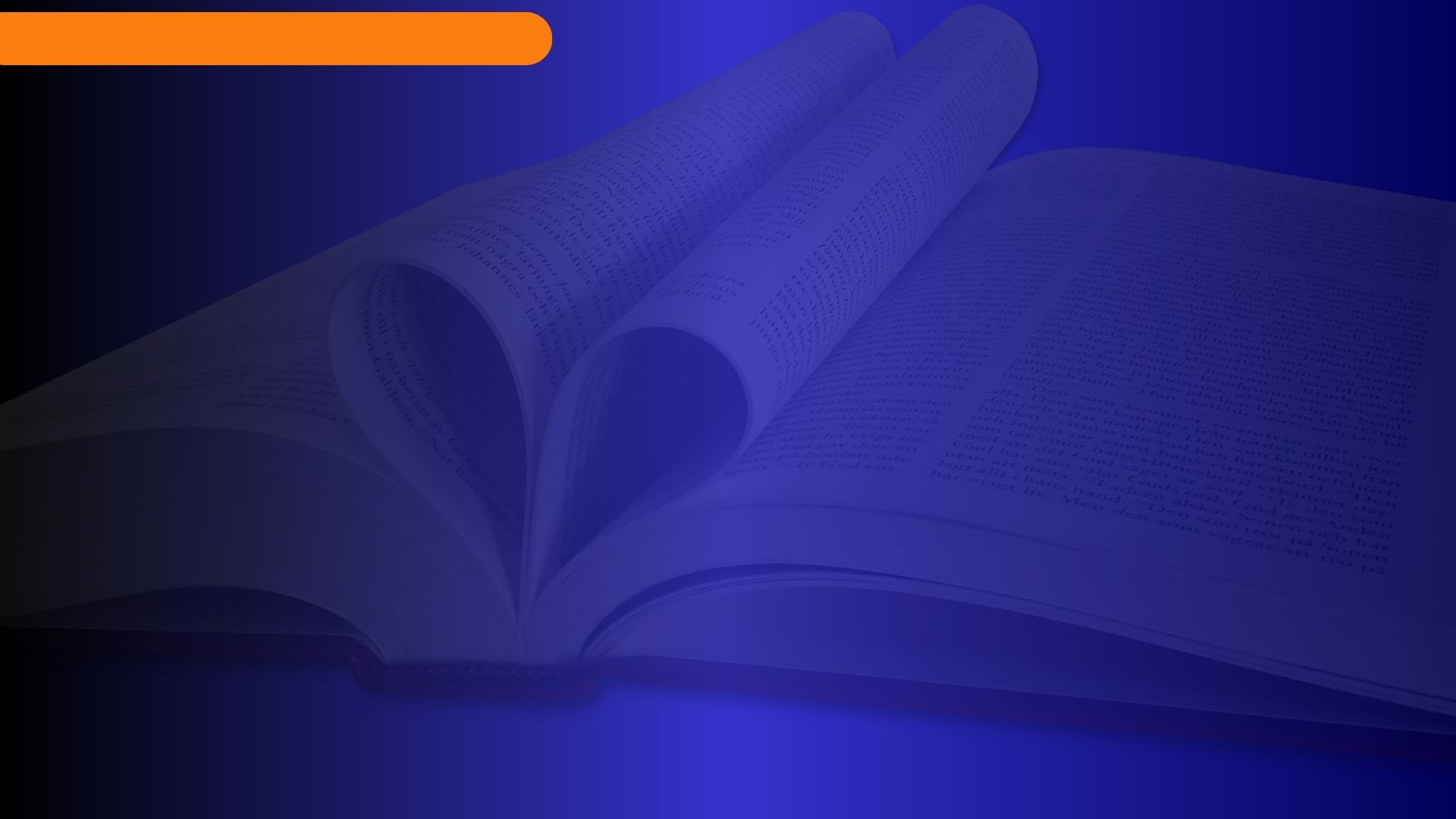 CONCLUSIÓN
Esta es la razón por la que Apocalipsis revela que la crisis final gira en torno a la verdadera adoración y la obediencia a la Ley de Dios (Ap 12:17; 14:12). El pueblo de Dios «guardará» los mandamientos divinos, no para probar que pueden ser guardados, eso ya fue demostrado por Cristo; lo hacen para reivindicar con su lealtad los principios del reino de Dios y que son ciudadanos dignos de dicho reino.
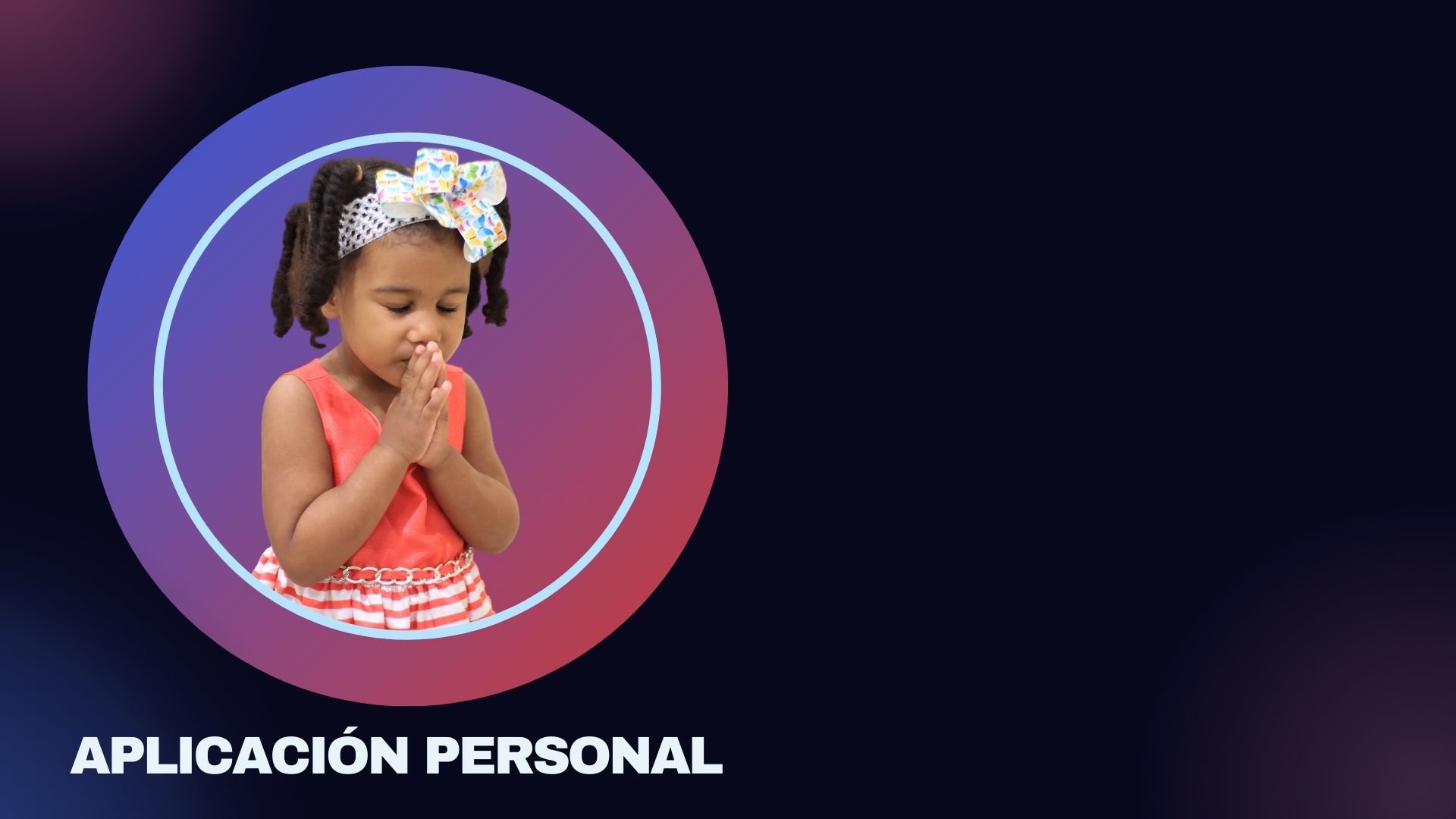 Confías que la vida, muerte y resurrección de Cristo fue la que derrotó a Satanás definitivamente
?